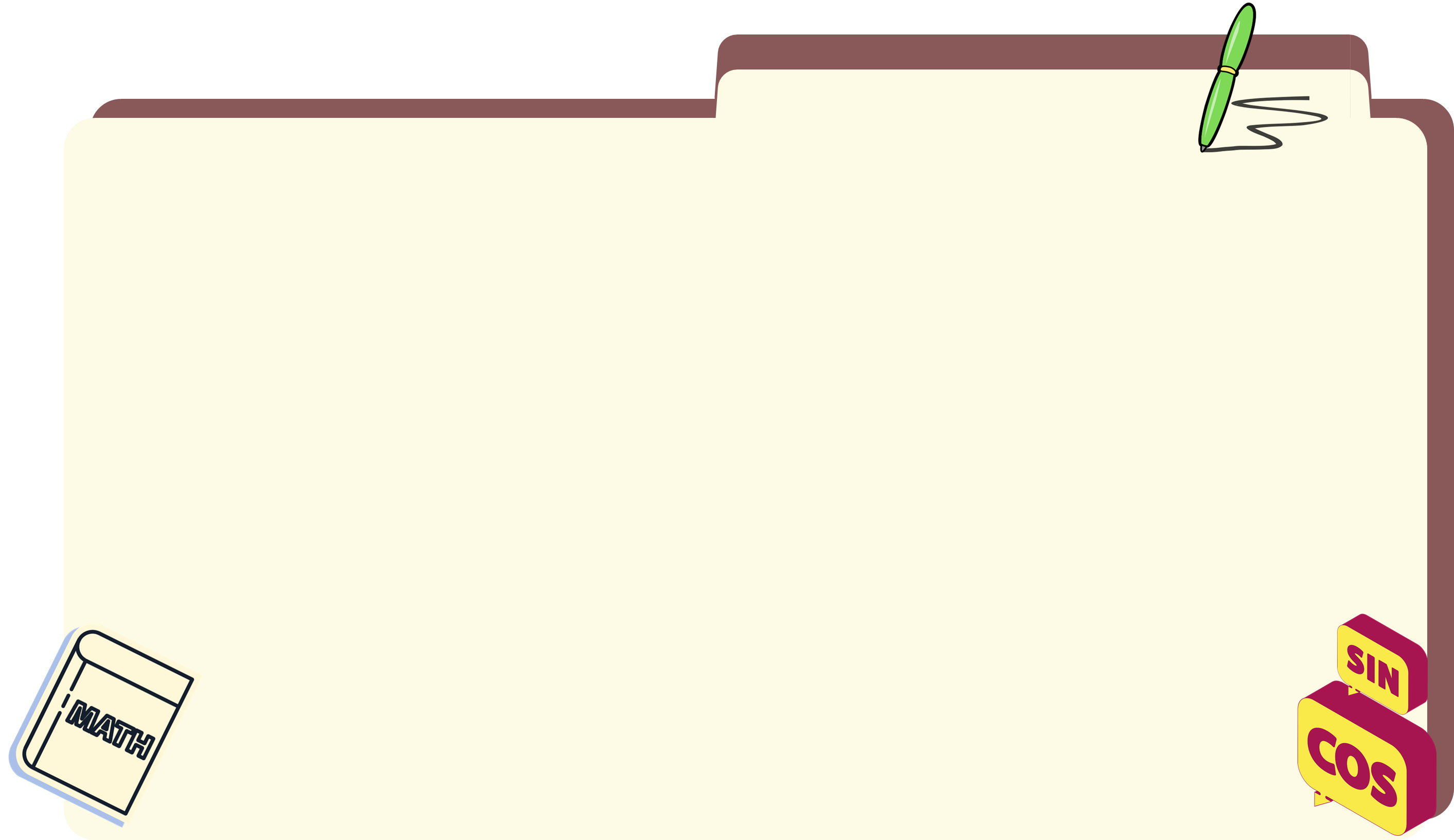 TRƯỜNG THPT NGÔ LÊ TÂN
GIÁO VIÊN: HỒ VĂN NGUYÊN
LỚP 11A1
BÀI 3: HÀM SỐ LƯỢNG GIÁC
TIẾT 1
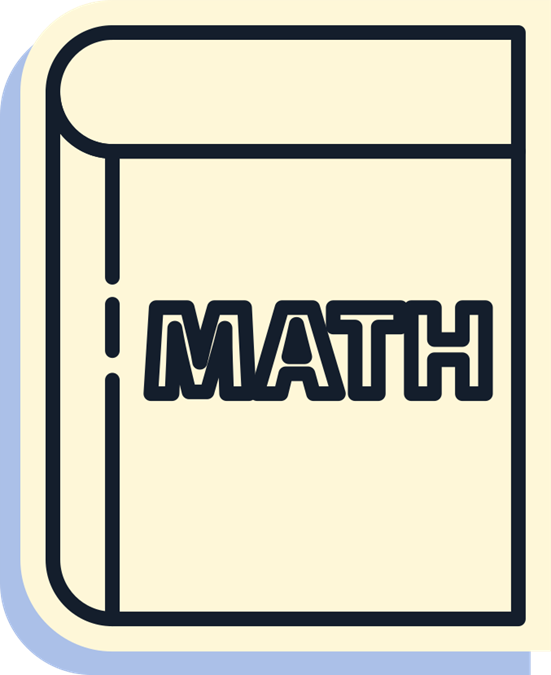 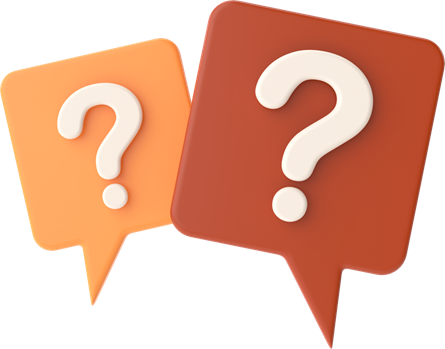 KHỞI ĐỘNG
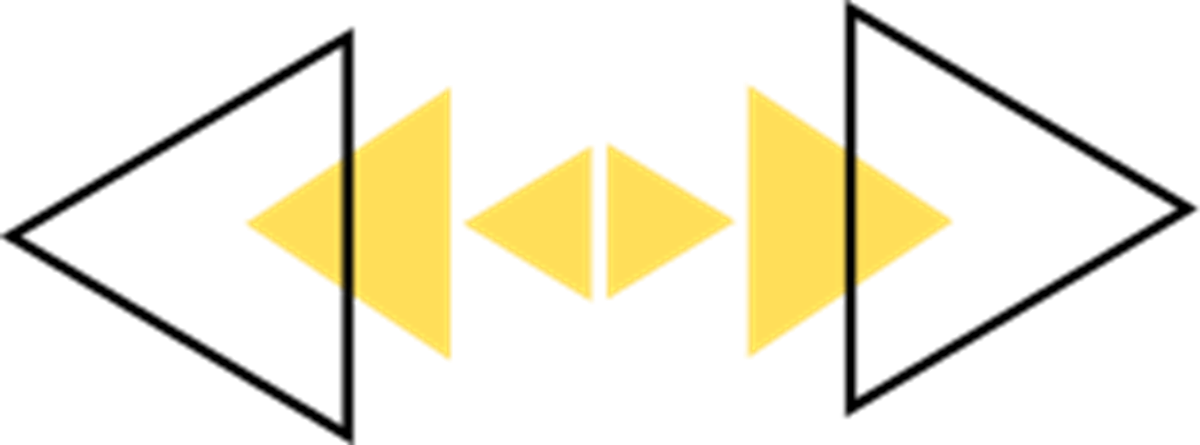 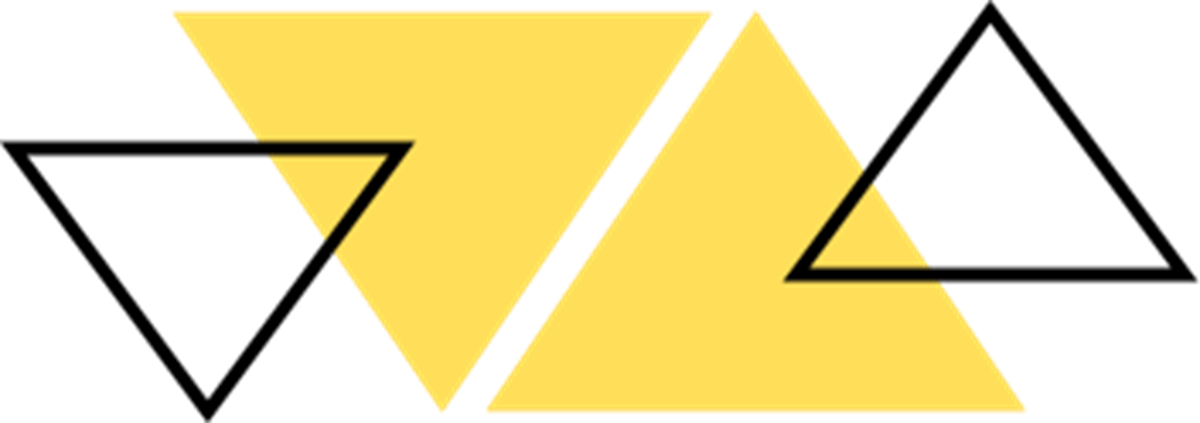 NỘI DUNG BÀI HỌC
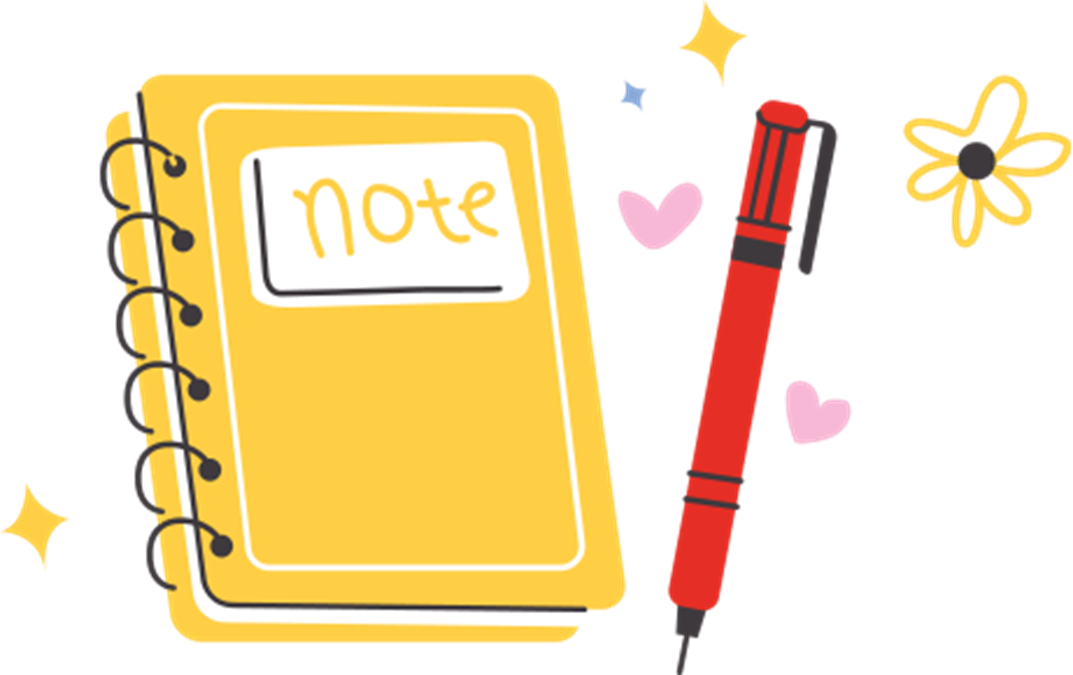 1. Định nghĩa hàm số lượng giác
2. Hàm số chẵn, hàm số lẻ, hàm số tuần hoàn
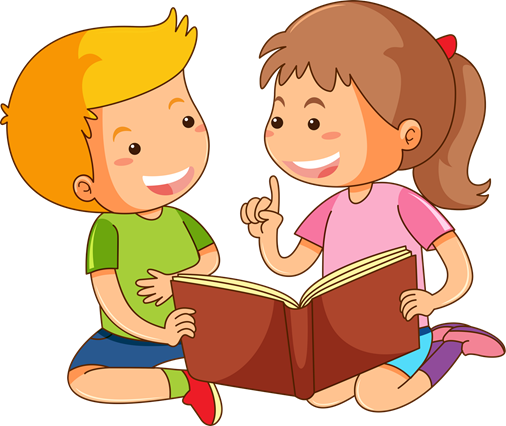 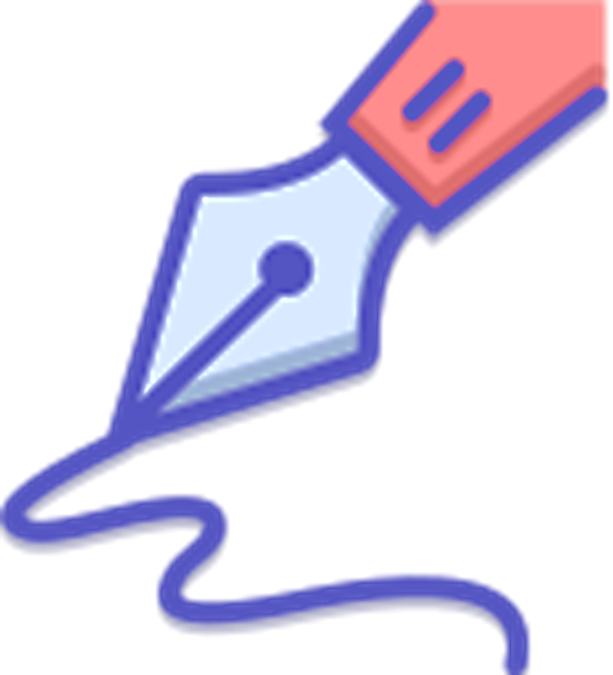 1. ĐỊNH NGHĨA HÀM SỐ LƯỢNG GIÁC
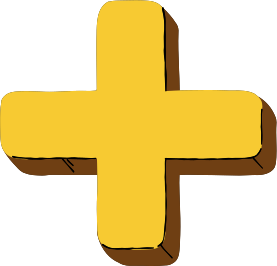 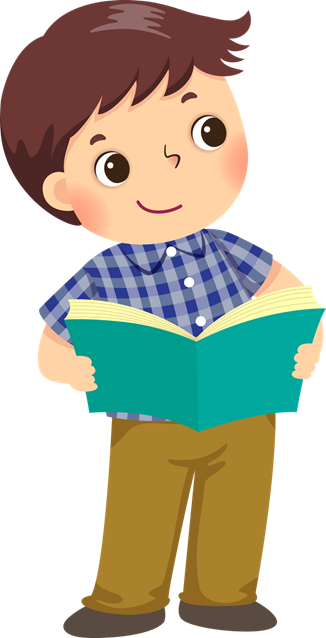 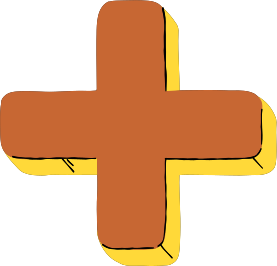 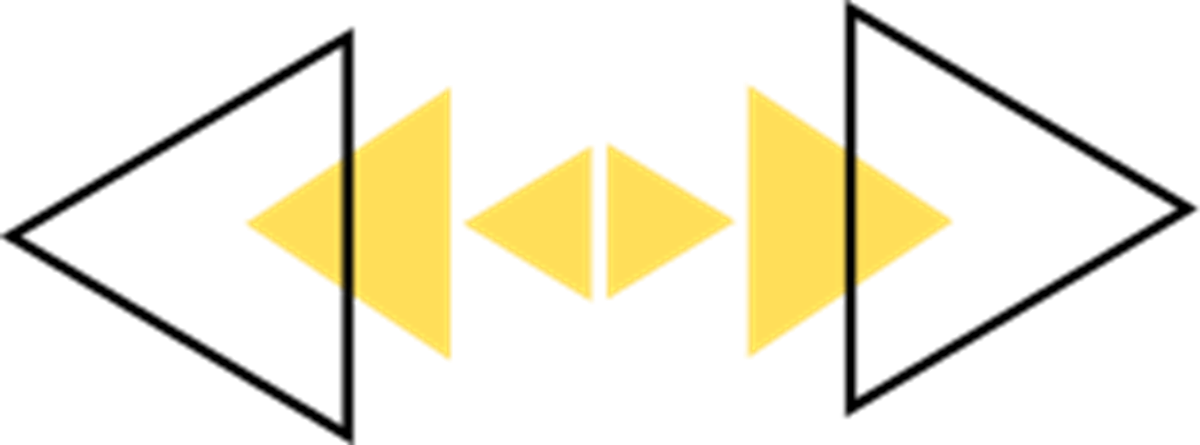 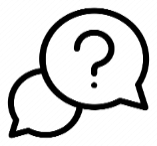 Hoàn thành bảng sau:
HĐ 1:
KXĐ
0
0
1
0
KXĐ
-1
0
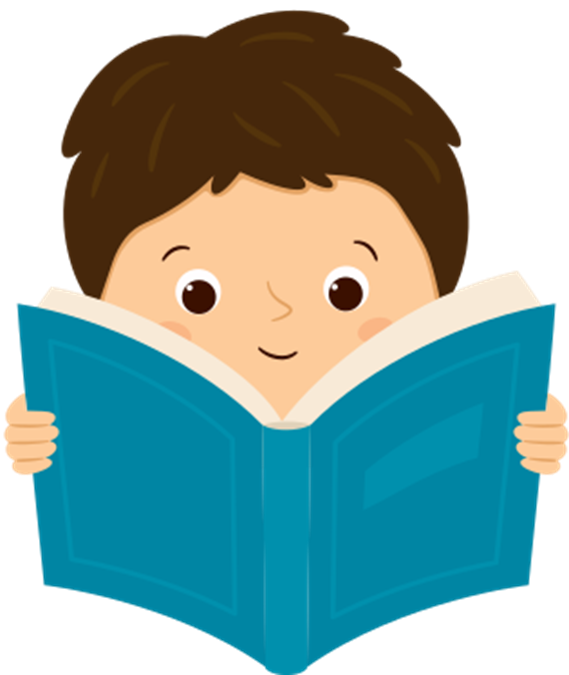 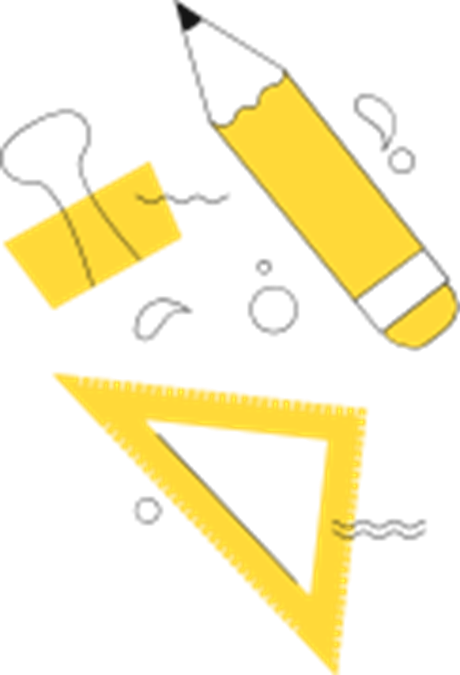 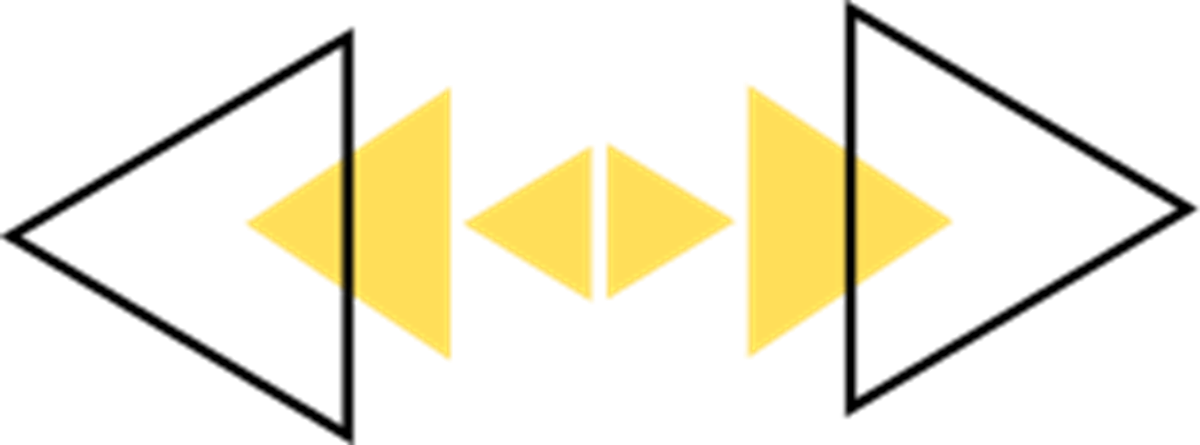 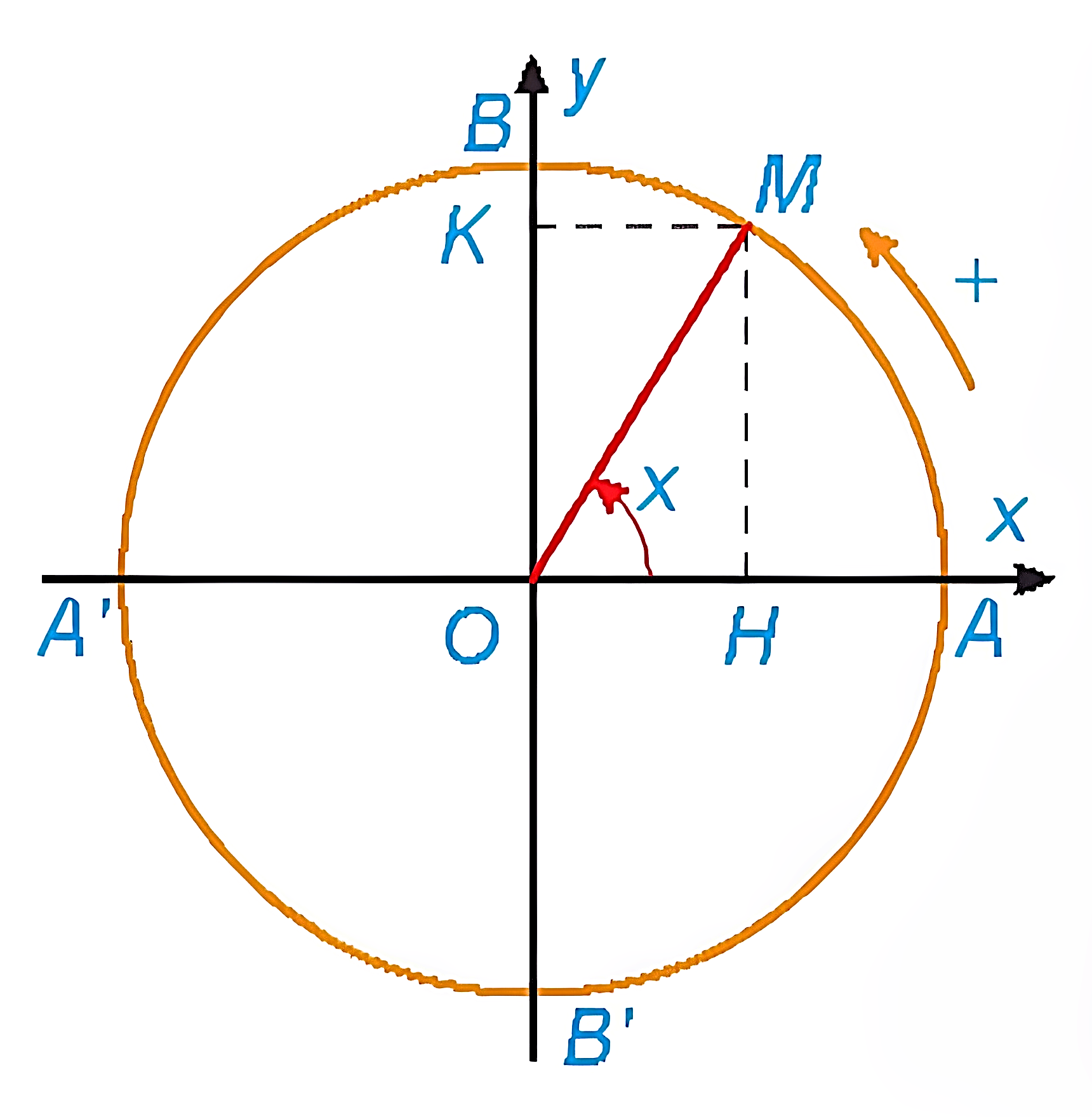 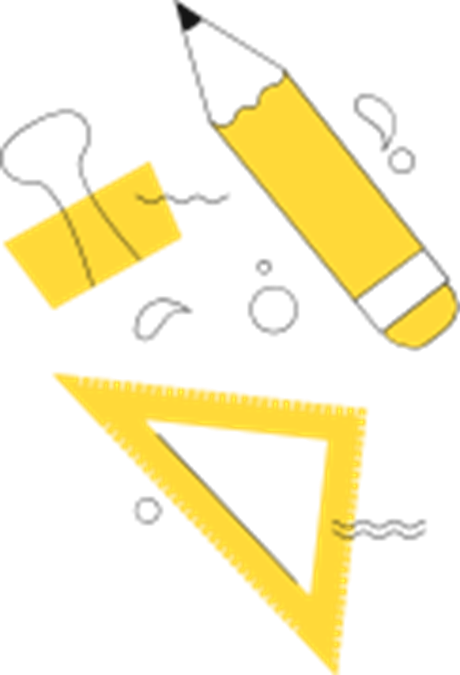 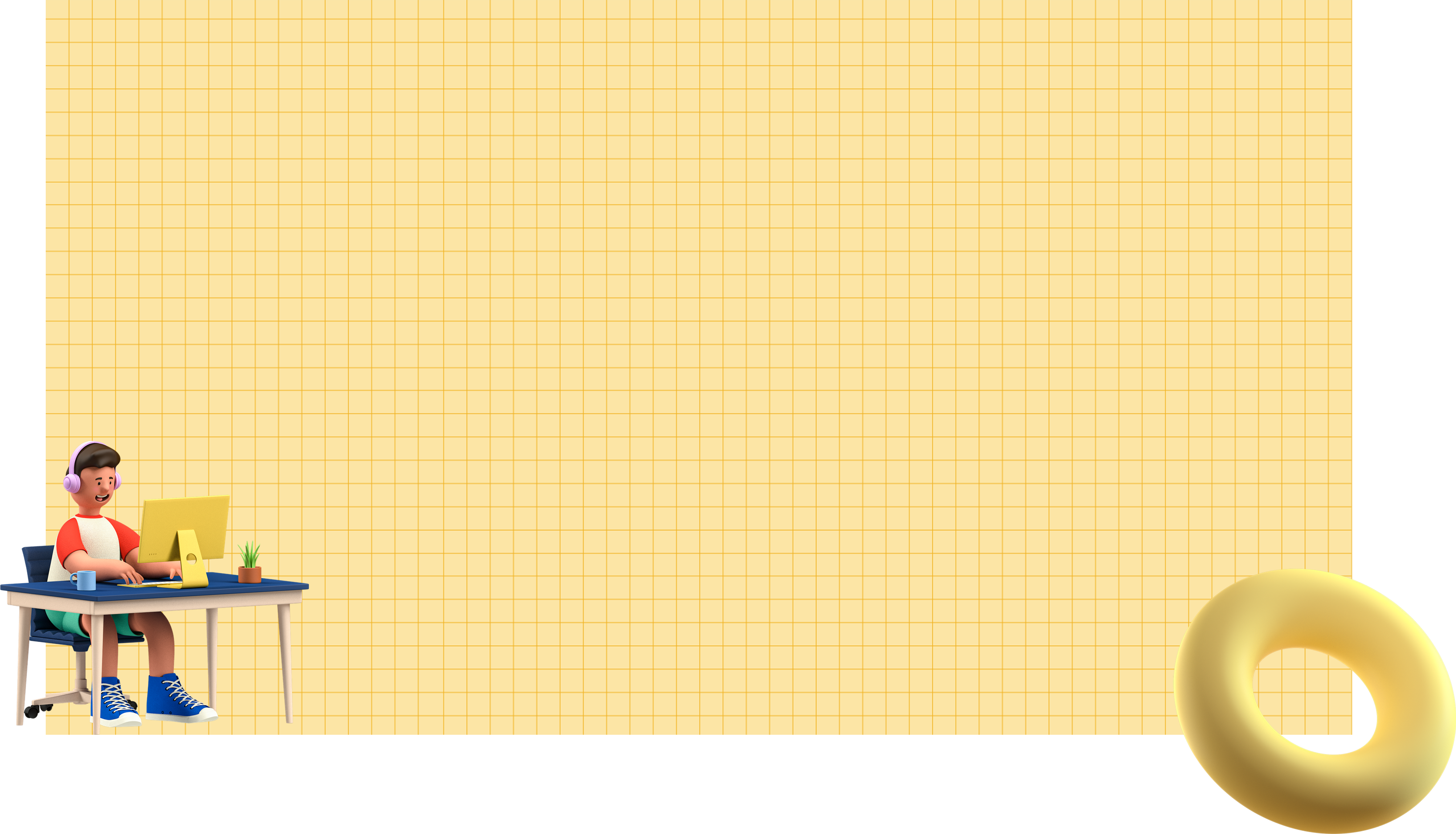 Định nghĩa
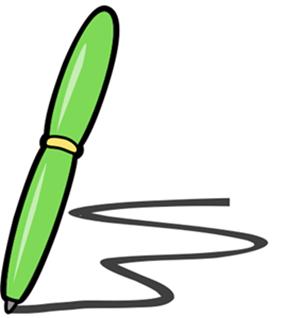 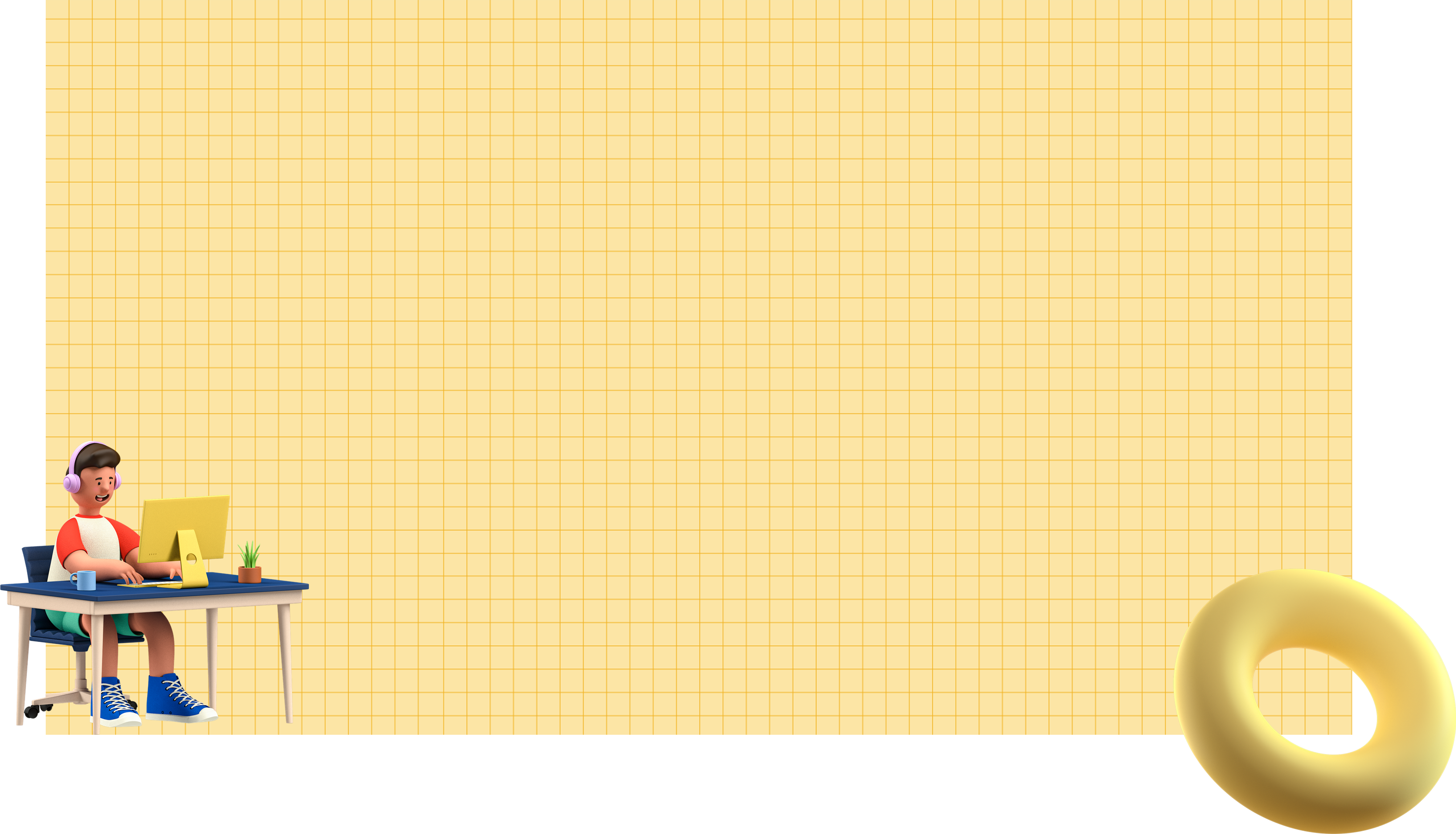 Định nghĩa
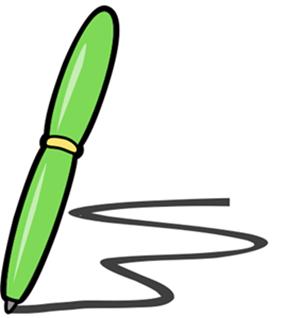 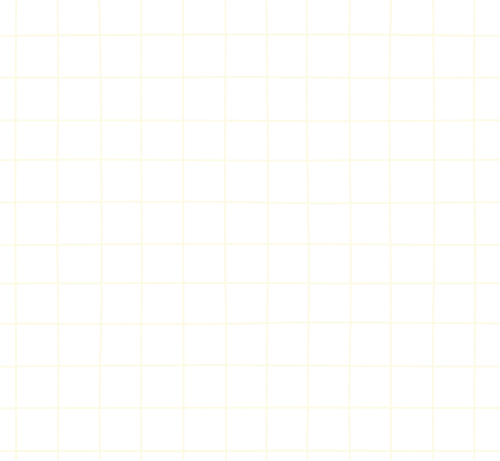 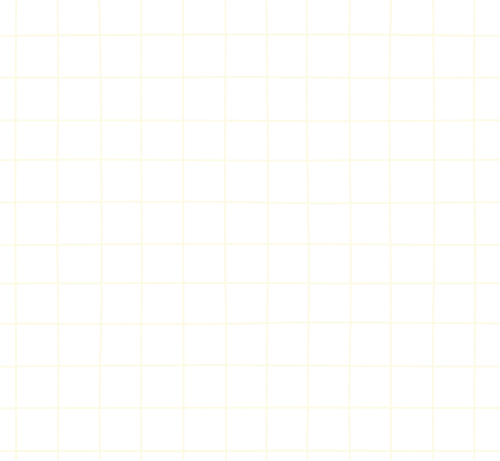 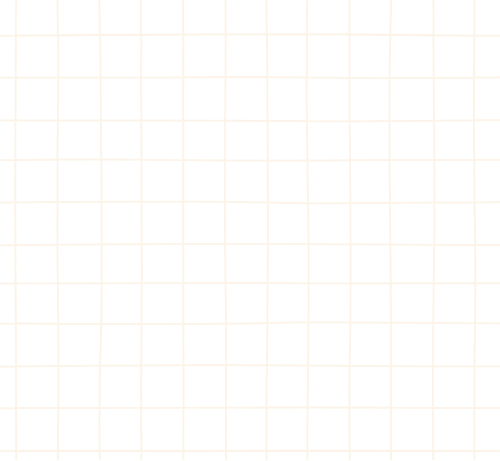 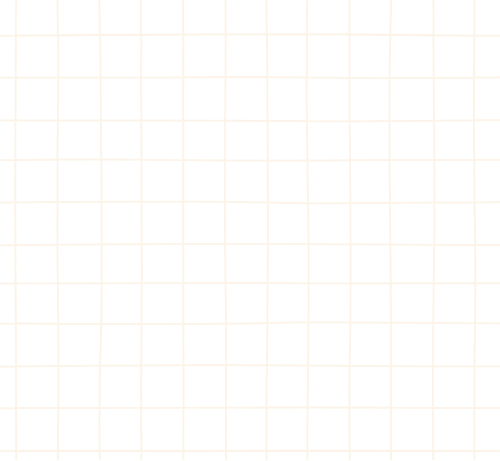 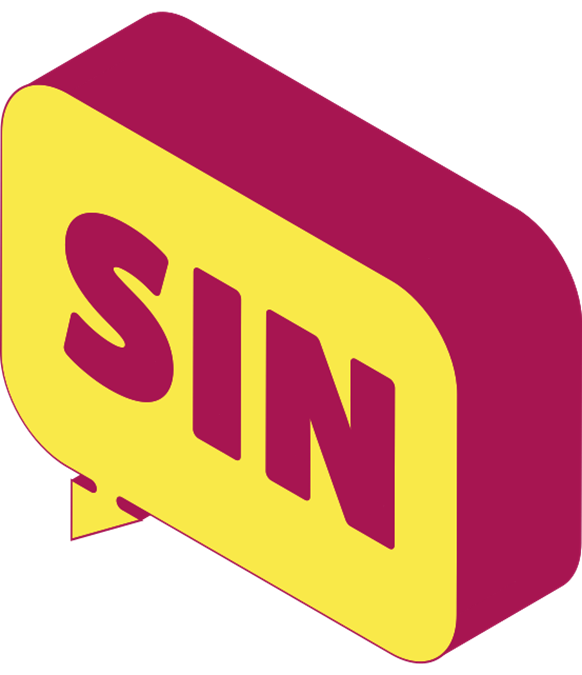 Ví dụ 1: (SGK – tr23)
Tìm tập xác định của hàm số
Giải
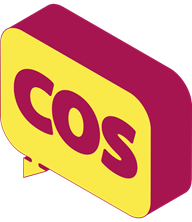 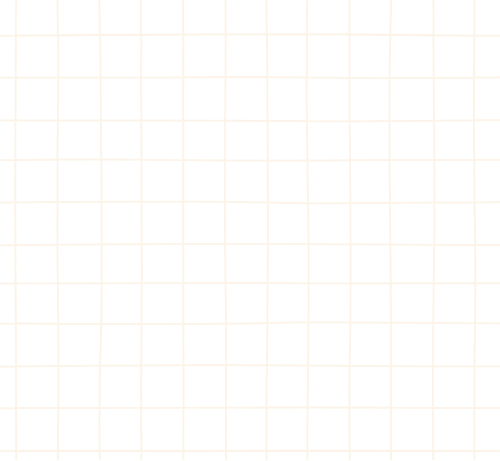 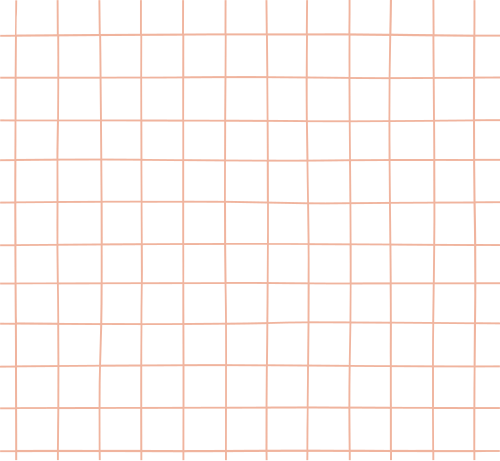 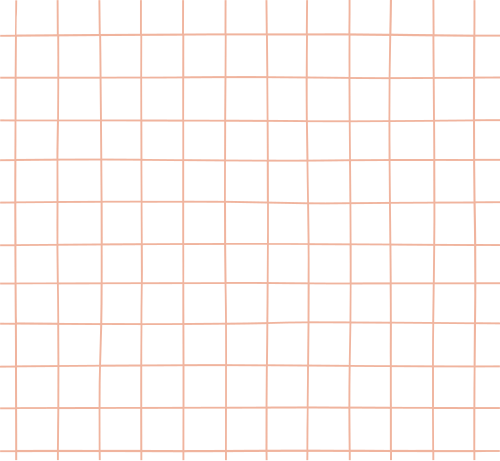 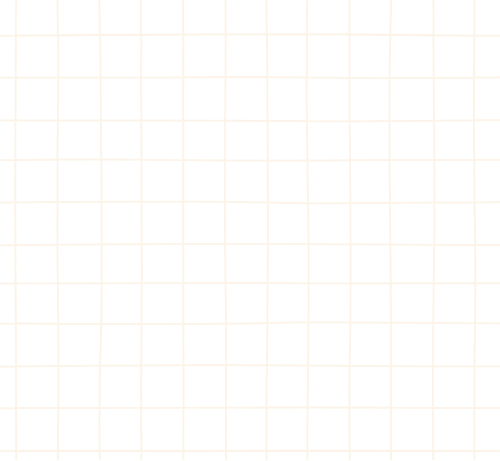 Vậy tập xác định của hàm số đã cho là
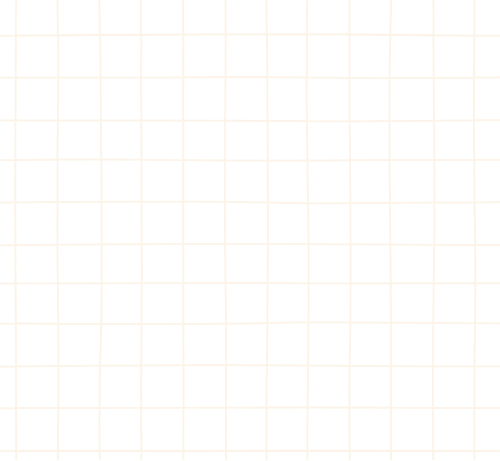 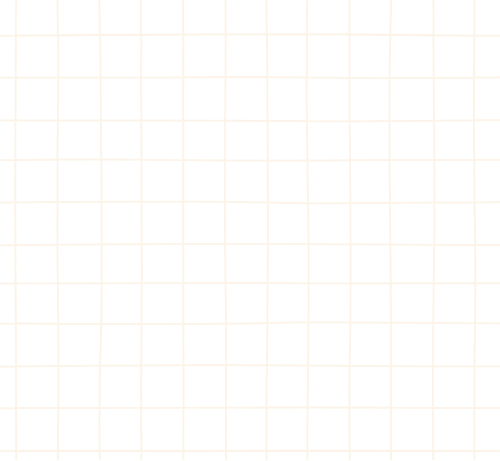 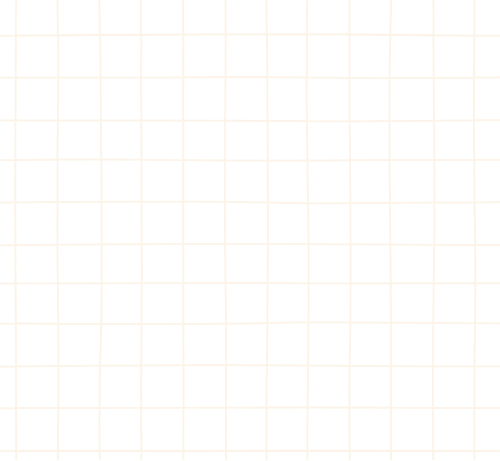 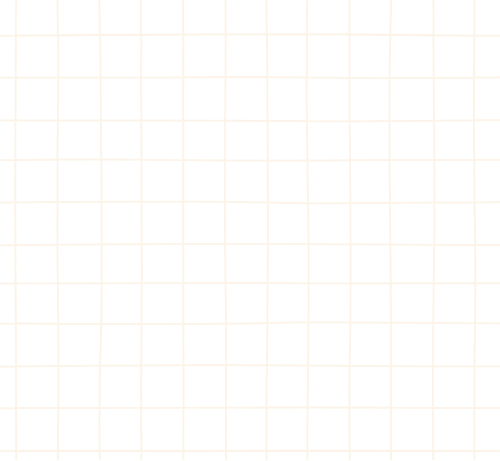 LUYỆN TẬP 1
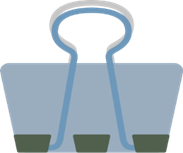 Tìm tập xác định của hàm số
Giải
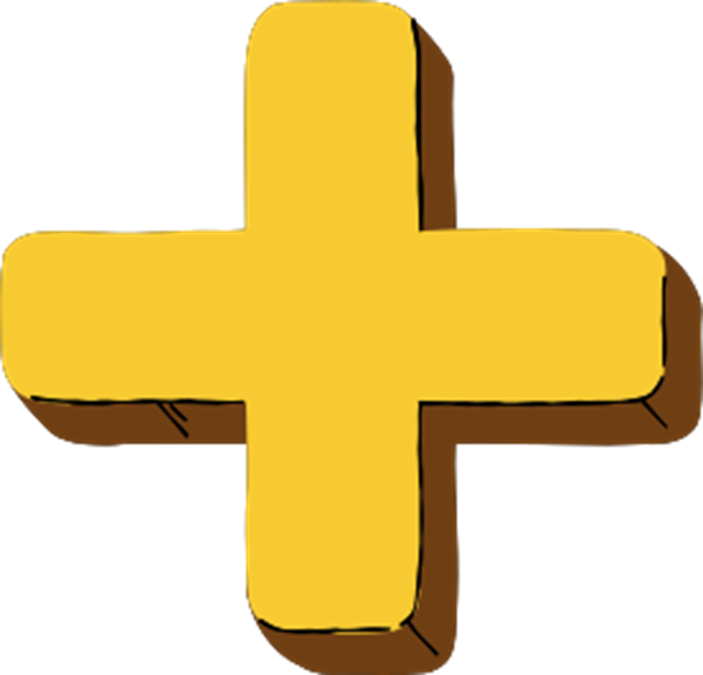 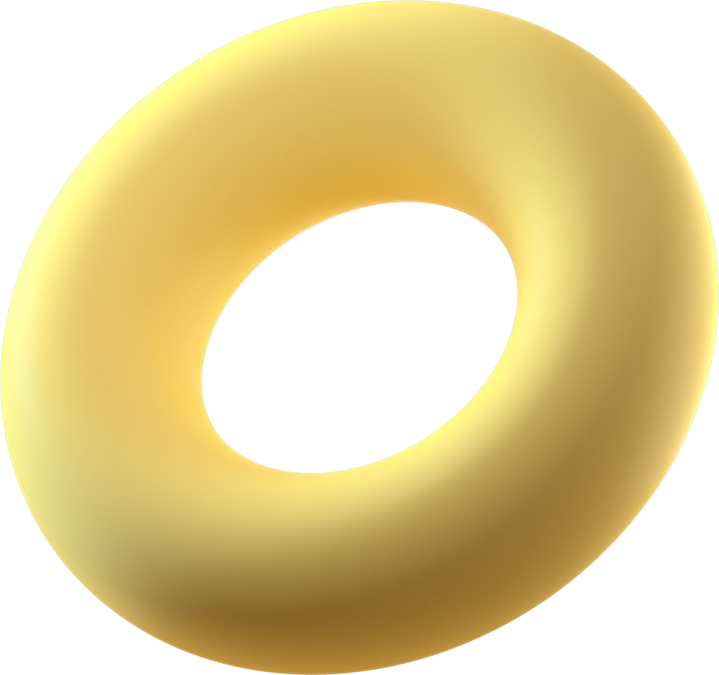 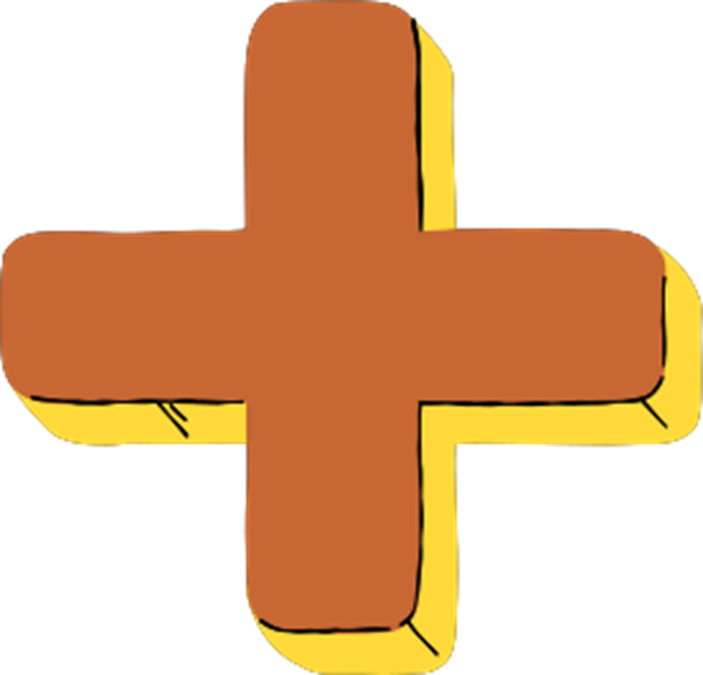 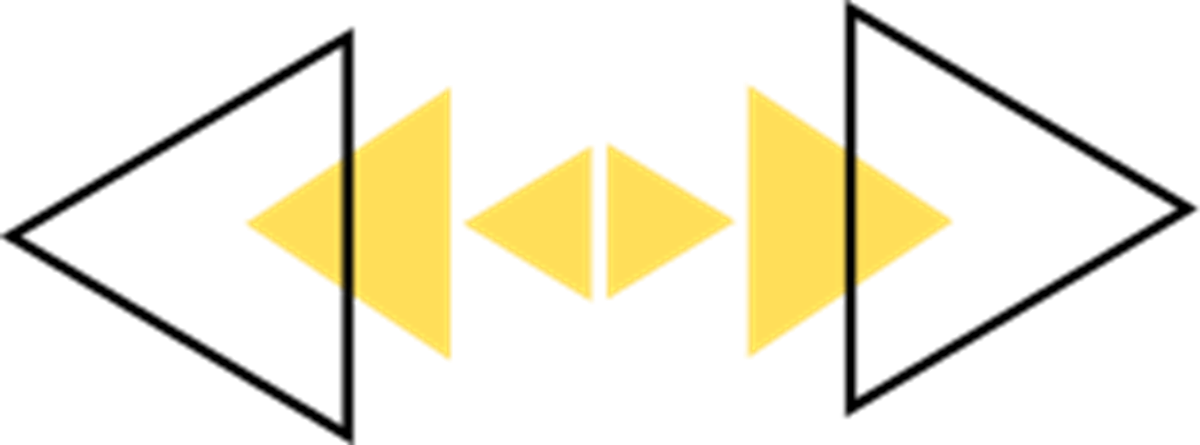 Giải
Điều kiện xác định của hàm số:
Tìm tập xác định của hàm số:
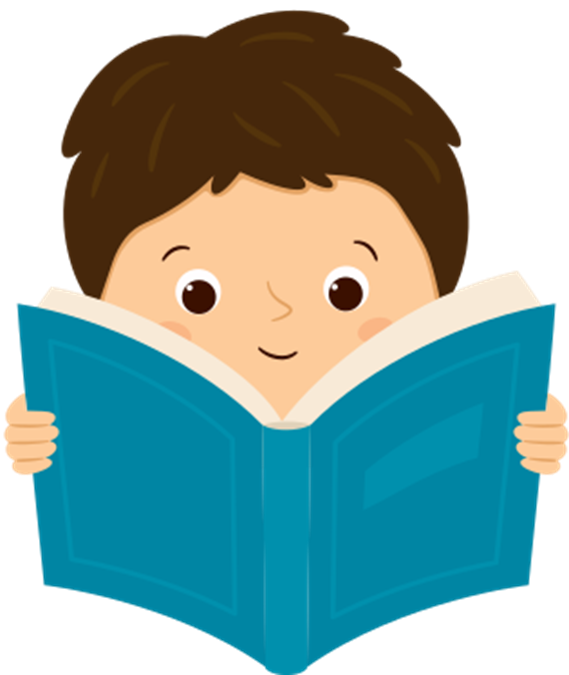 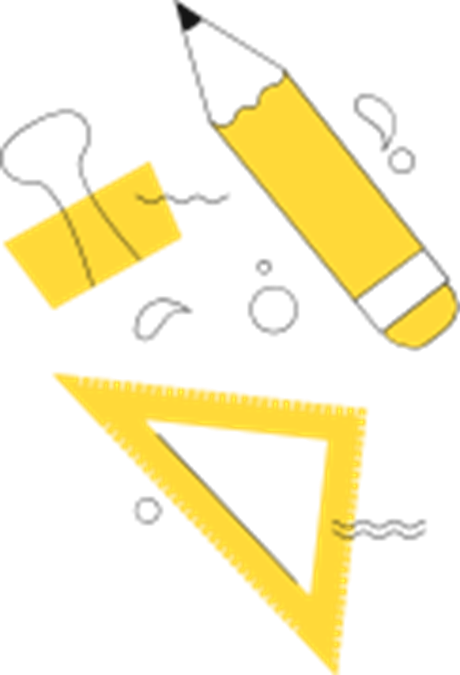 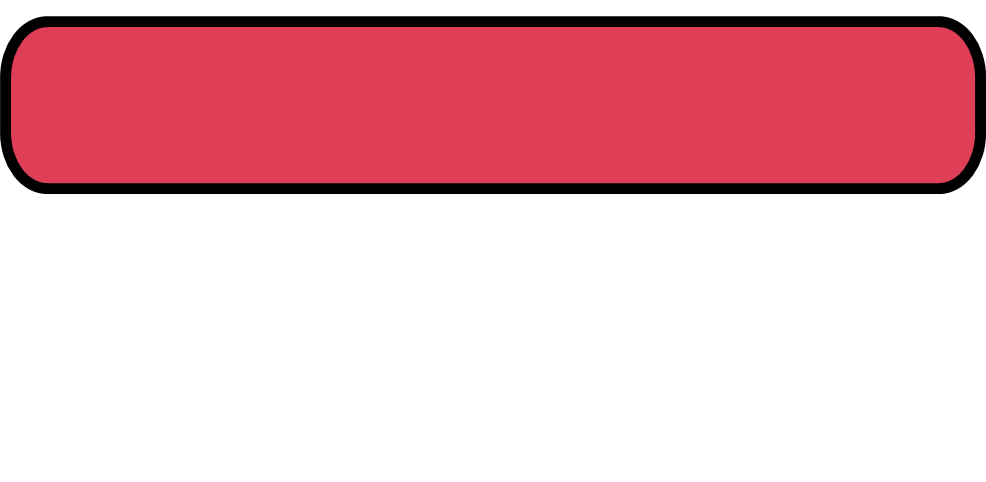 Câu hỏi mở rộng
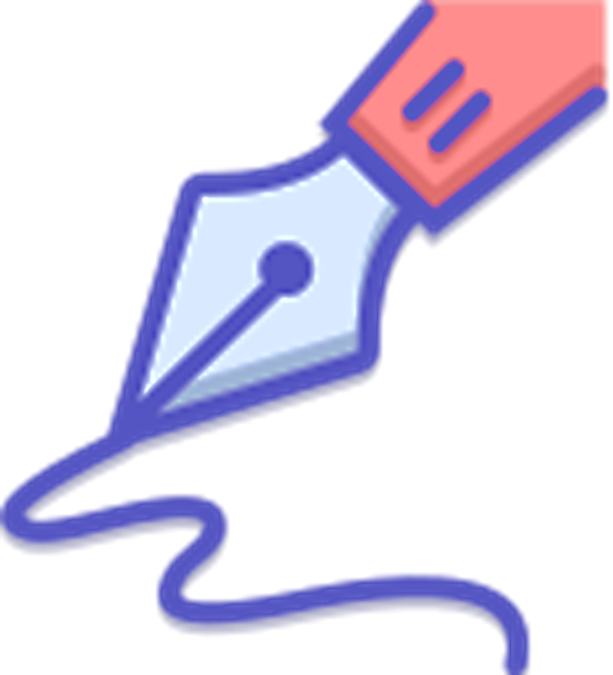 2. HÀM SỐ CHẴN, HÀM SỐ LẺ, HÀM SỐ TUẦN HOÀN
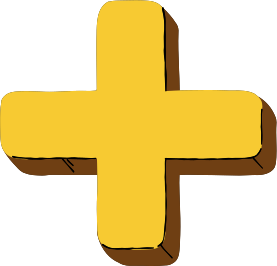 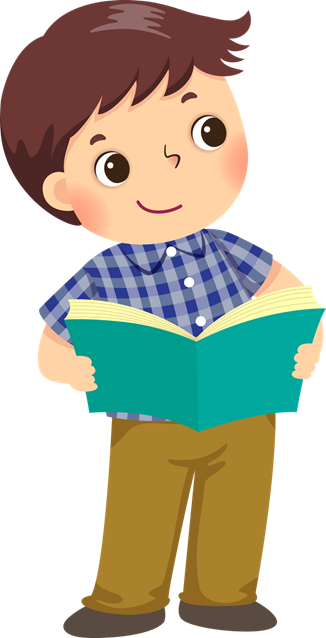 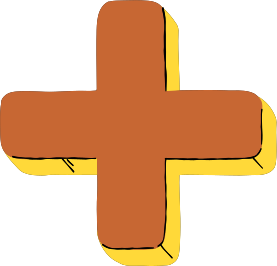 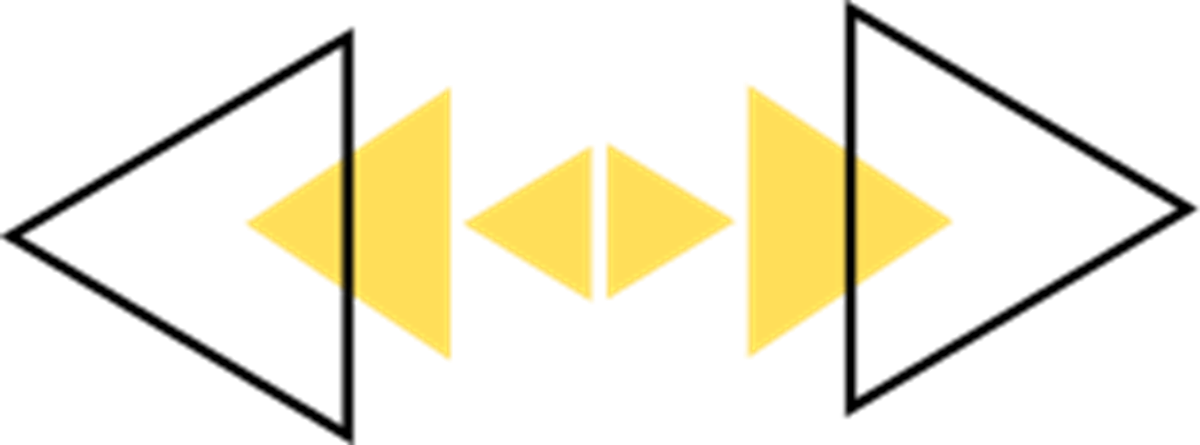 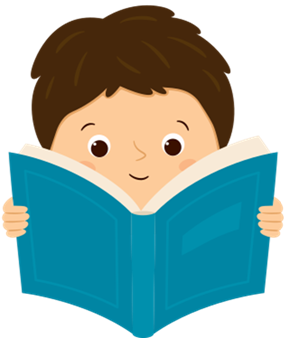 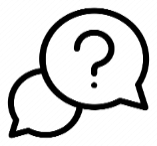 HĐ 2:
a) Hàm số chẵn, hàm số lẻ
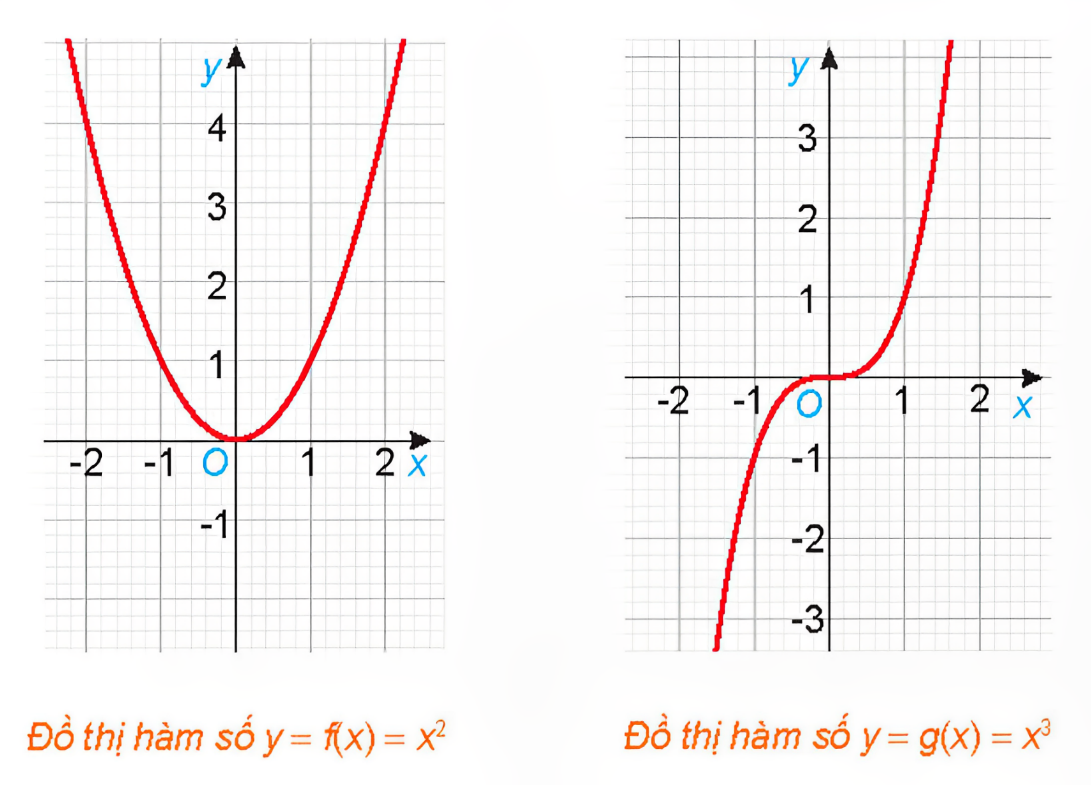 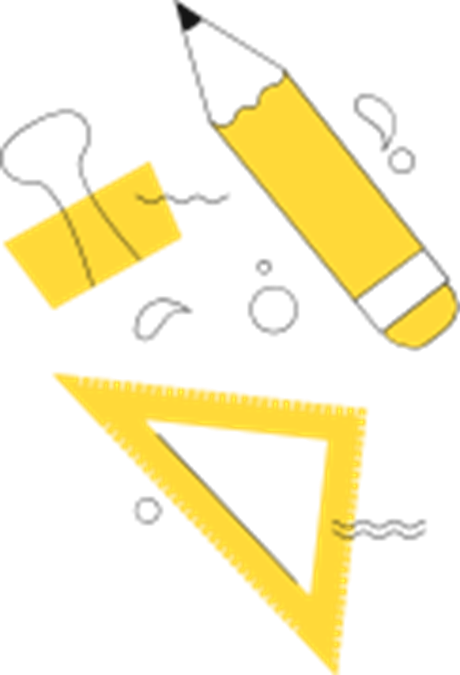 Giải
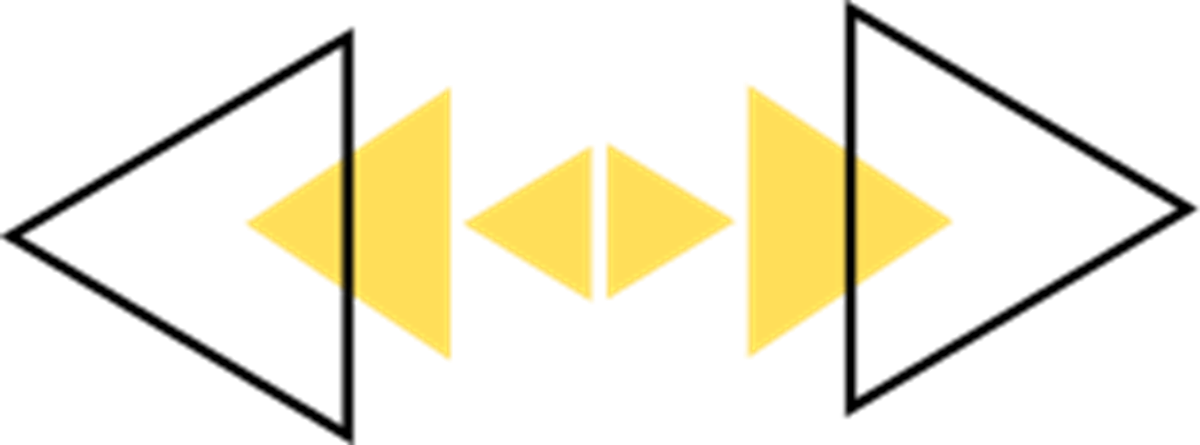 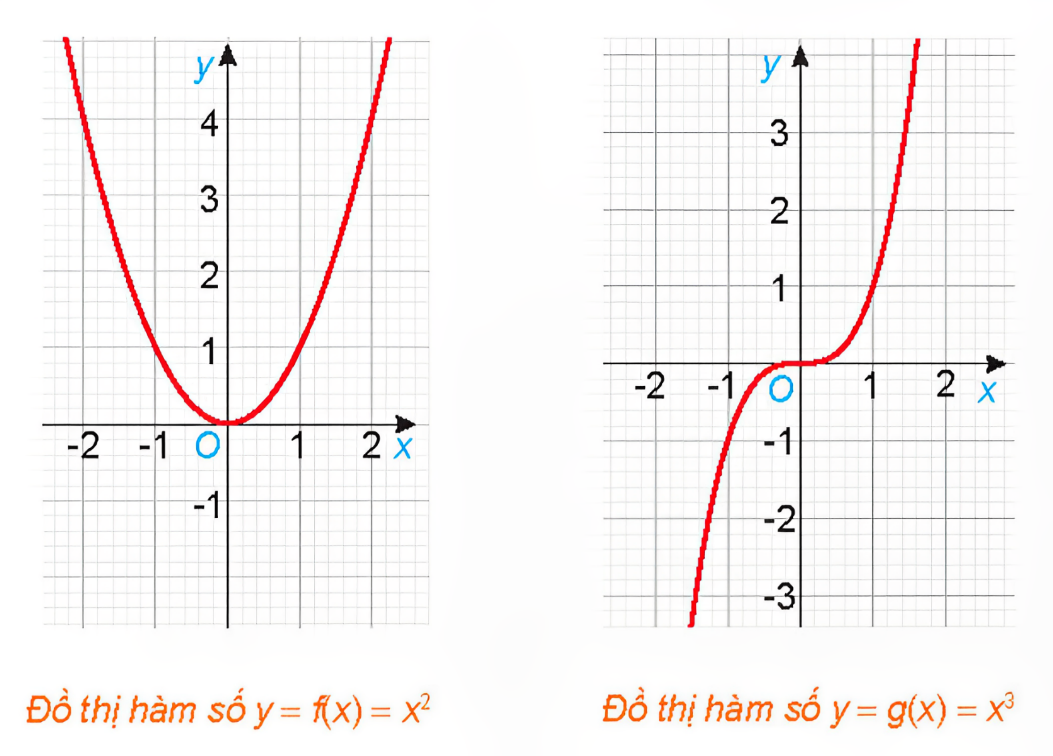 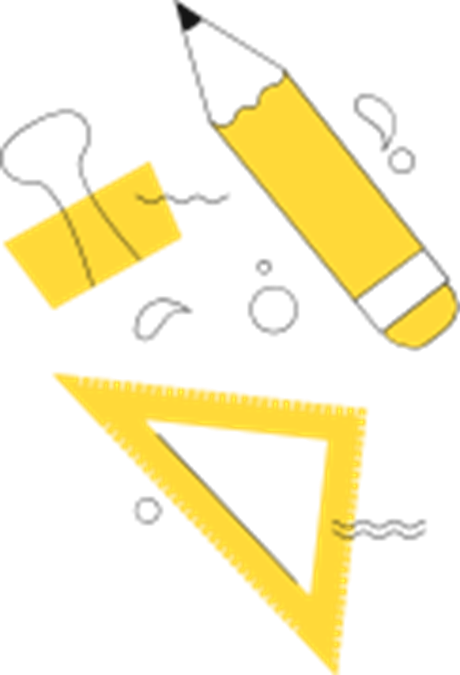 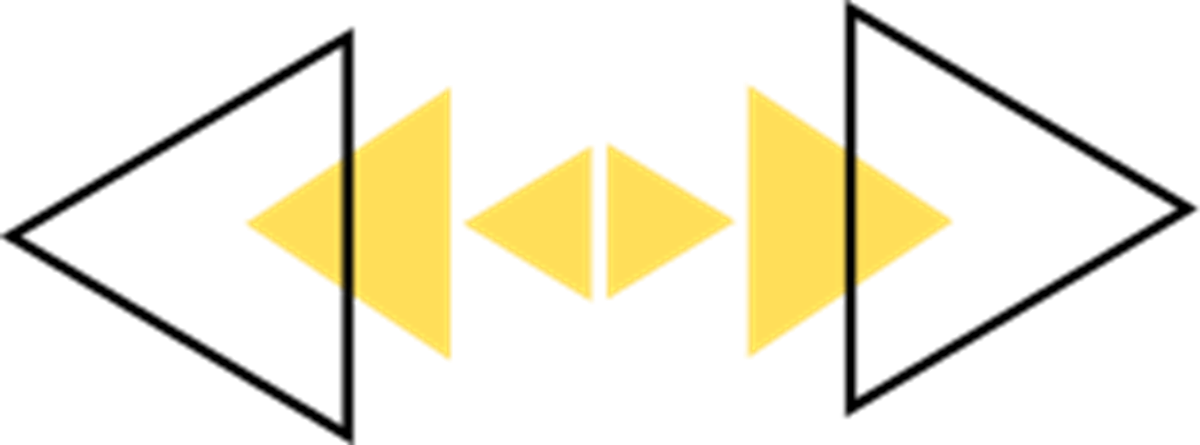 Giải
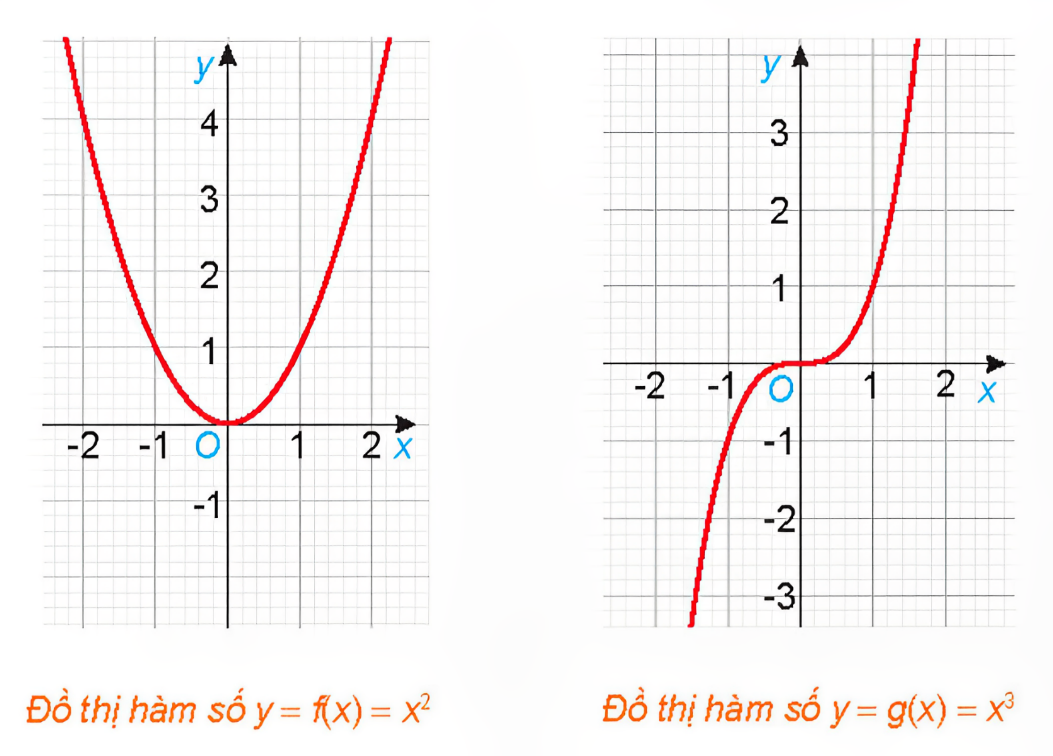 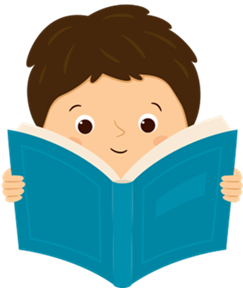 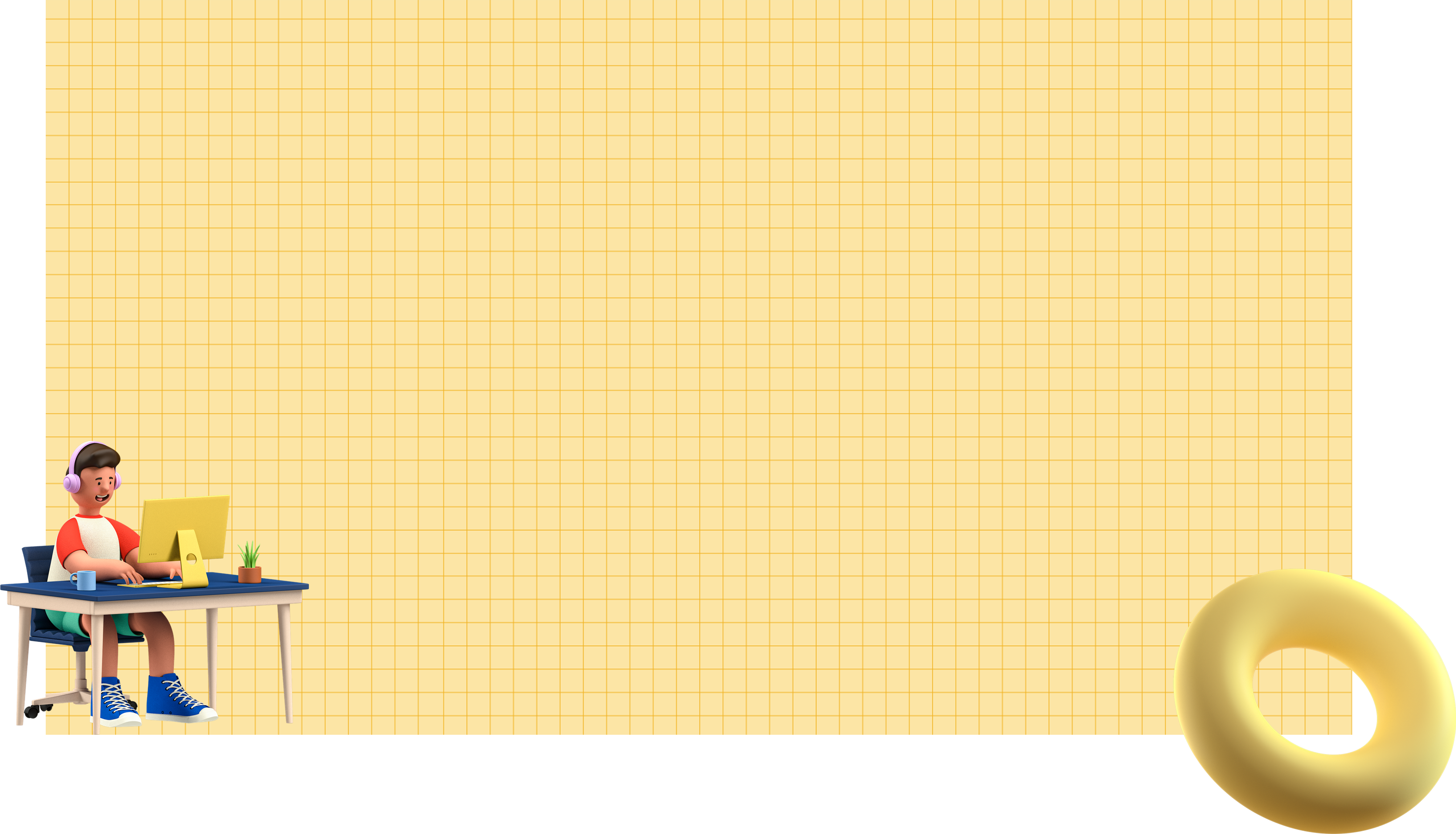 Định nghĩa
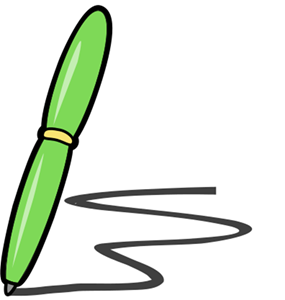 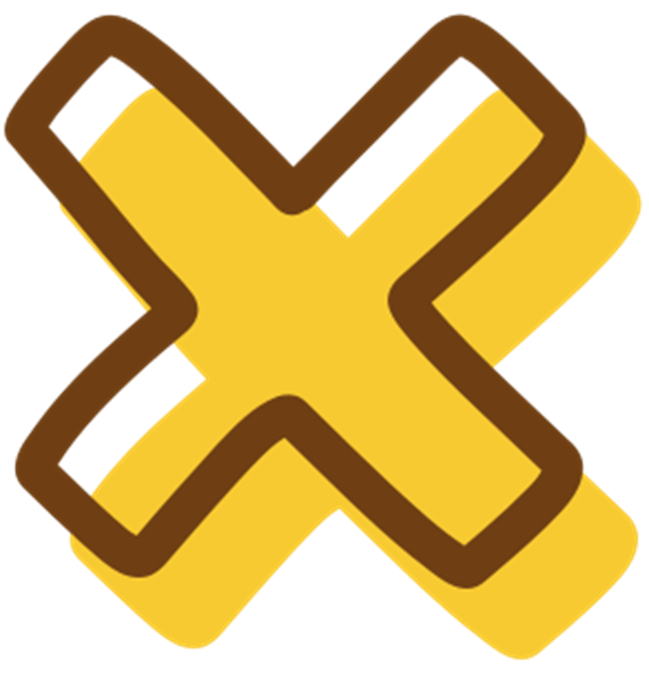 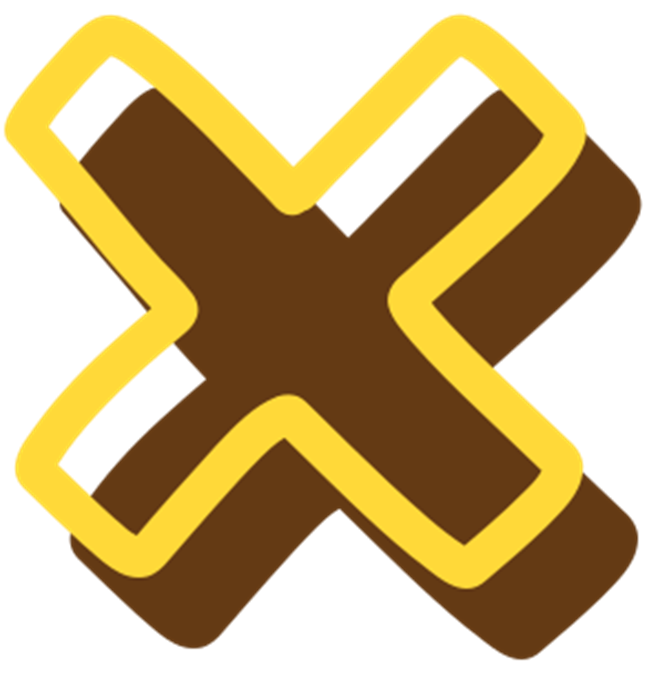 NHẬN XÉT
Để vẽ đồ thị của một hàm số chẵn (tương ứng, lẻ), ta chỉ cần vẽ phần đồ thị của hàm số với những x dương, sau đó lấy đối xứng phần đồ thị đã vẽ qua trục tung (tương ứng, qua gốc tọa độ), ta sẽ được đồ thị của hàm số đã cho.
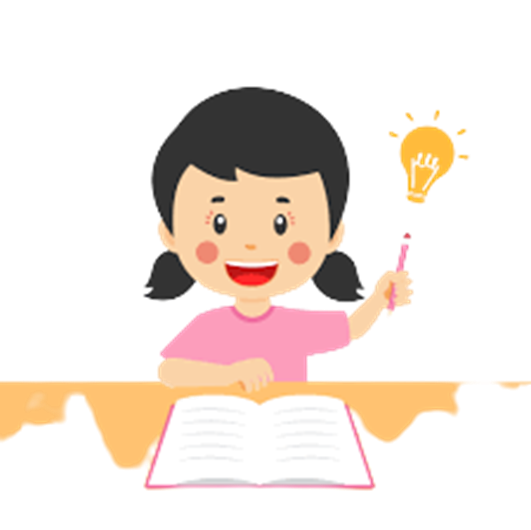 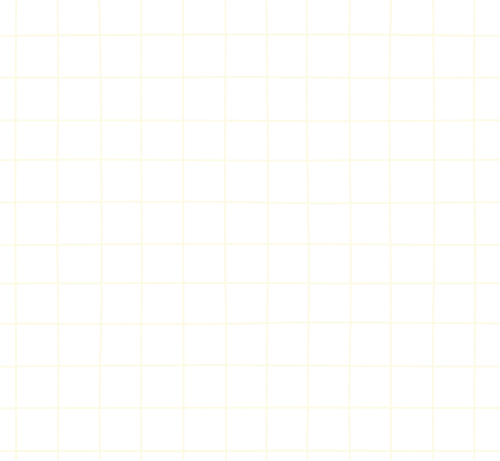 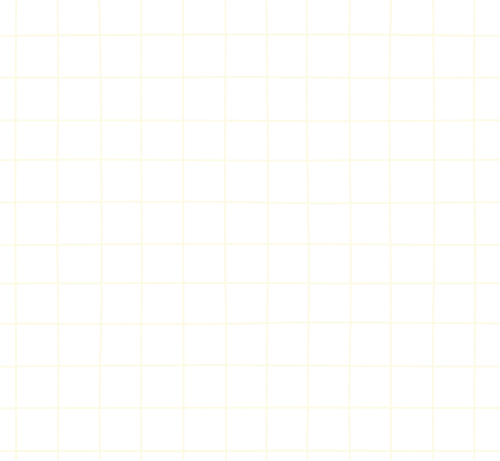 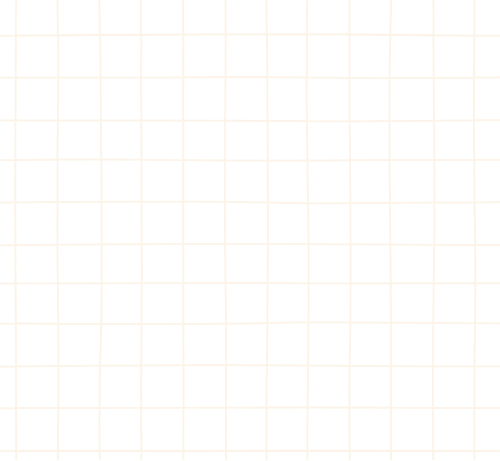 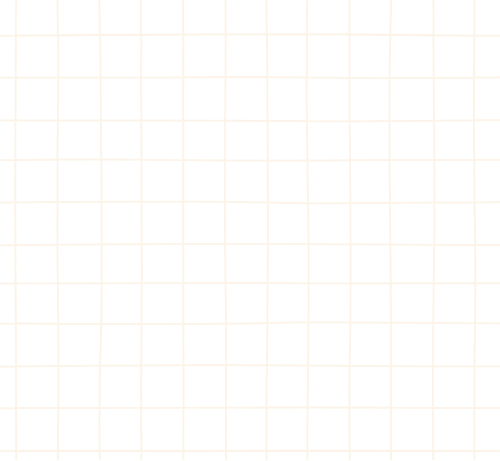 Ví dụ 2: (SGK – tr24)
Giải
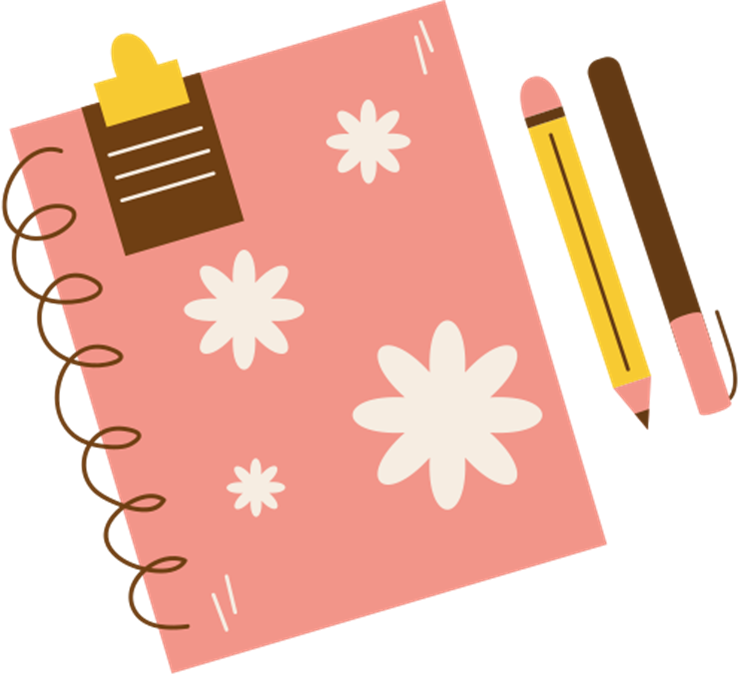 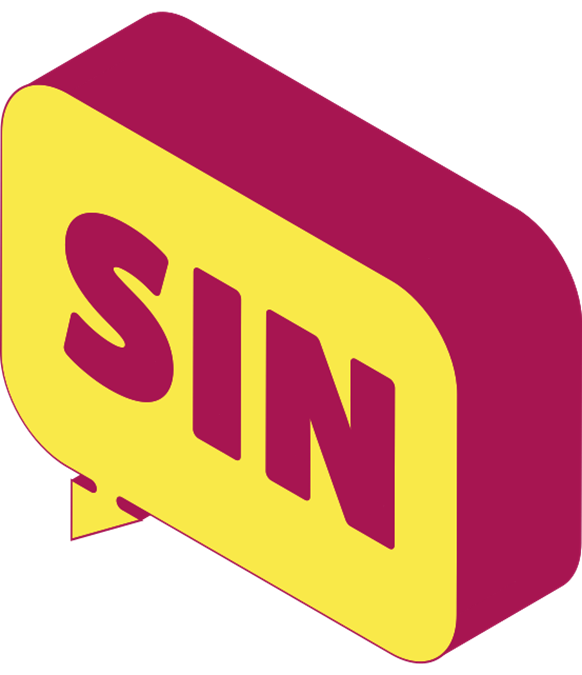 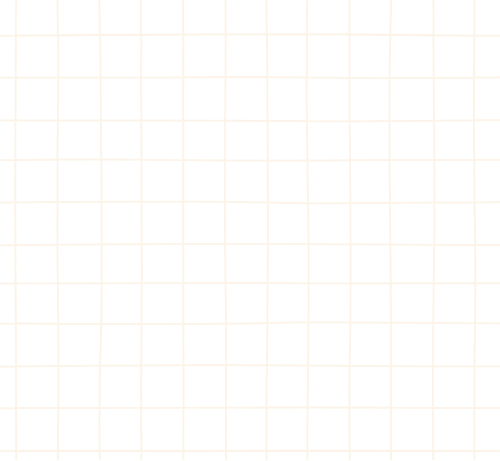 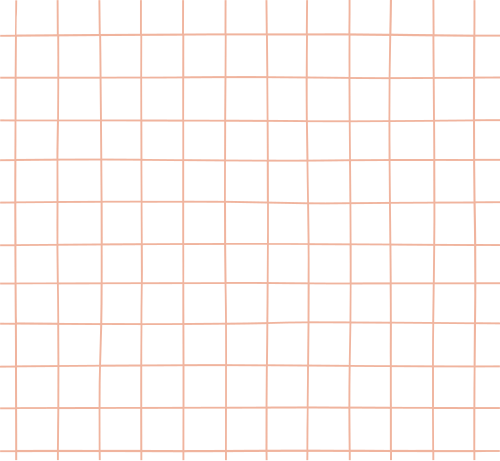 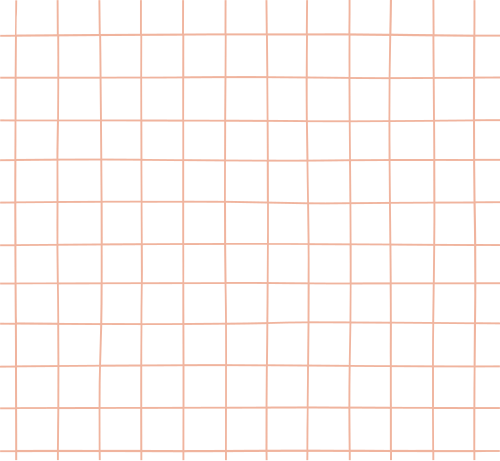 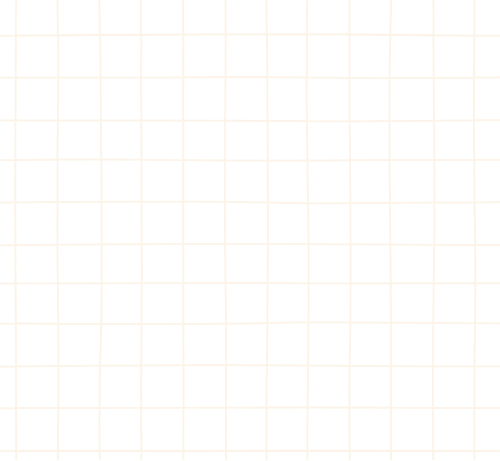 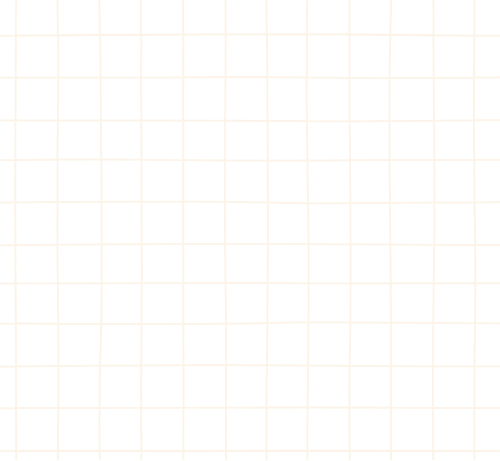 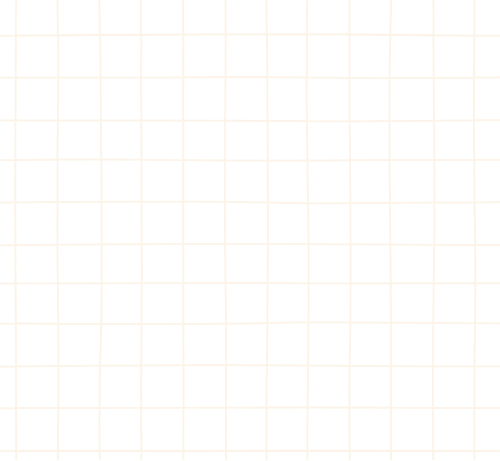 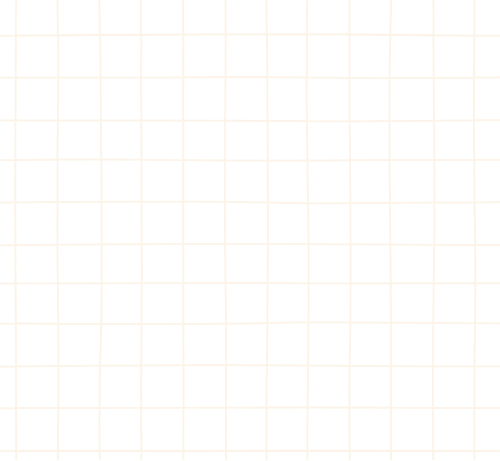 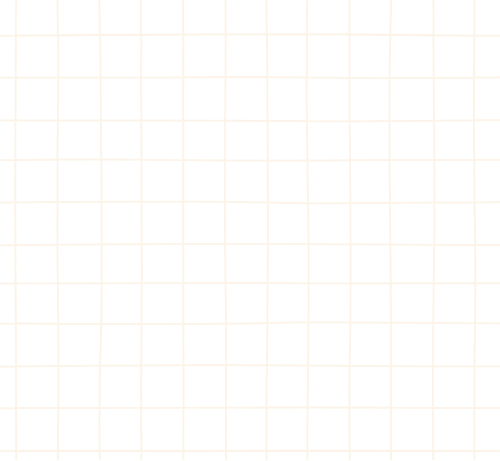 LUYỆN TẬP 2
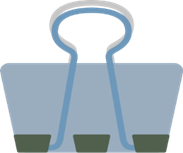 Xét tính chẵn, lẻ của hàm số
Giải
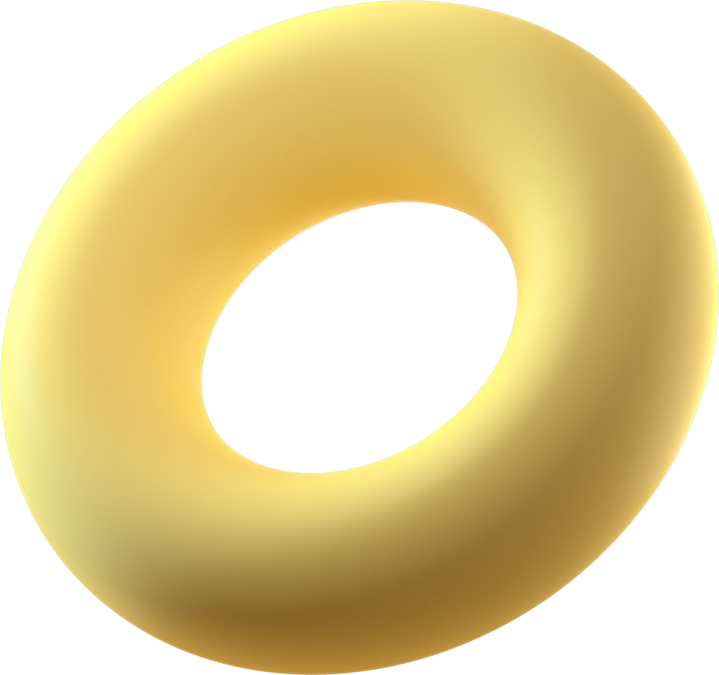 Ta có:
Vậy                là hàm số lẻ.
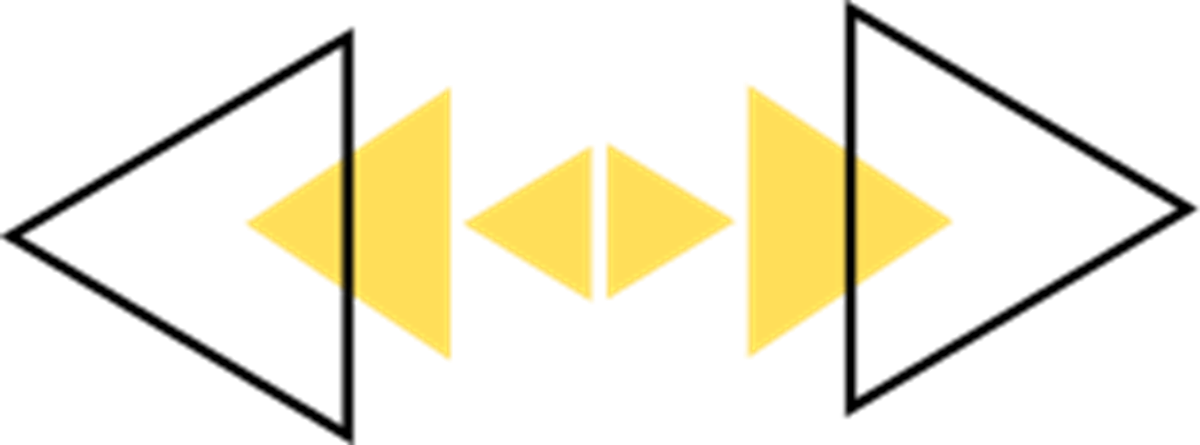 Giải
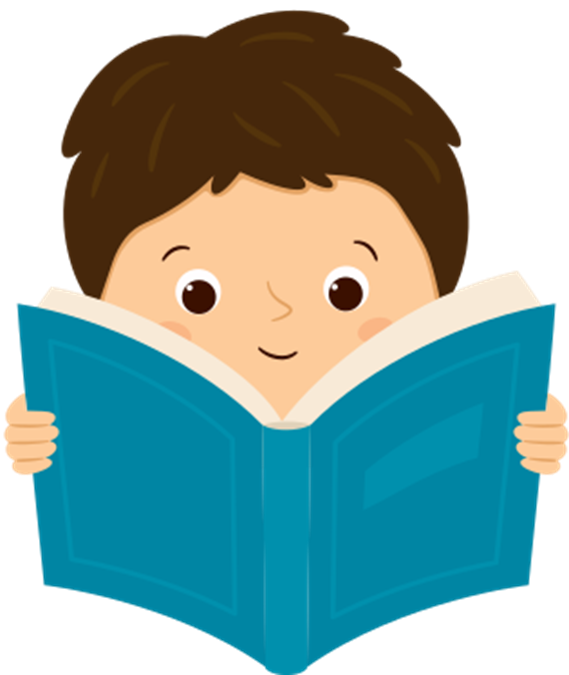 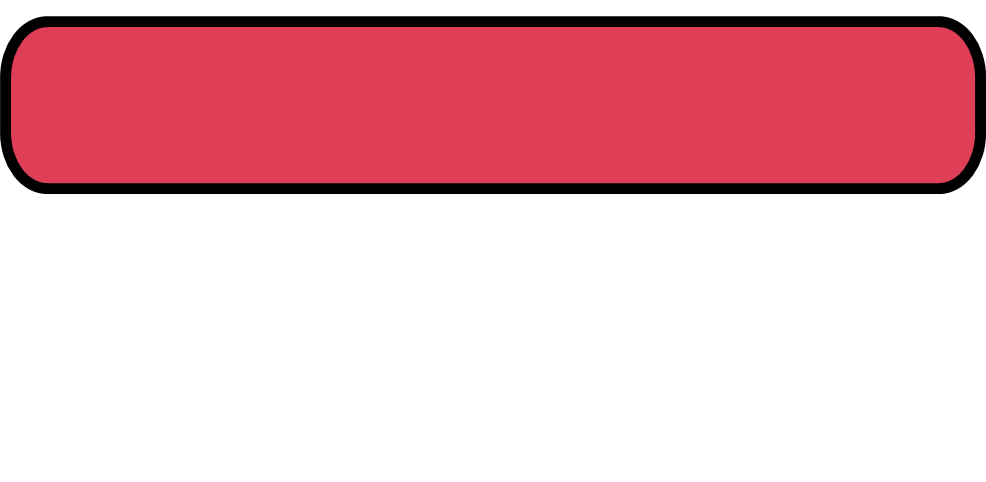 Câu hỏi mở rộng
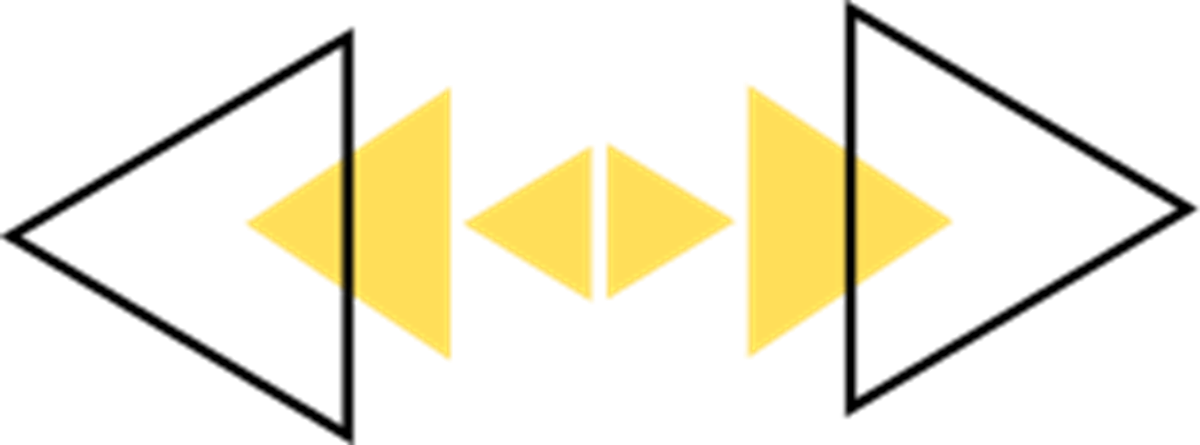 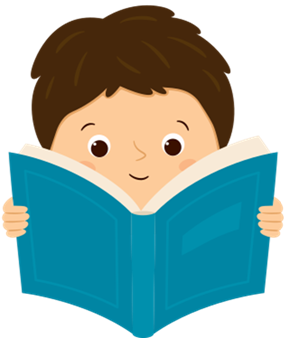 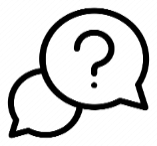 HĐ 3:
Giải
b) Hàm số tuần hoàn
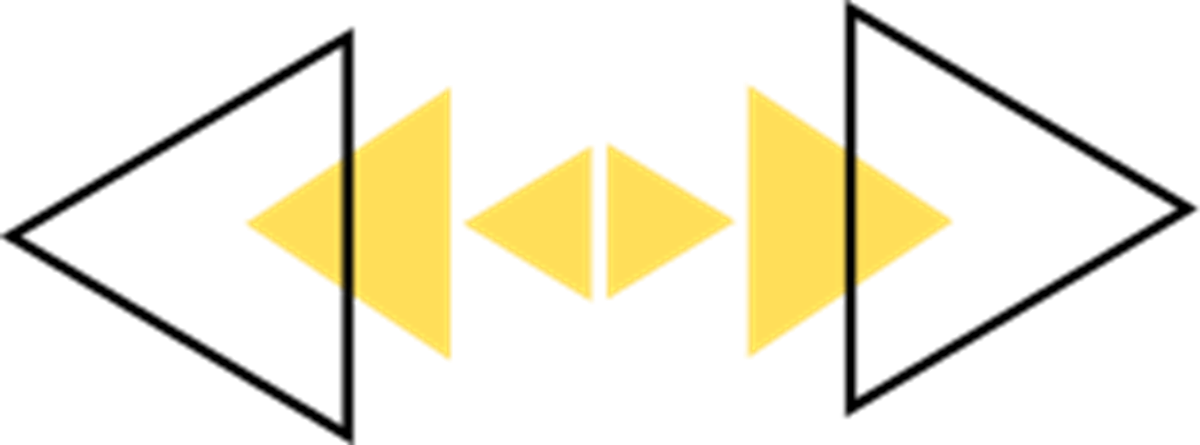 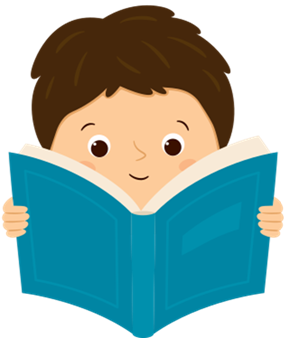 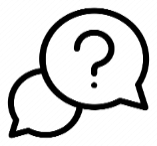 HĐ 3:
Giải
b) Hàm số tuần hoàn
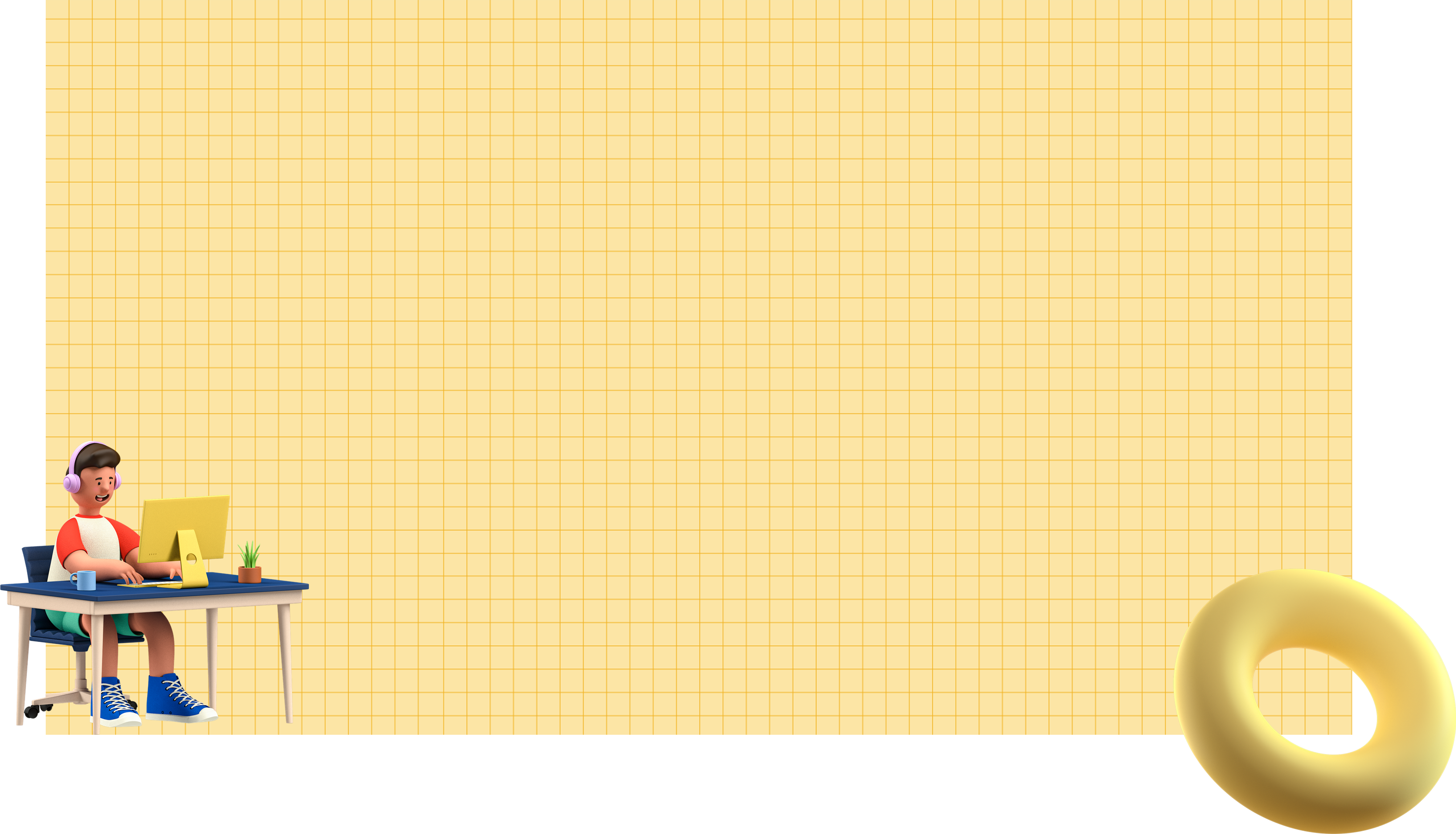 Định nghĩa
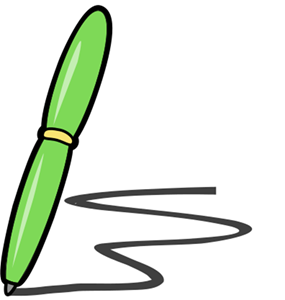 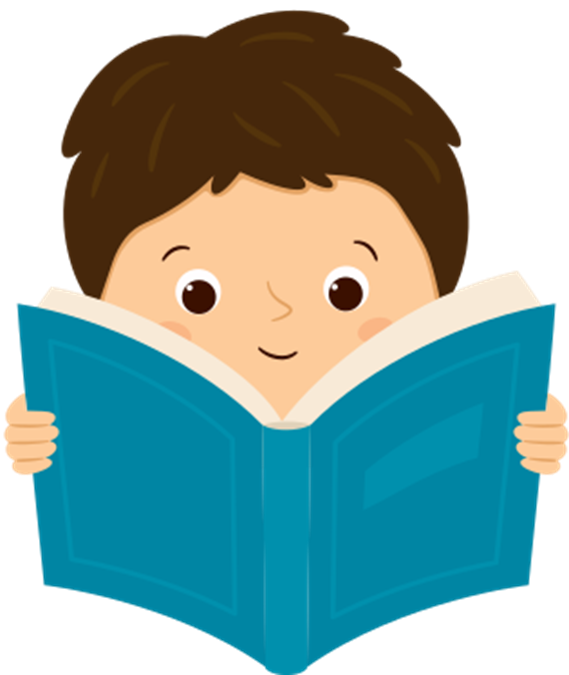 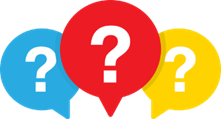 CÂU HỎI
Giải
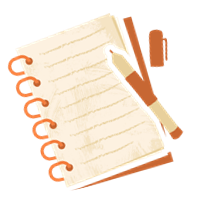 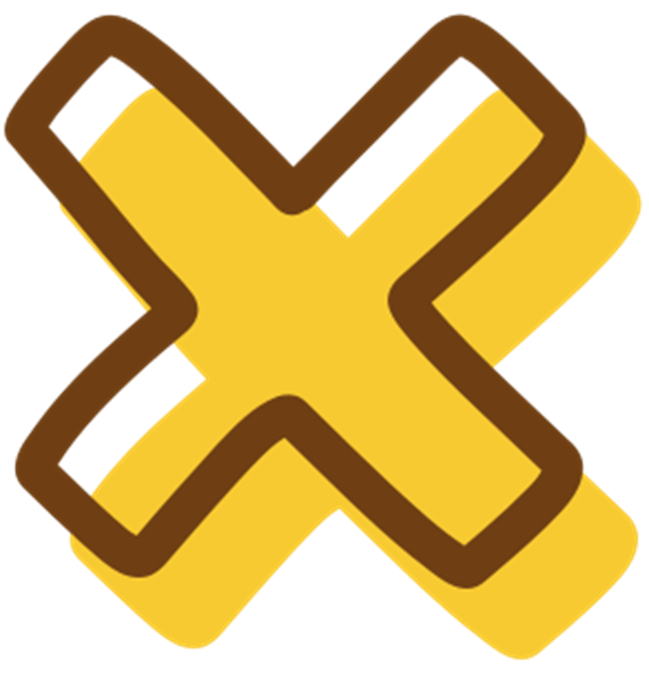 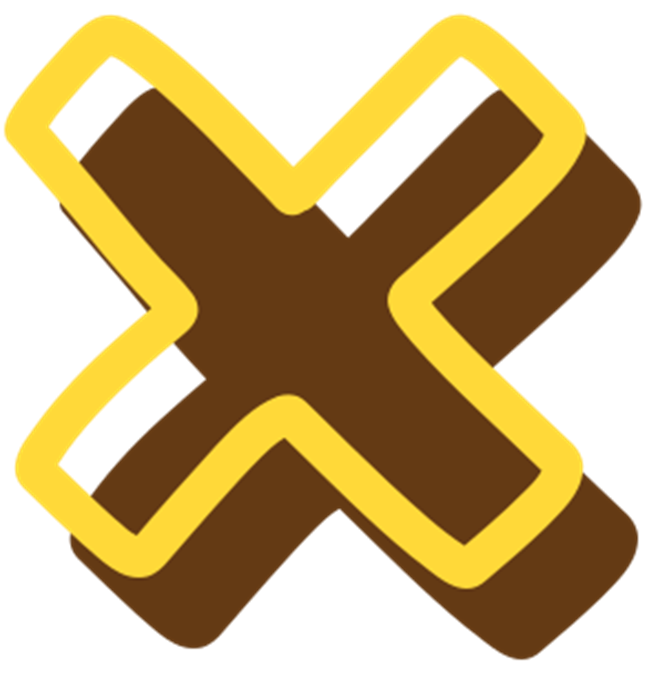 NHẬN XÉT
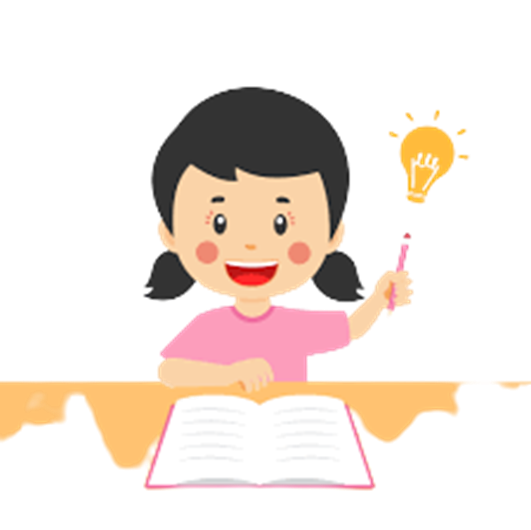 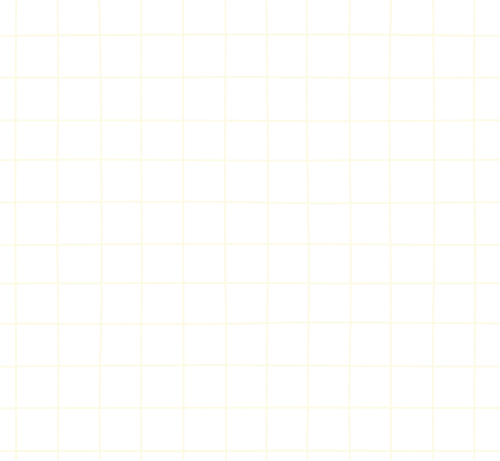 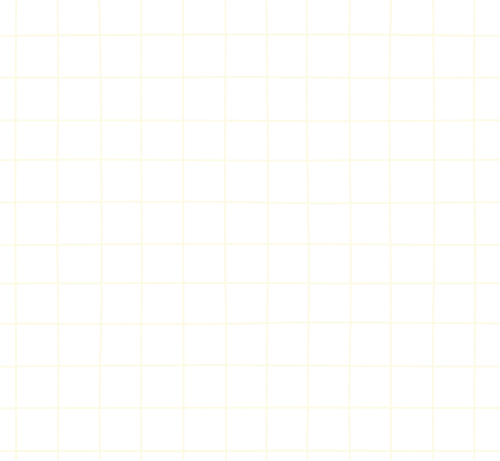 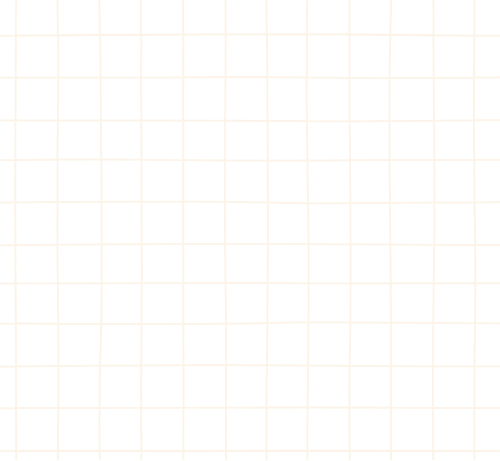 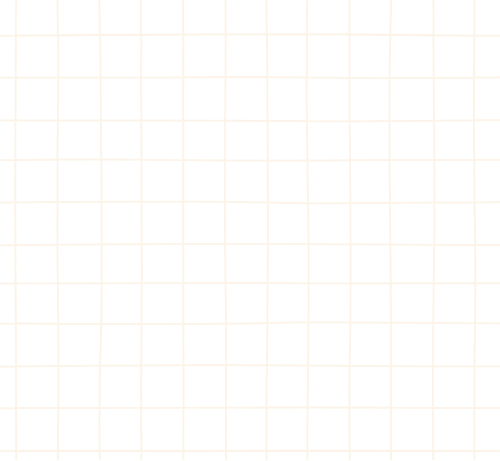 Ví dụ 3: (SGK – tr25)
Giải
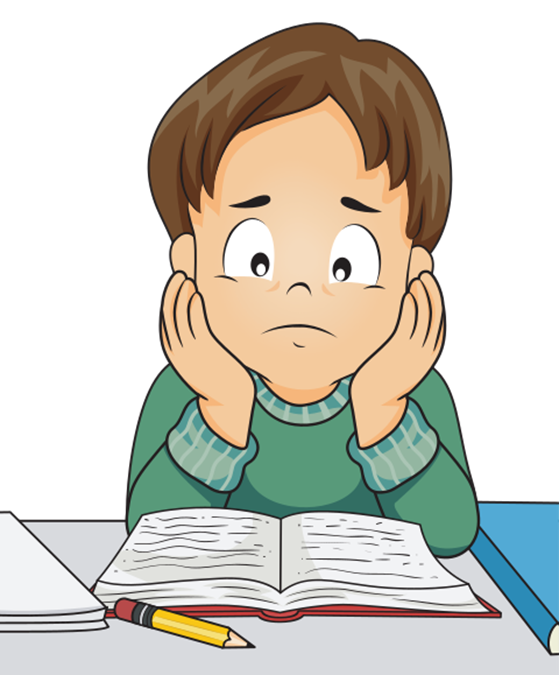 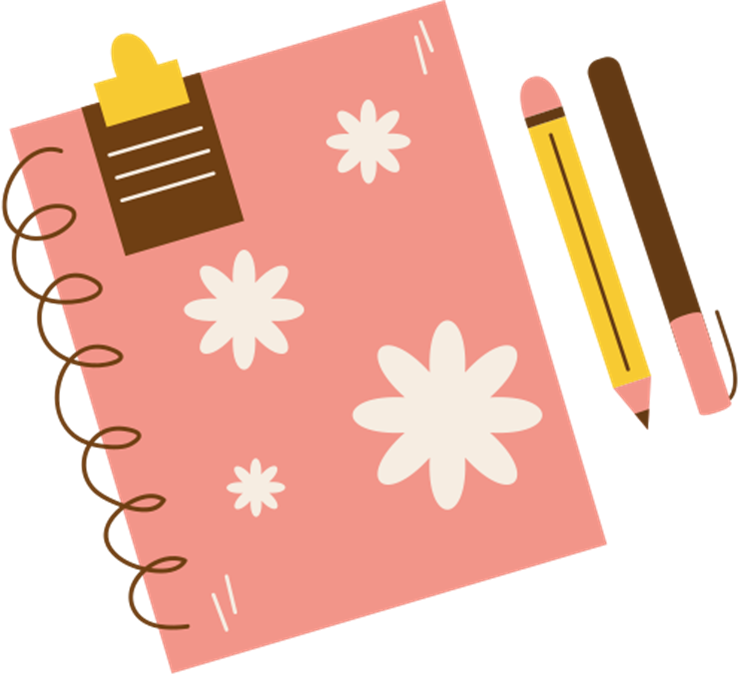 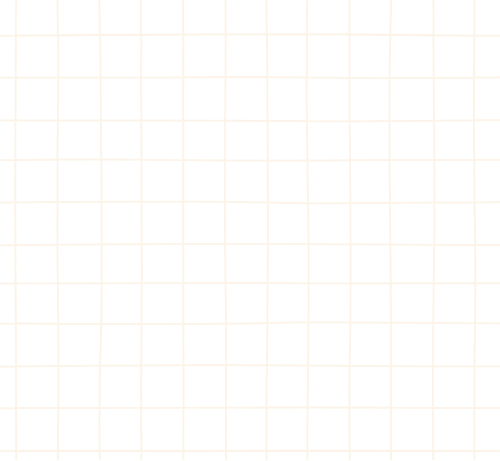 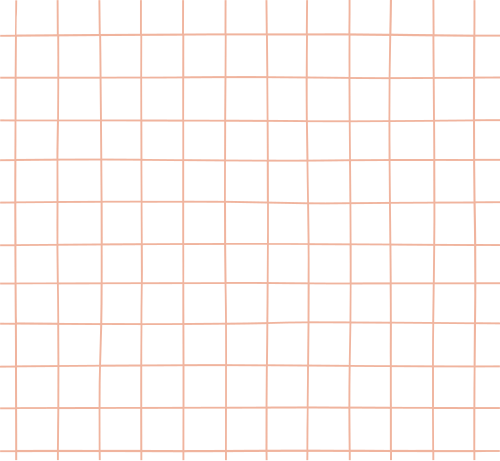 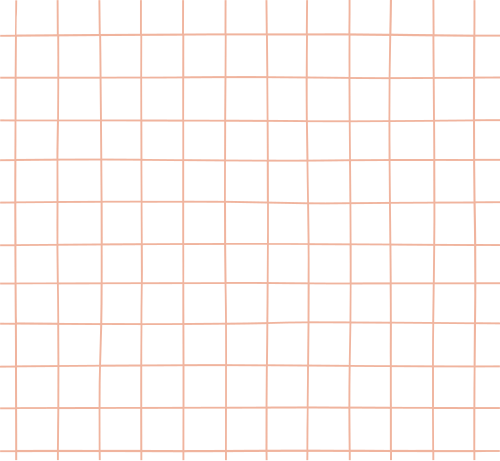 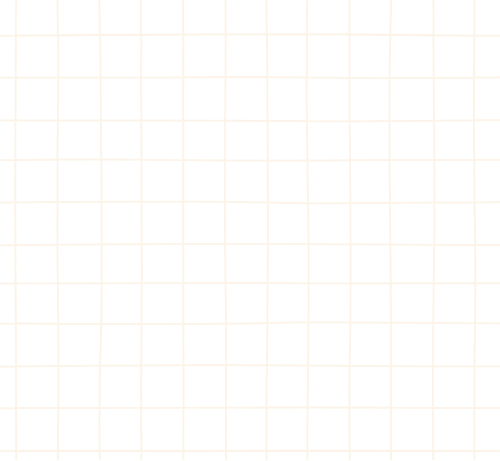 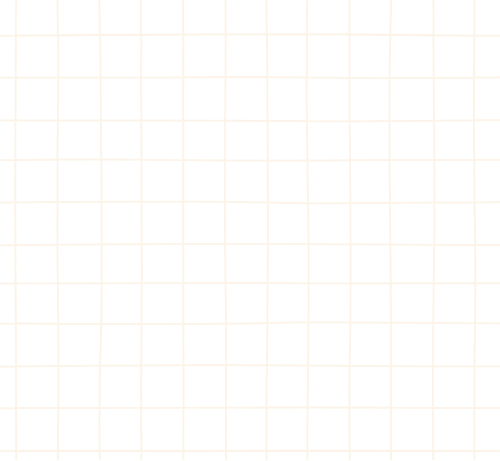 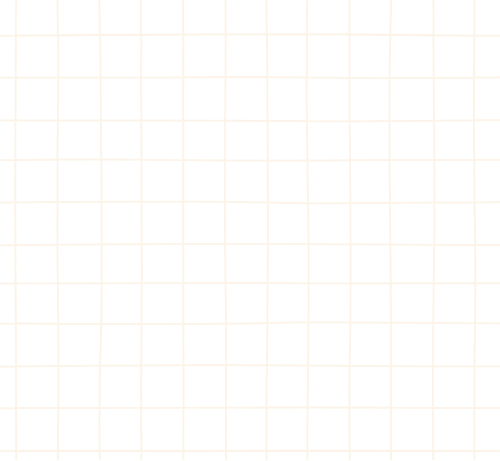 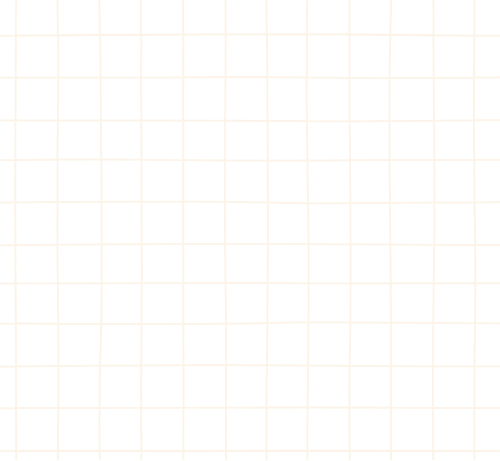 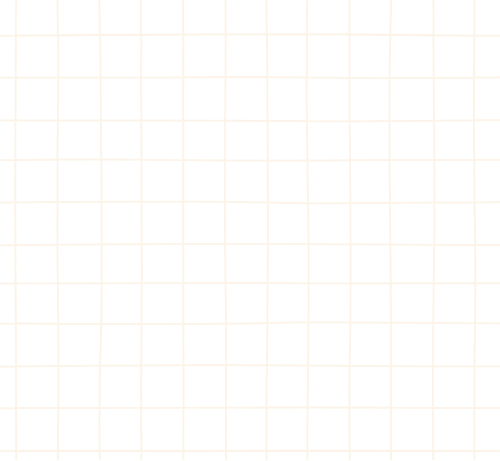 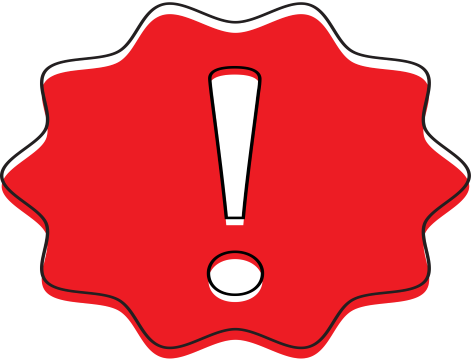 CHÚ Ý
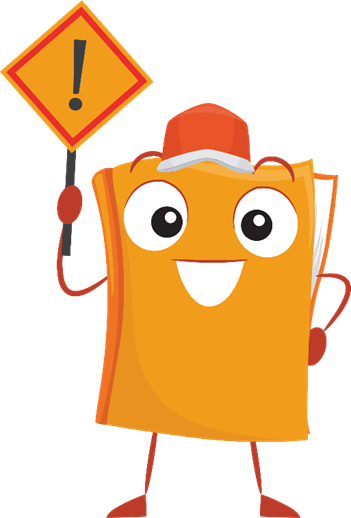 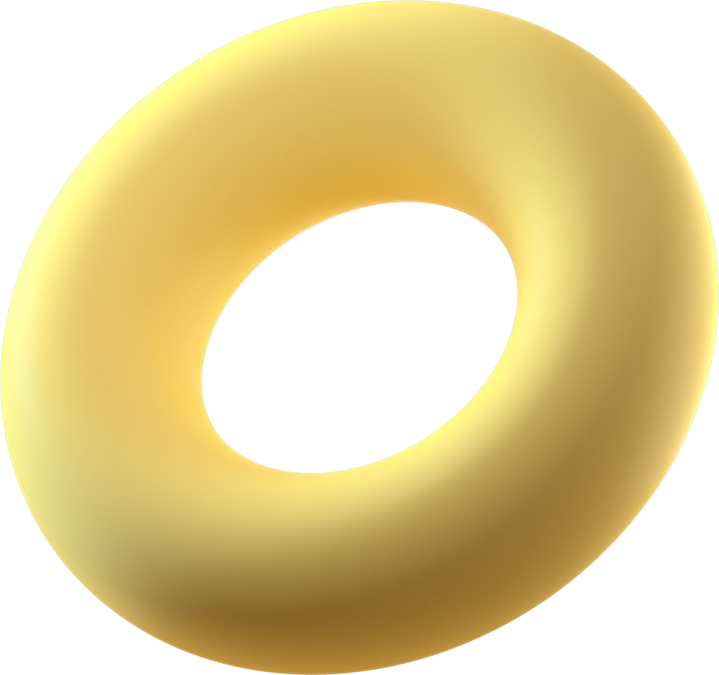 LUYỆN TẬP 3
Giải
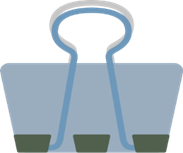 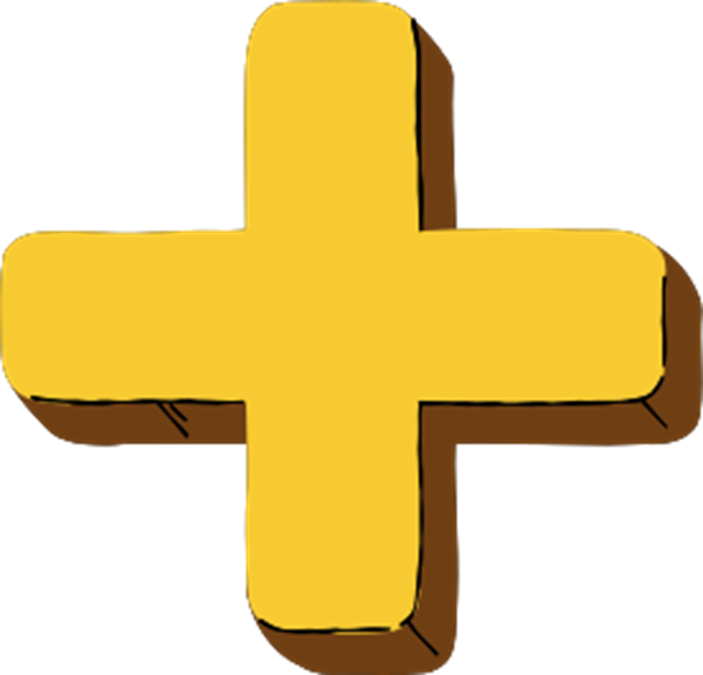 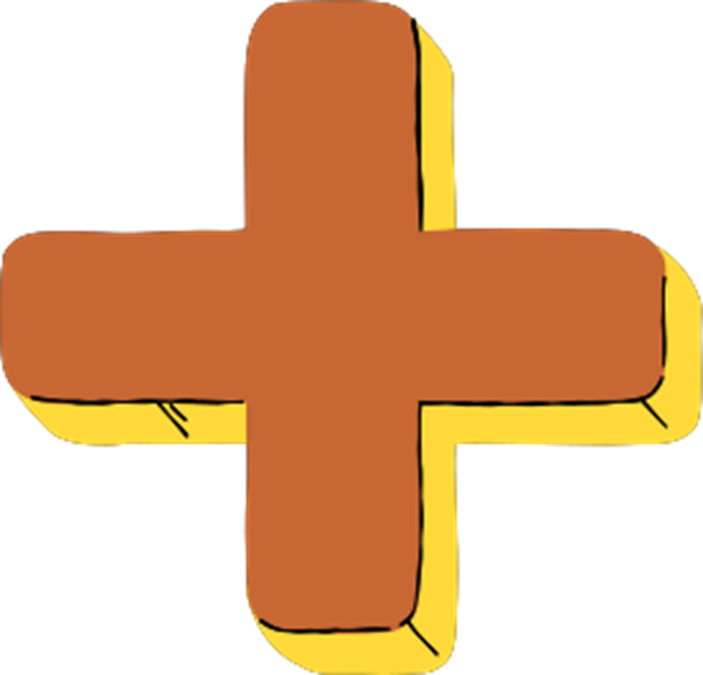 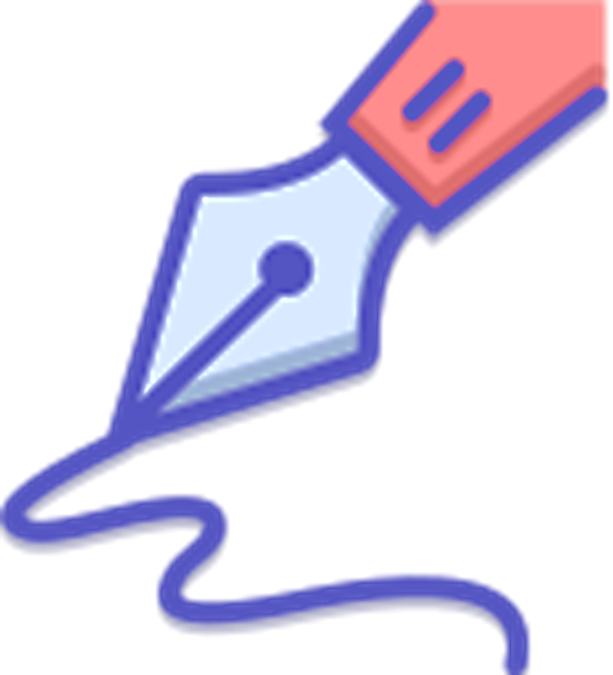 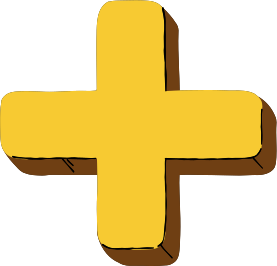 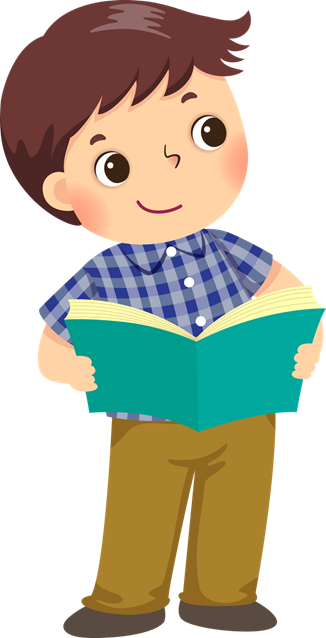 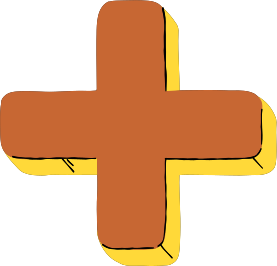 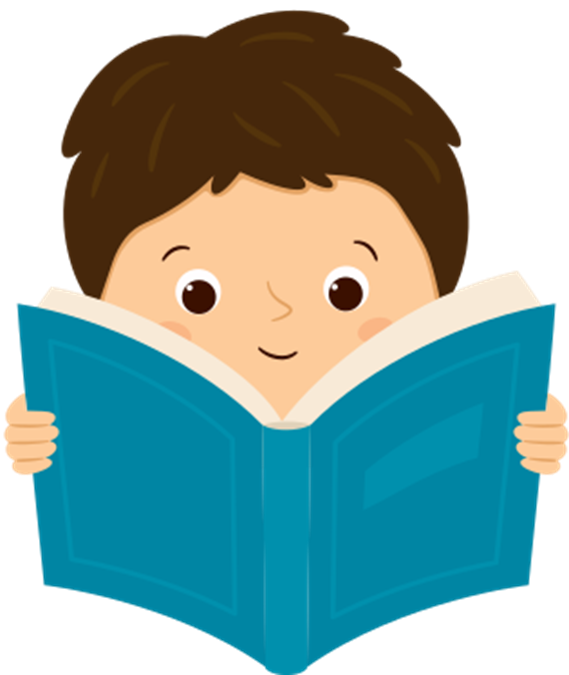 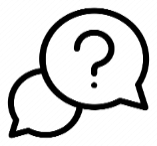 HĐ 4:
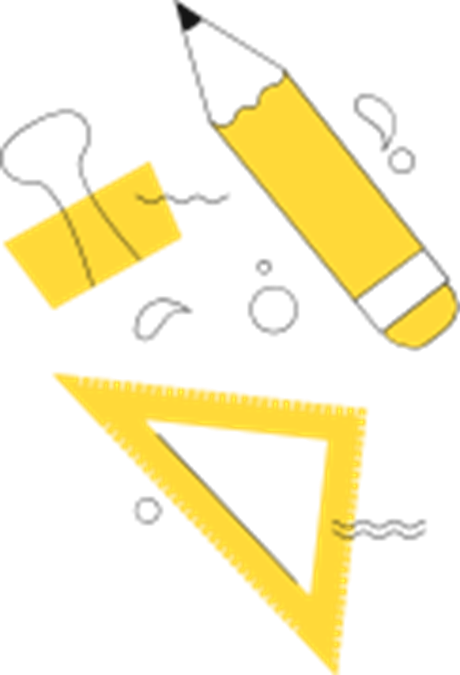 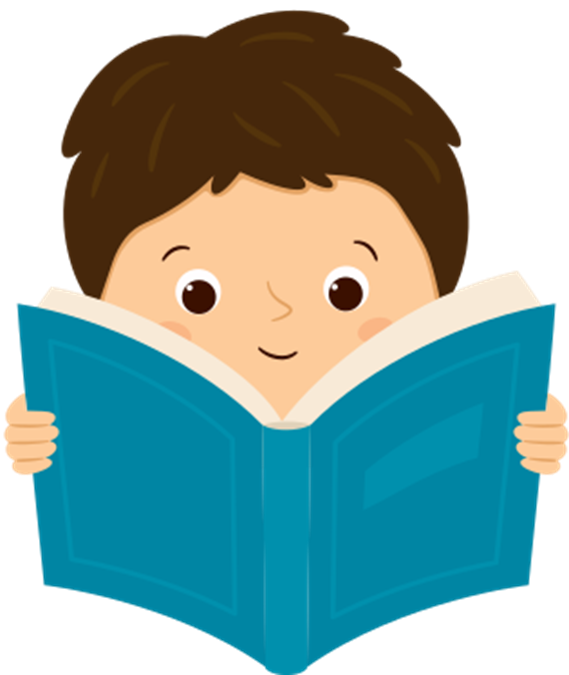 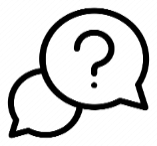 HĐ 4:
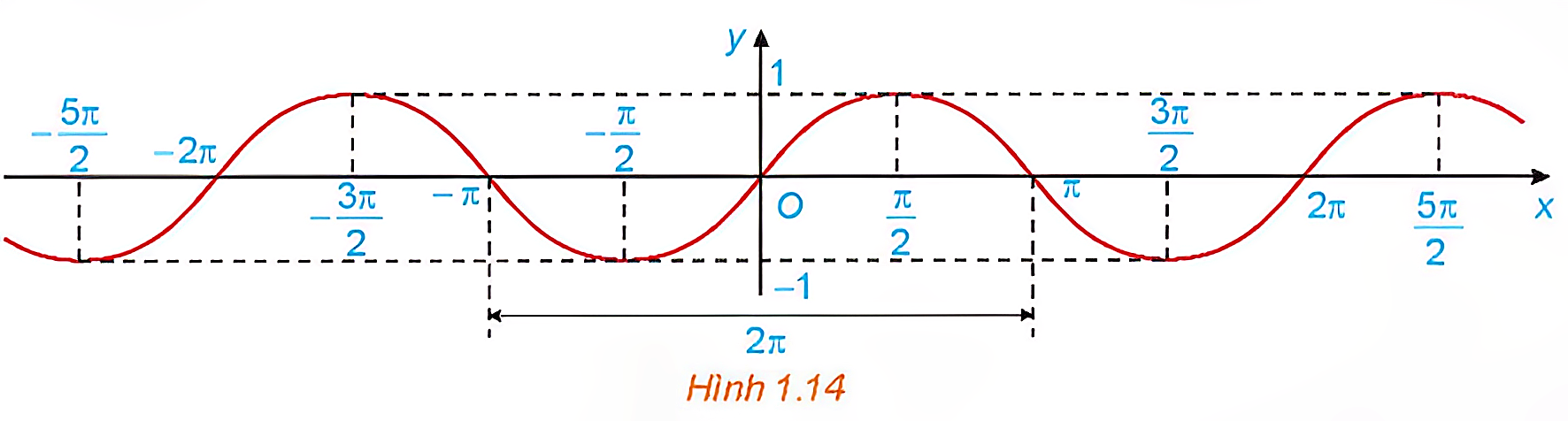 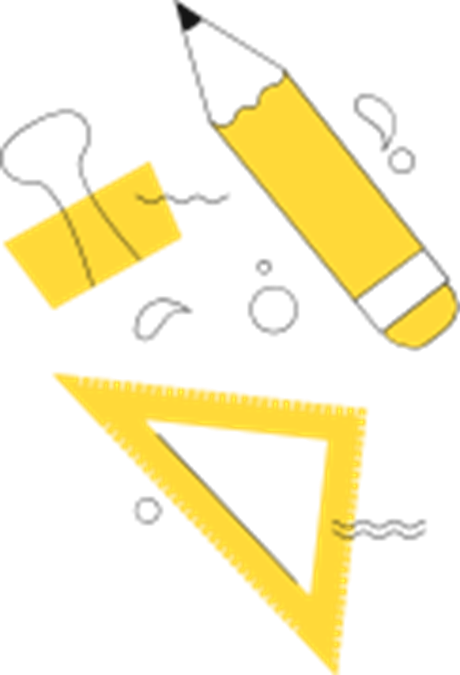 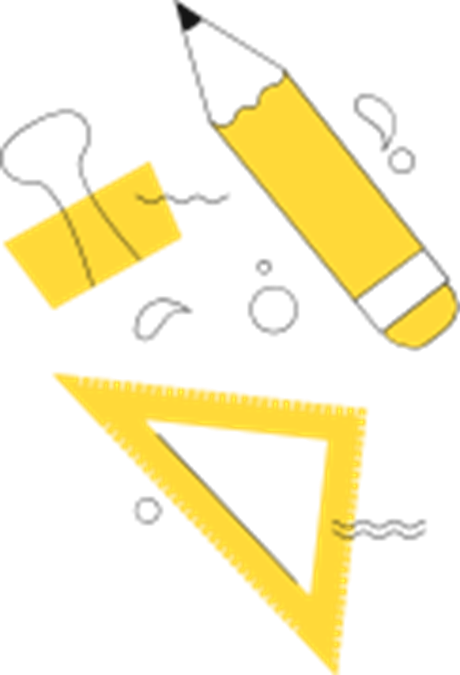 Giải
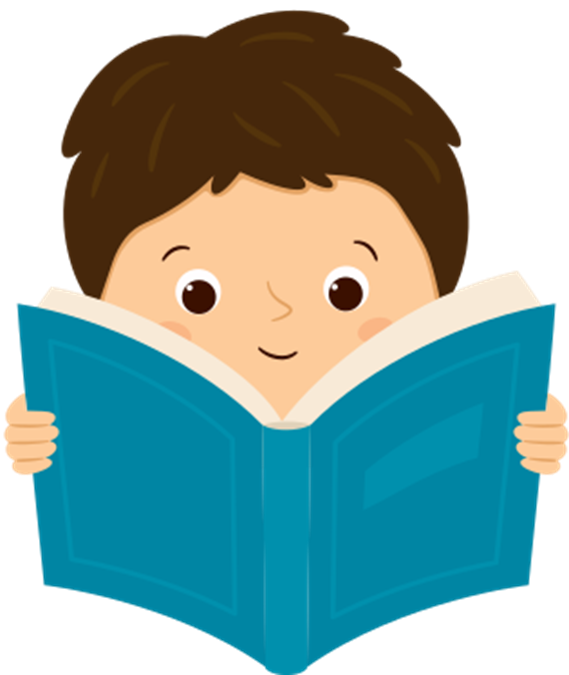 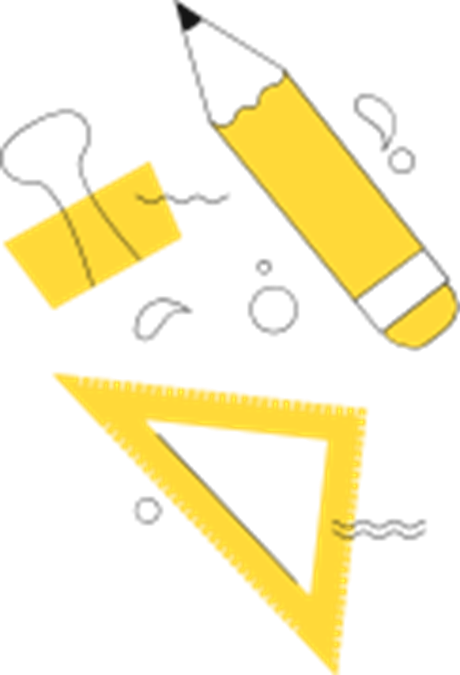 Giải
Vậy ta hoàn thành được bảng như sau:
0
0
0
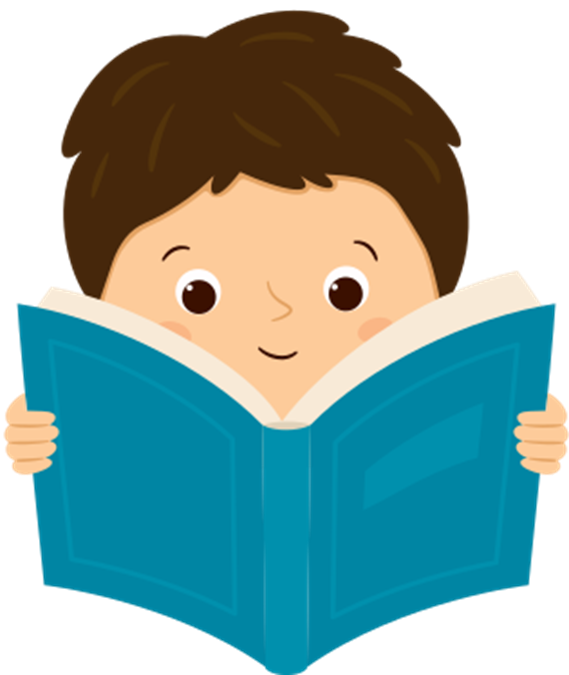 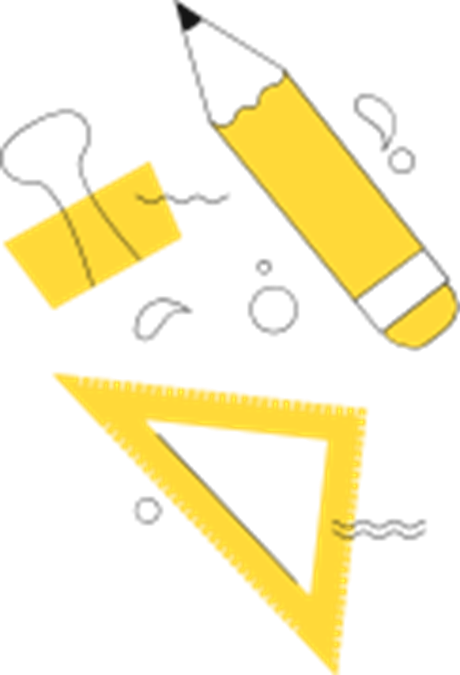 Giải
c)
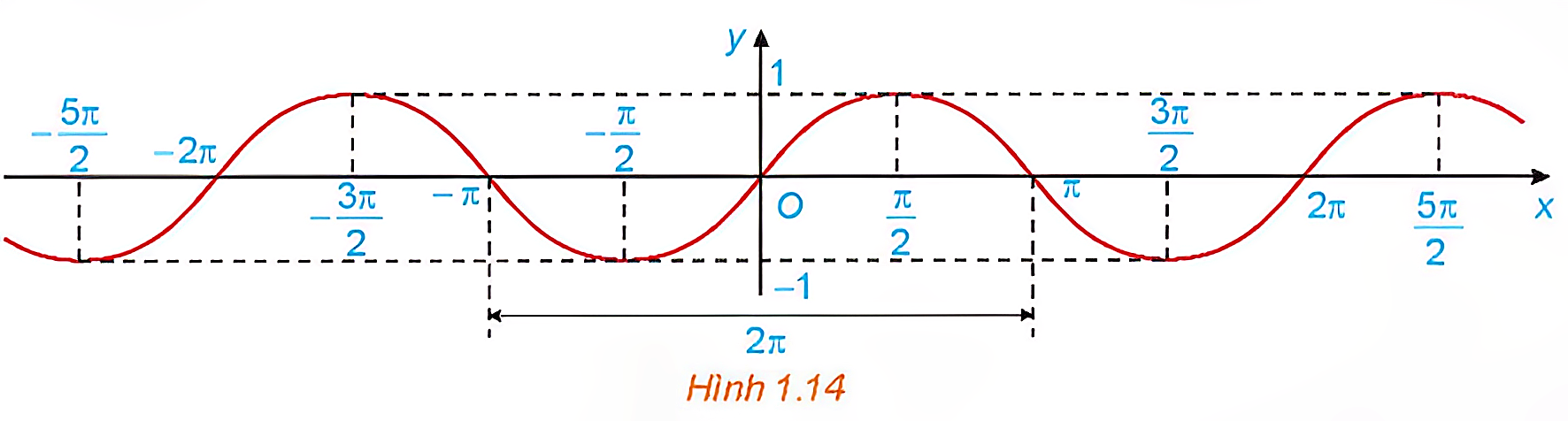 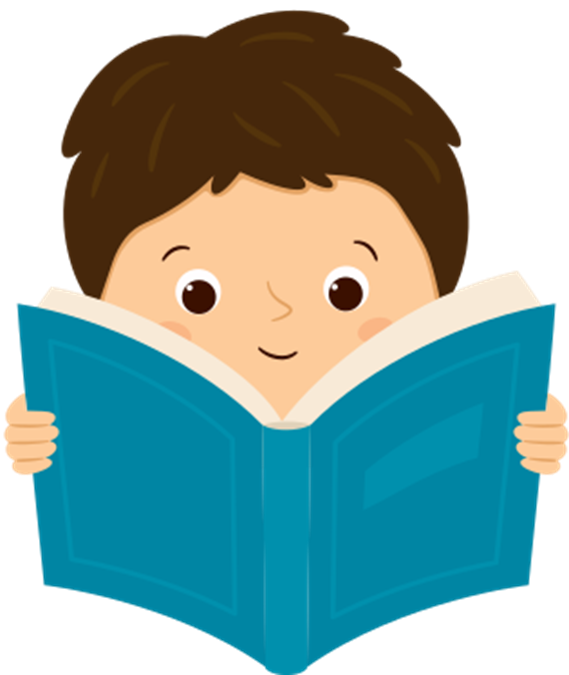 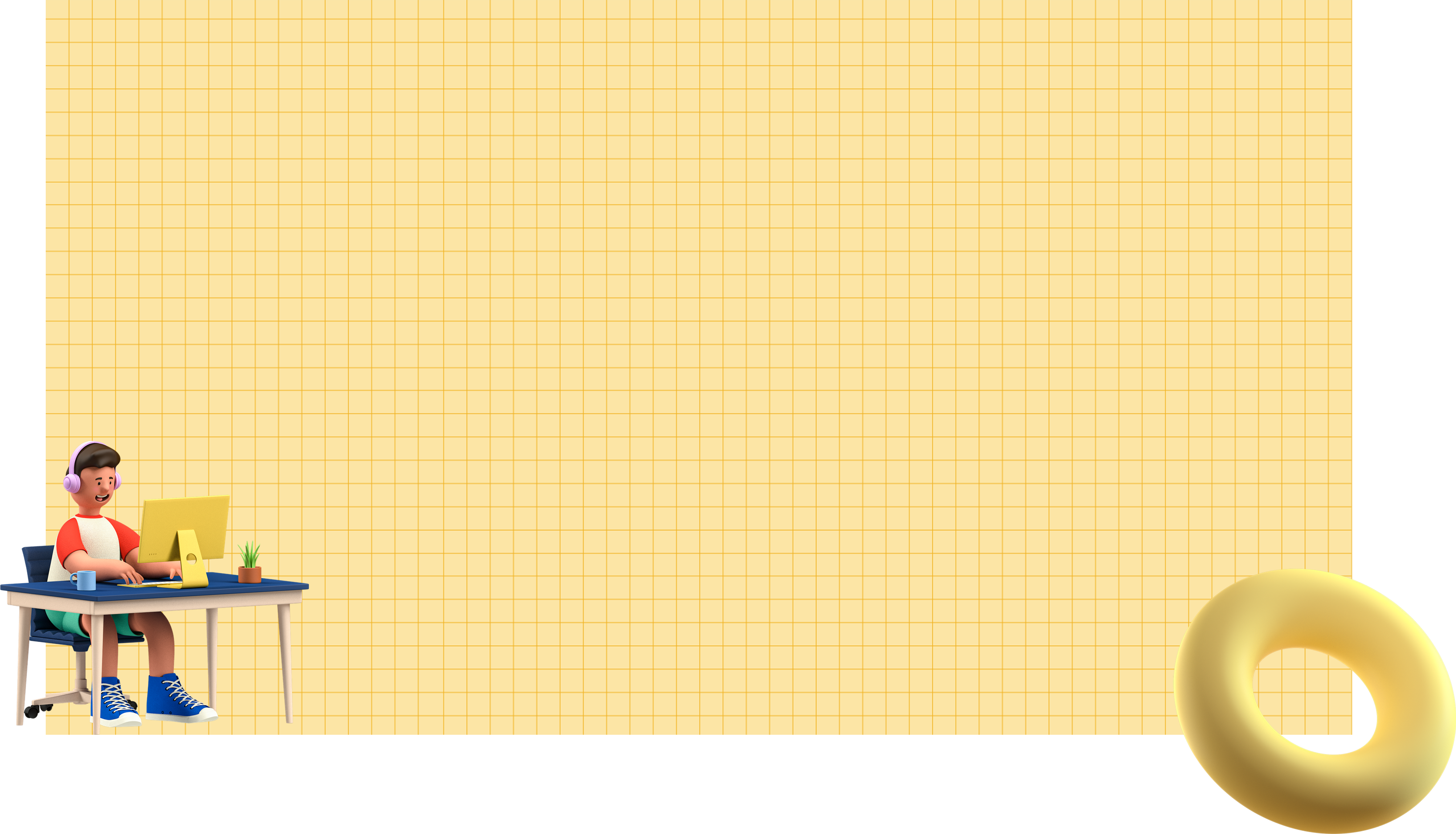 KẾT LUẬN
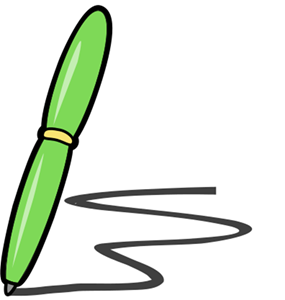 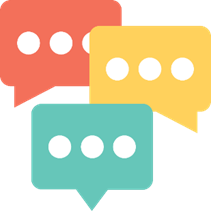 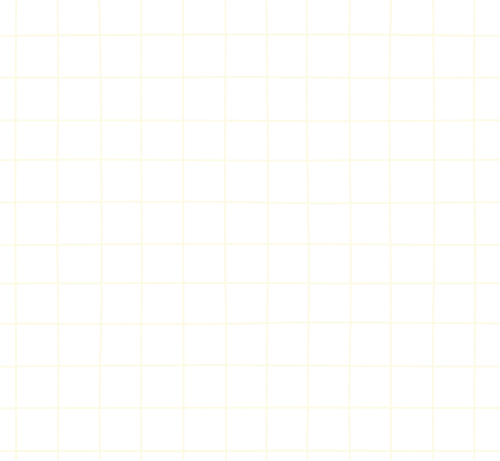 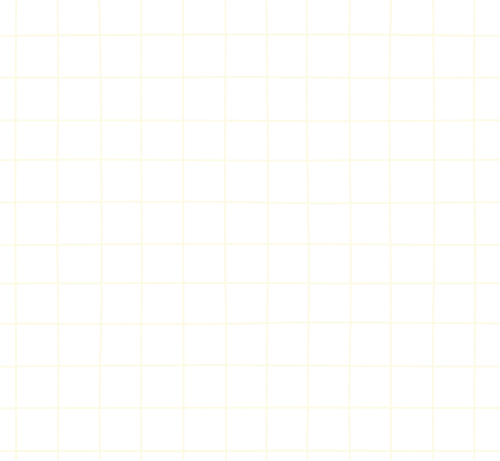 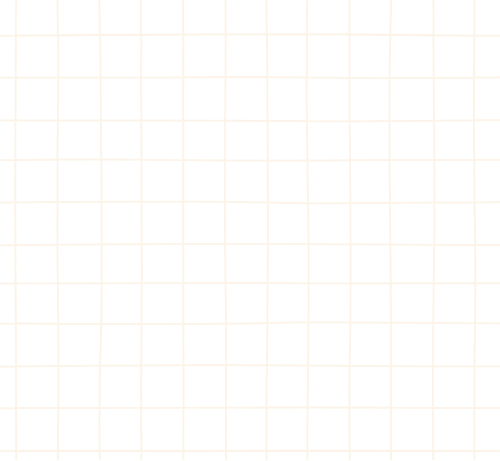 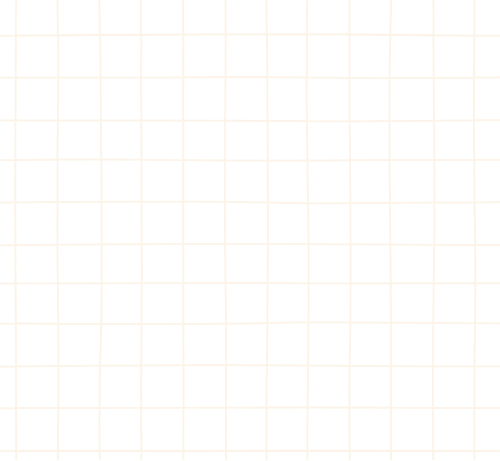 Ví dụ 4: (SGK – tr26)
a) Nhận giá trị bằng 0;                                b) Nhận giá trị dương.
Giải
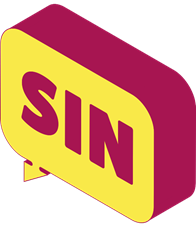 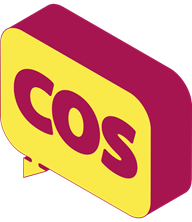 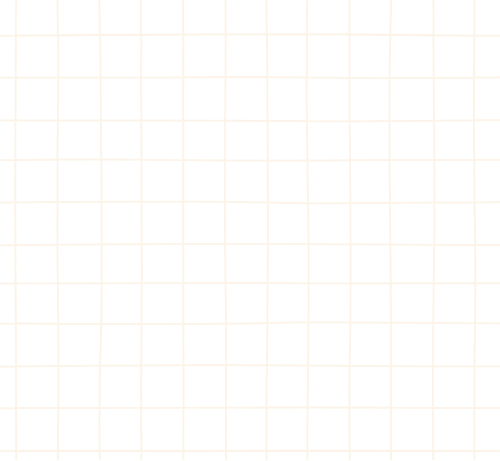 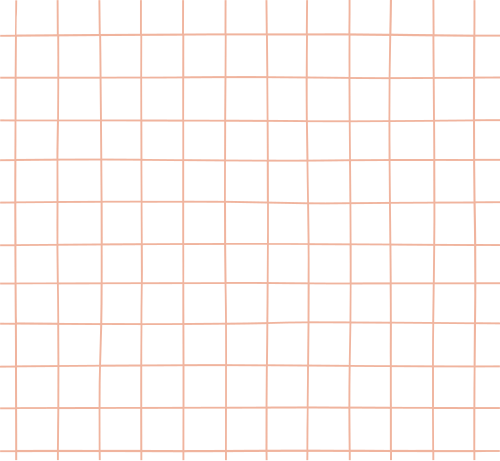 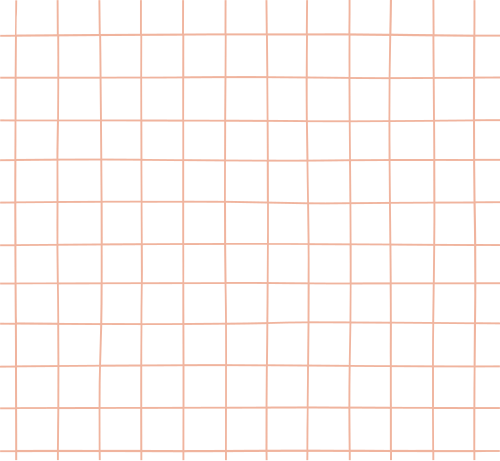 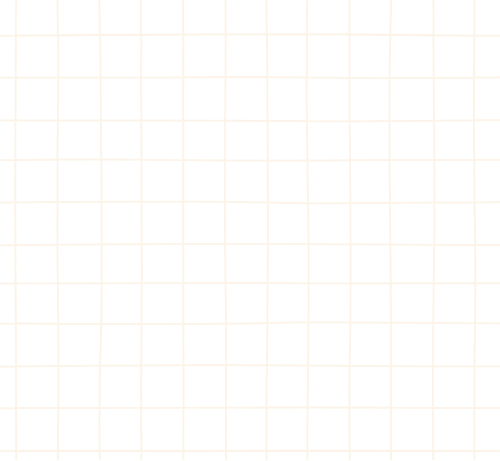 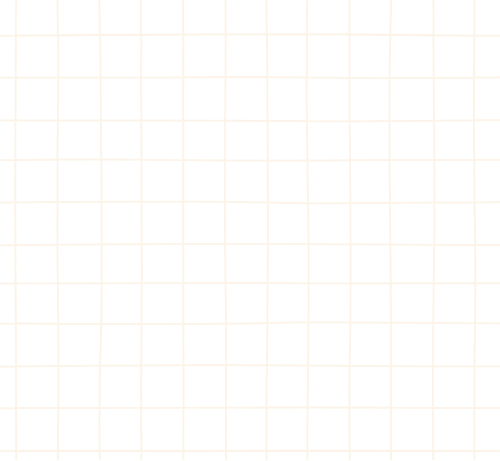 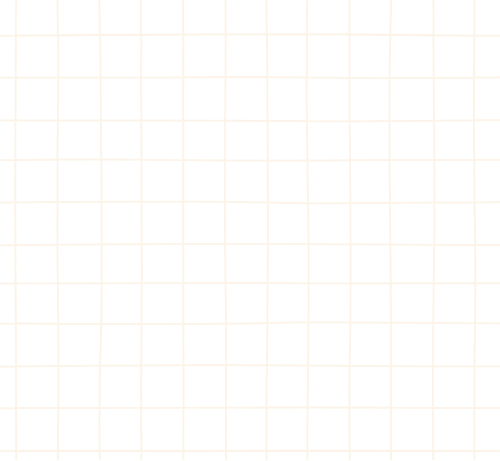 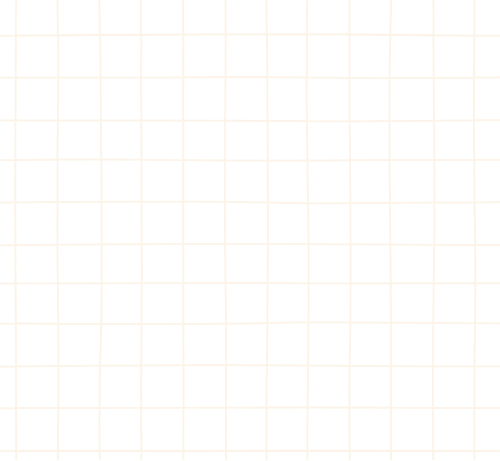 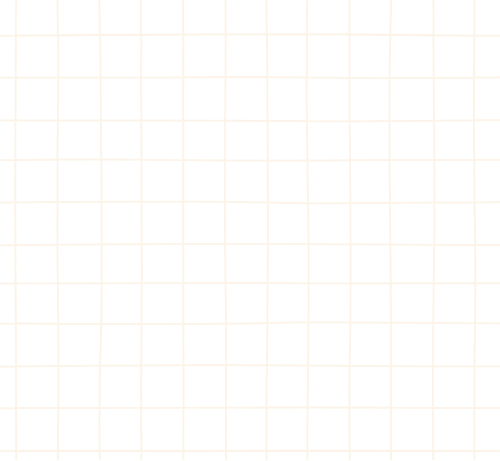 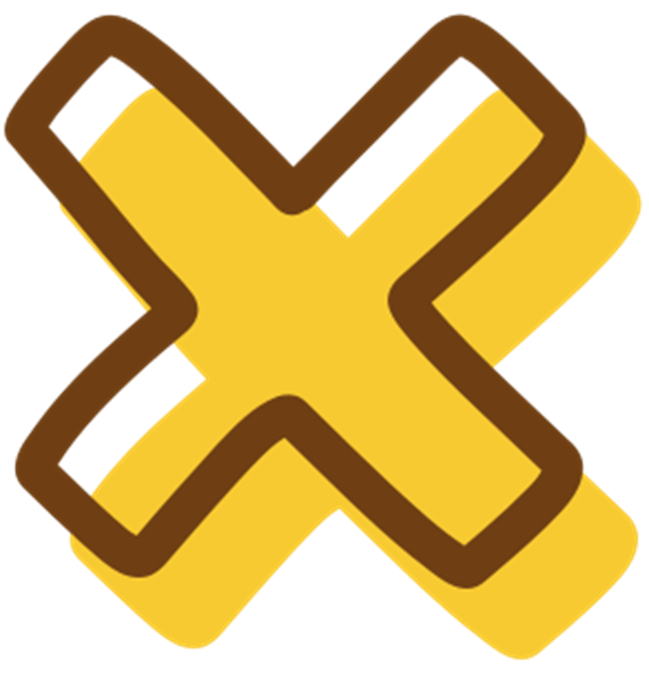 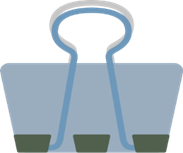 LUYỆN TẬP 4
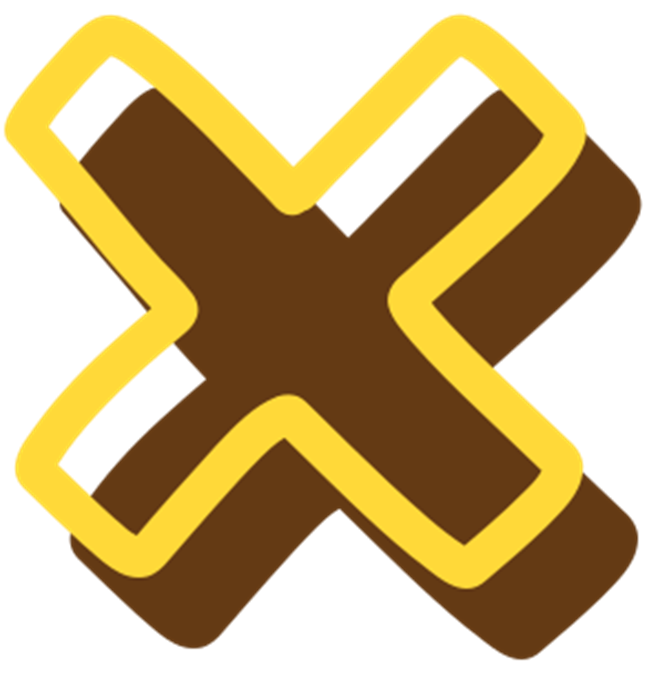 Giải
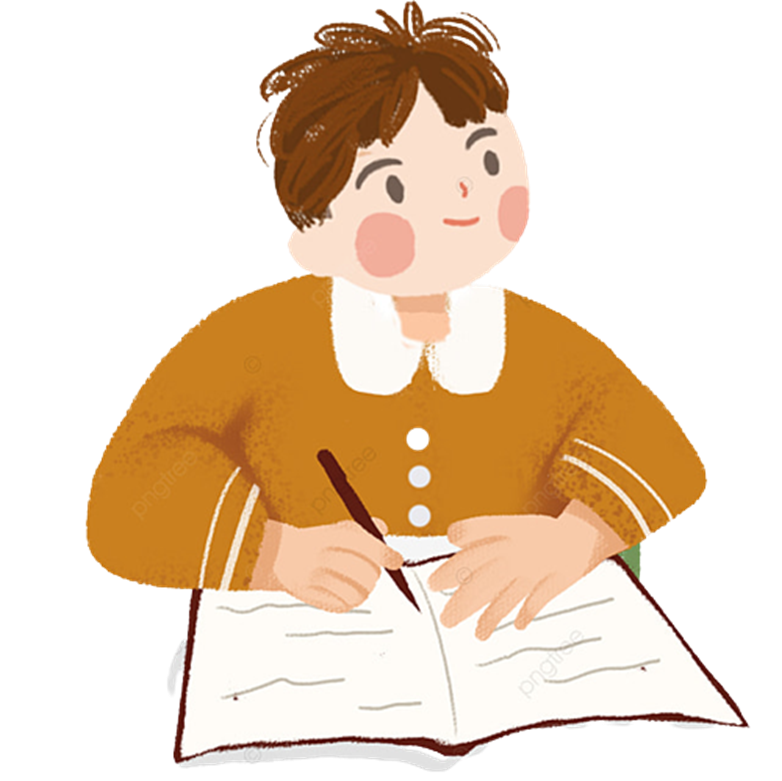 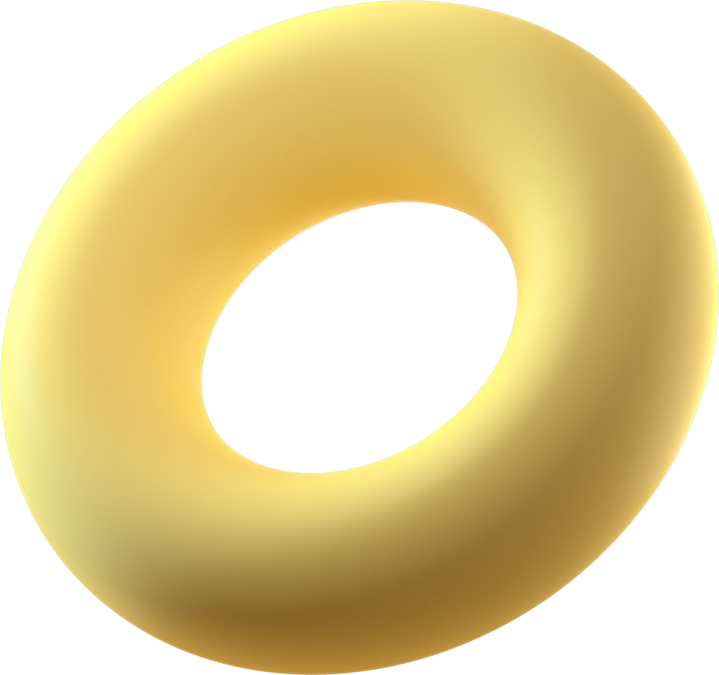 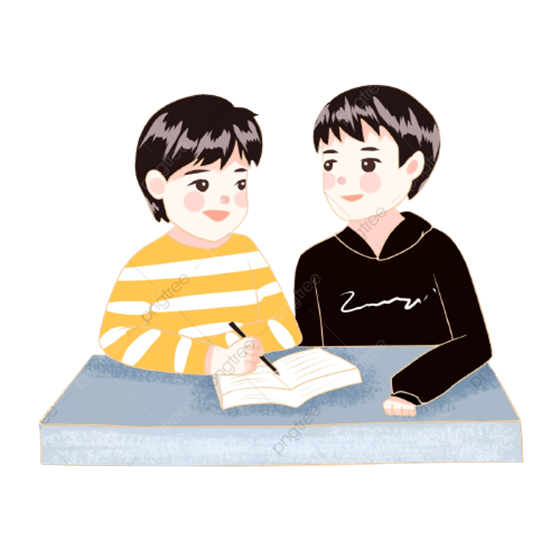 VẬN DỤNG 1
Xét tình huống mở đầu.
a) Giải bài toán ở tình huống mở đầu.
Giải
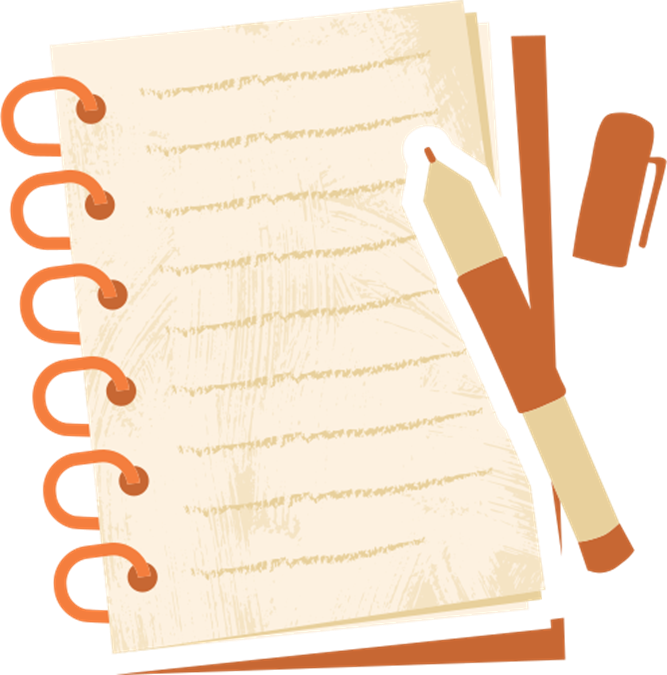 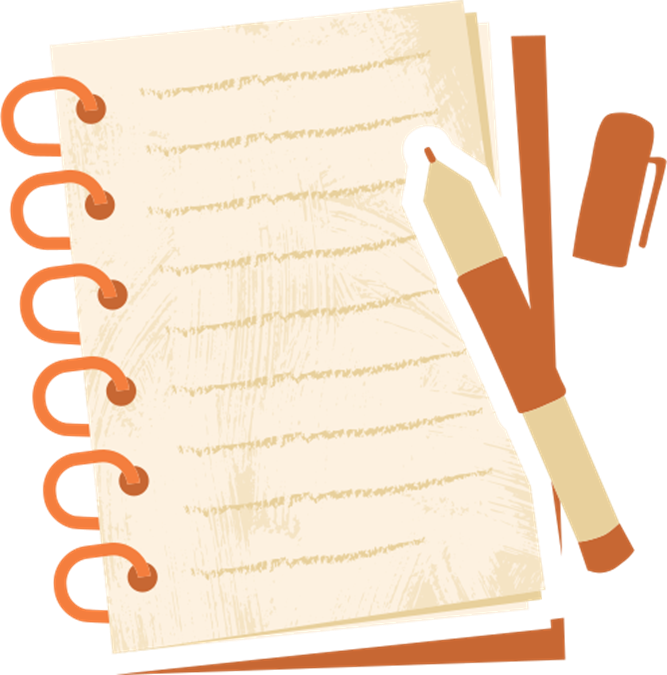 VẬN DỤNG 1
b) Biết rằng quá trình hít vào xảy ra khi v > 0 và quá trình thở ra khi v < 0. Trong khoảng thời gian từ 0 đến 5 giây, khoảng thời điểm nào thì người đó hít vào? Người đó thở ra?
Giải
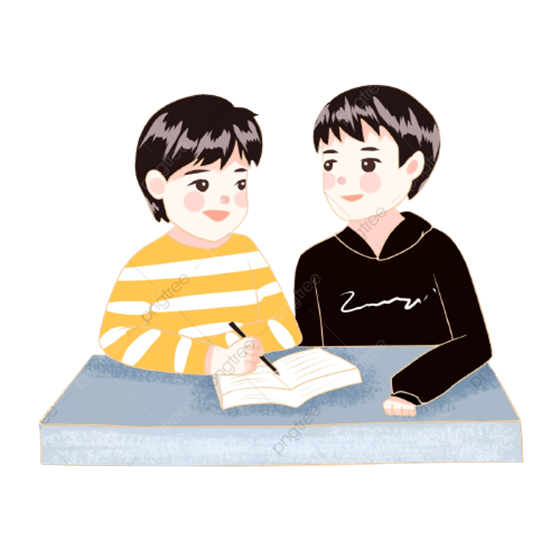 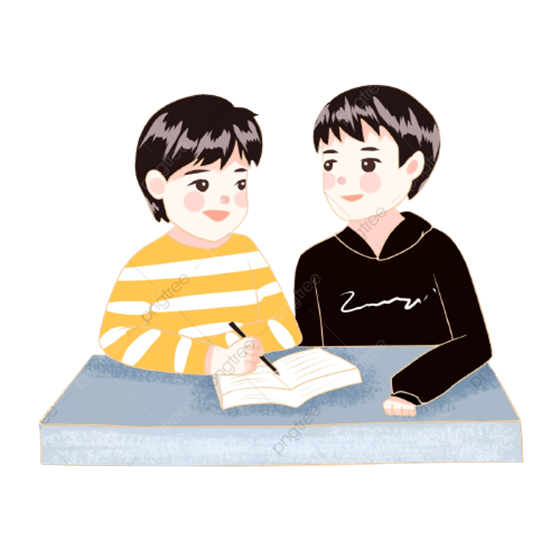 Giải
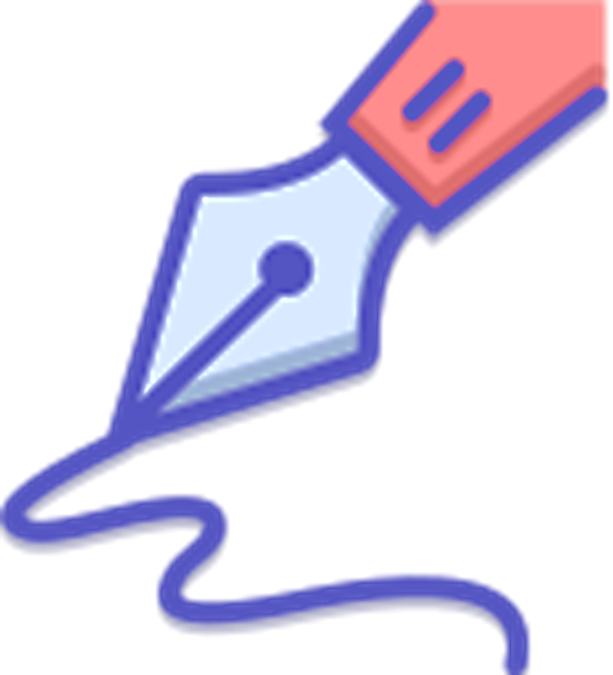 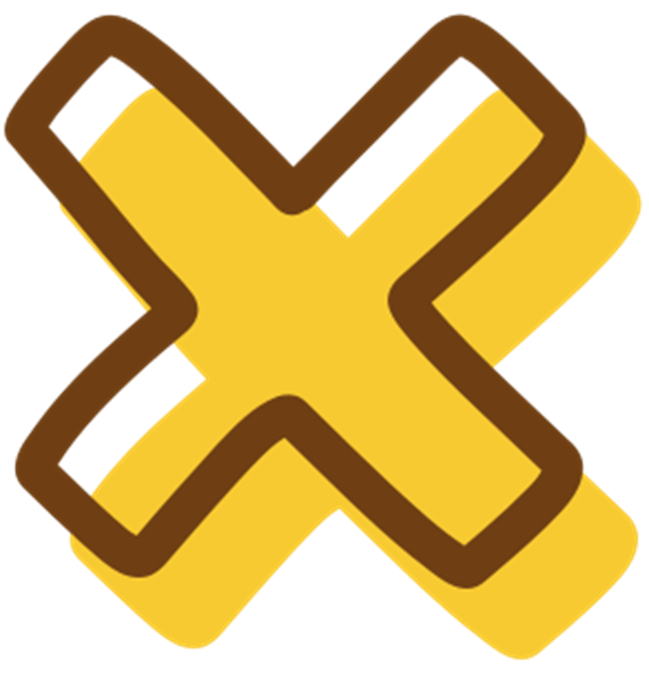 LUYỆN TẬP
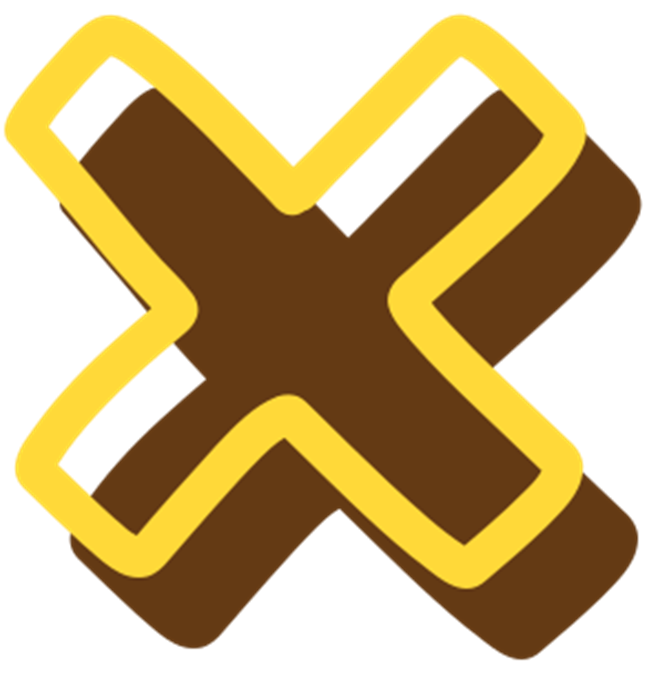 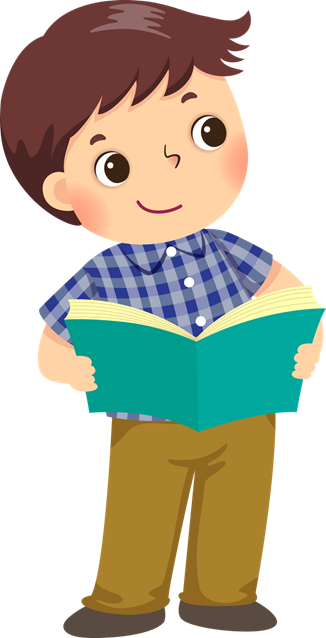 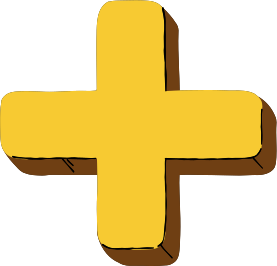 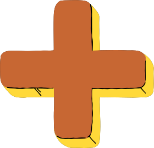 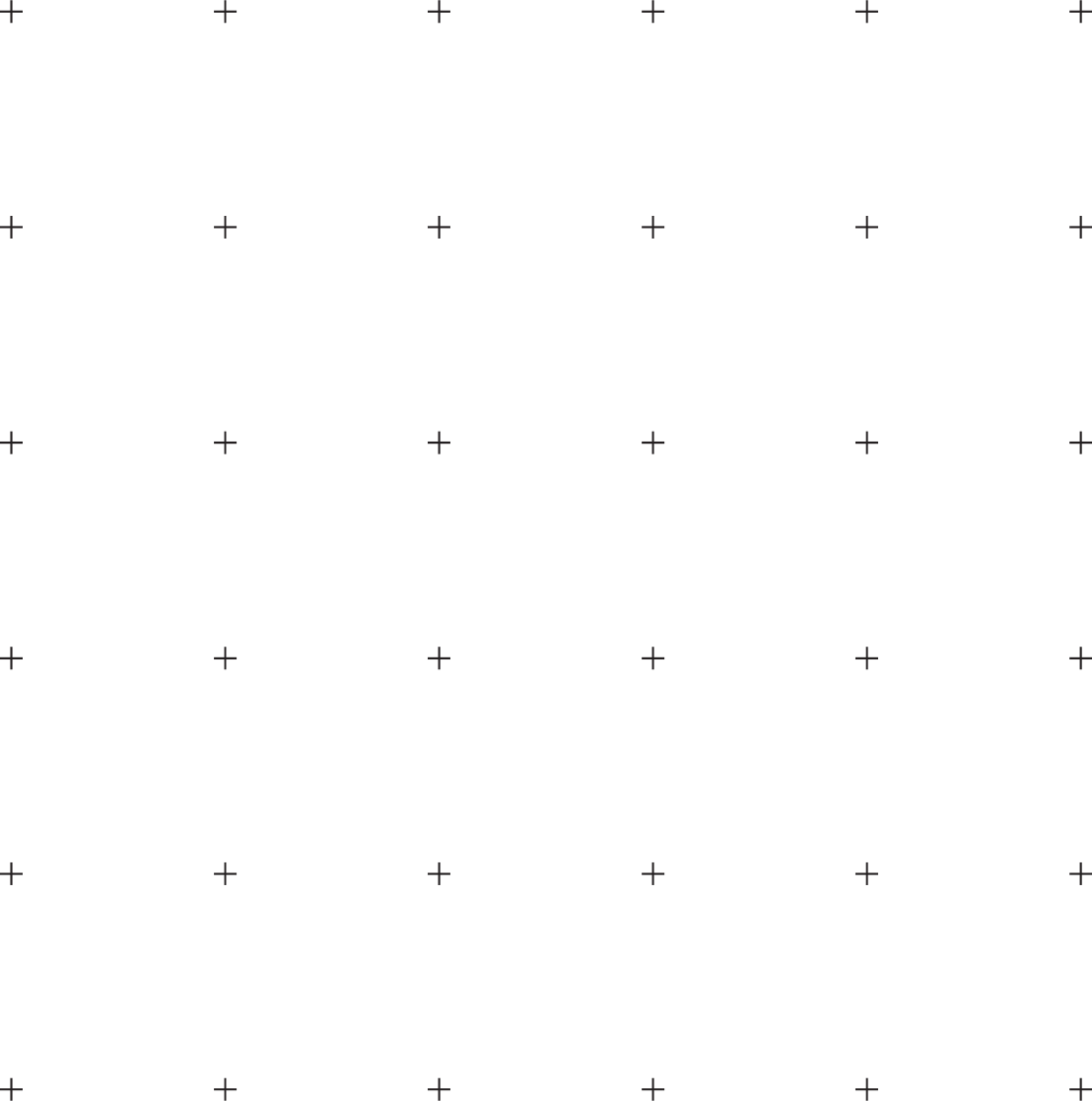 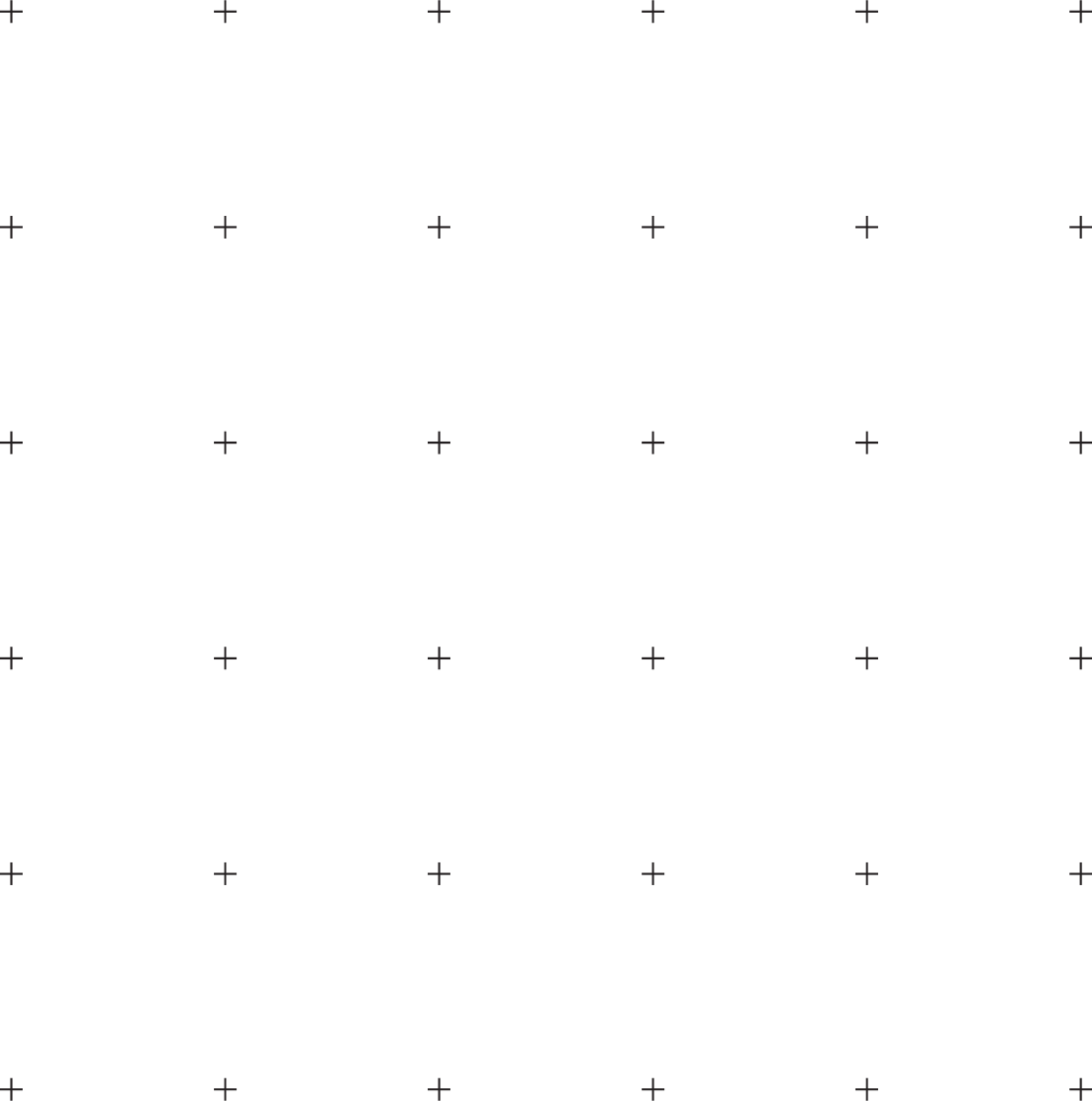 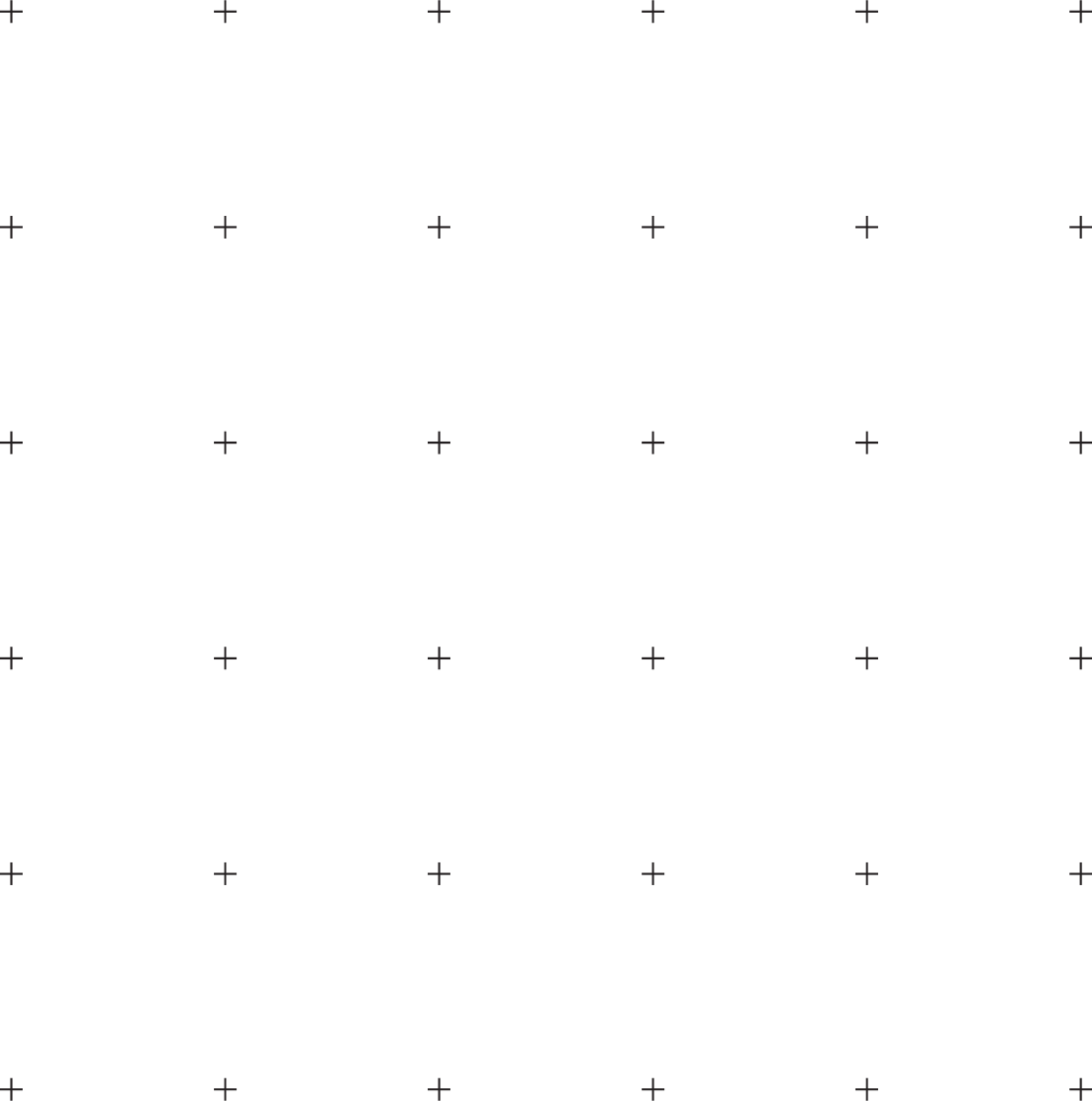 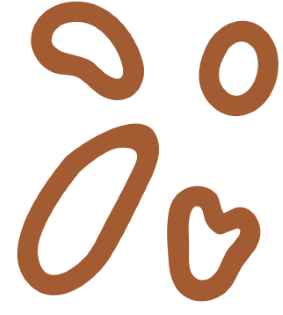 TRÒ CHƠI TRẮC NGHIỆM
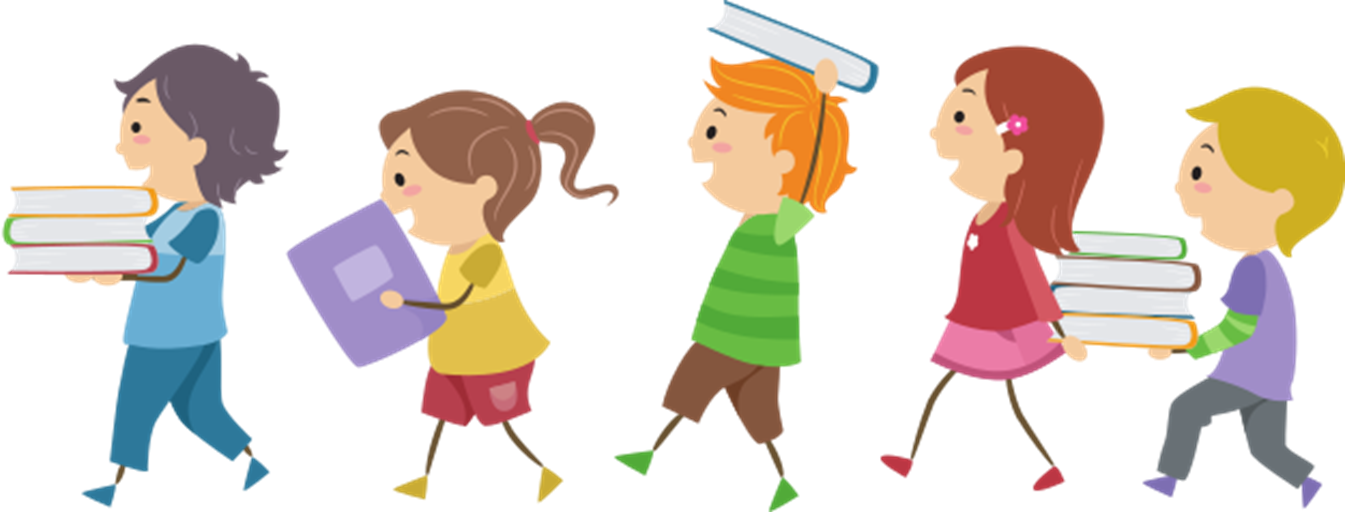 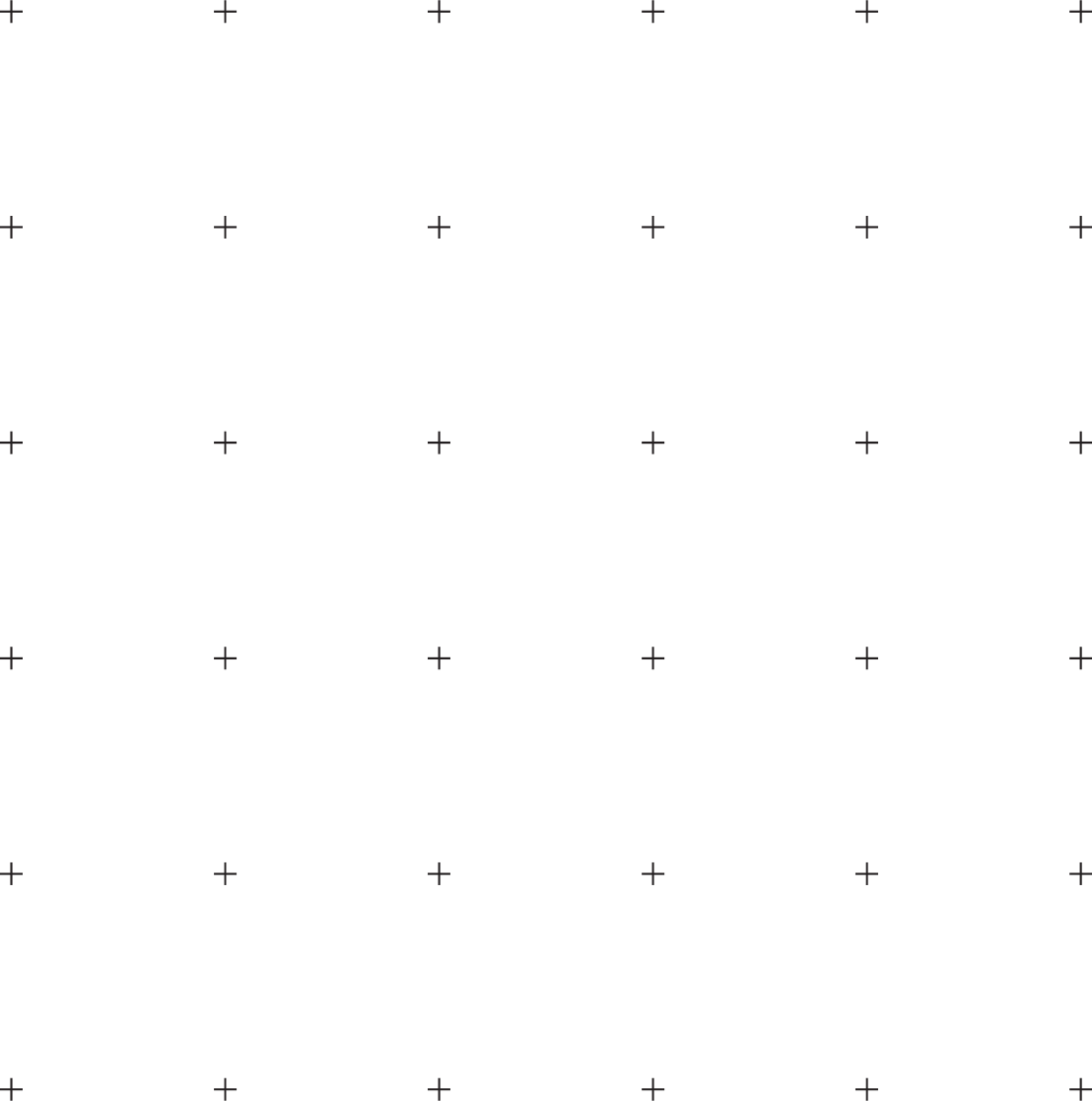 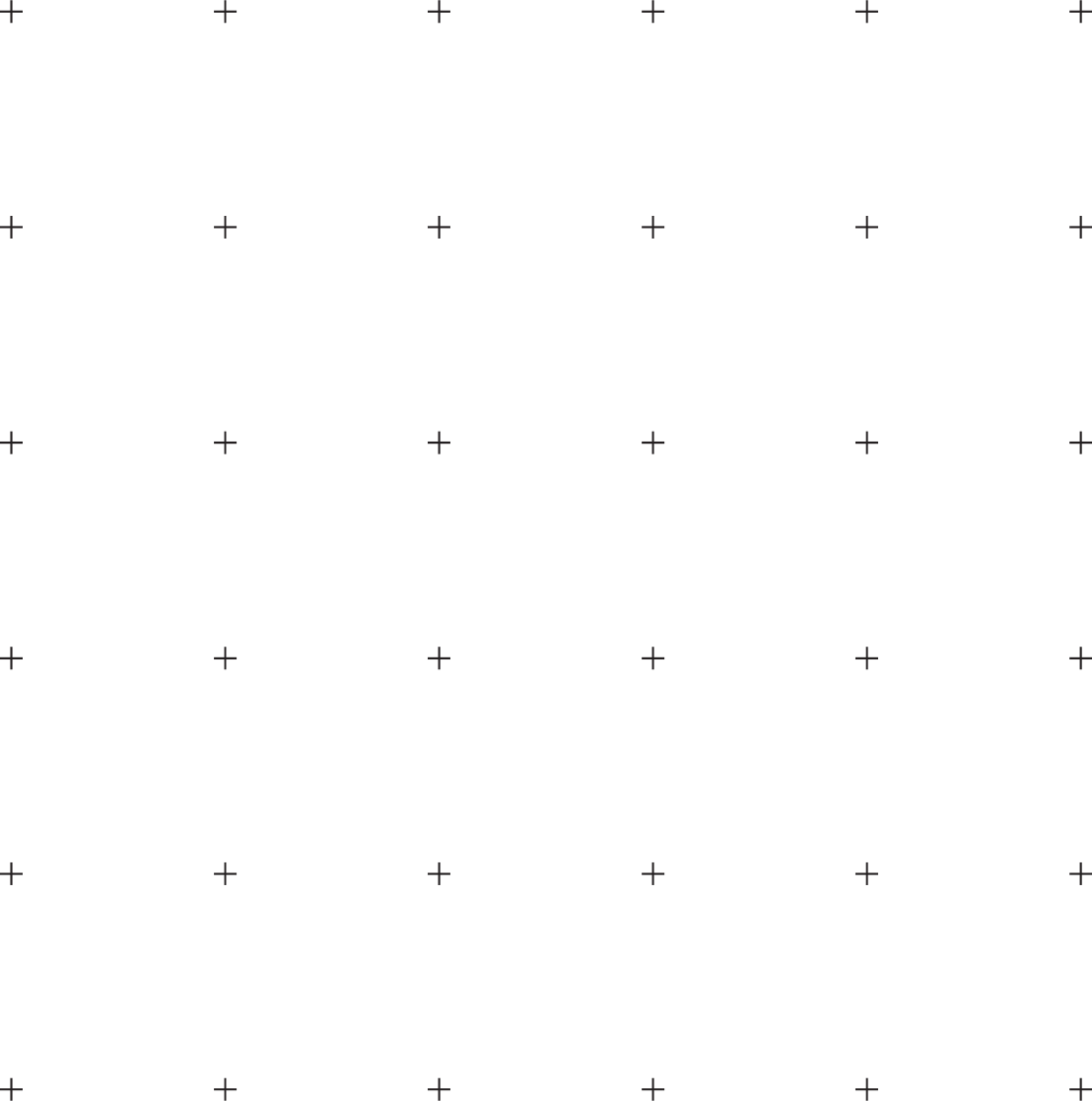 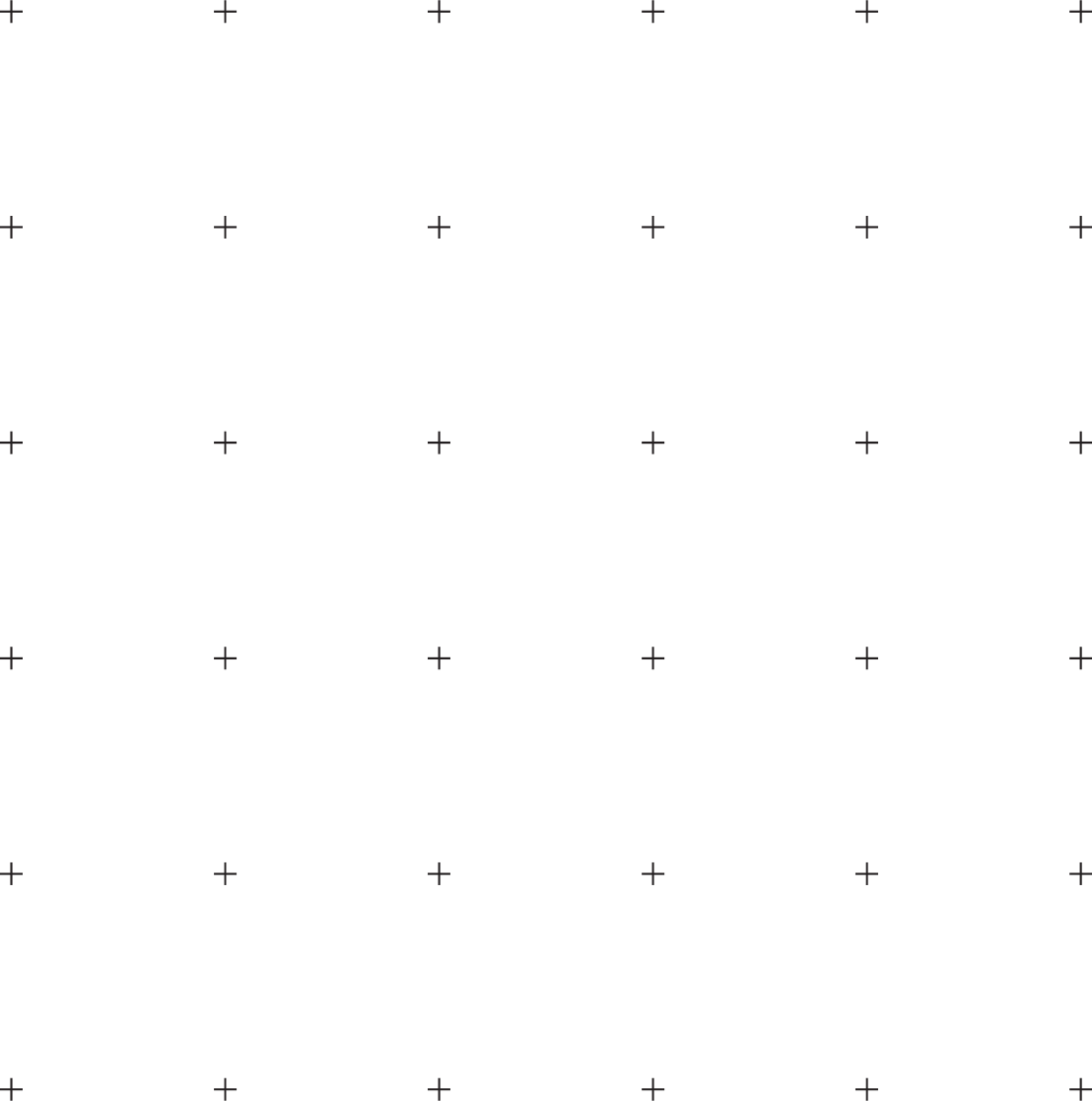 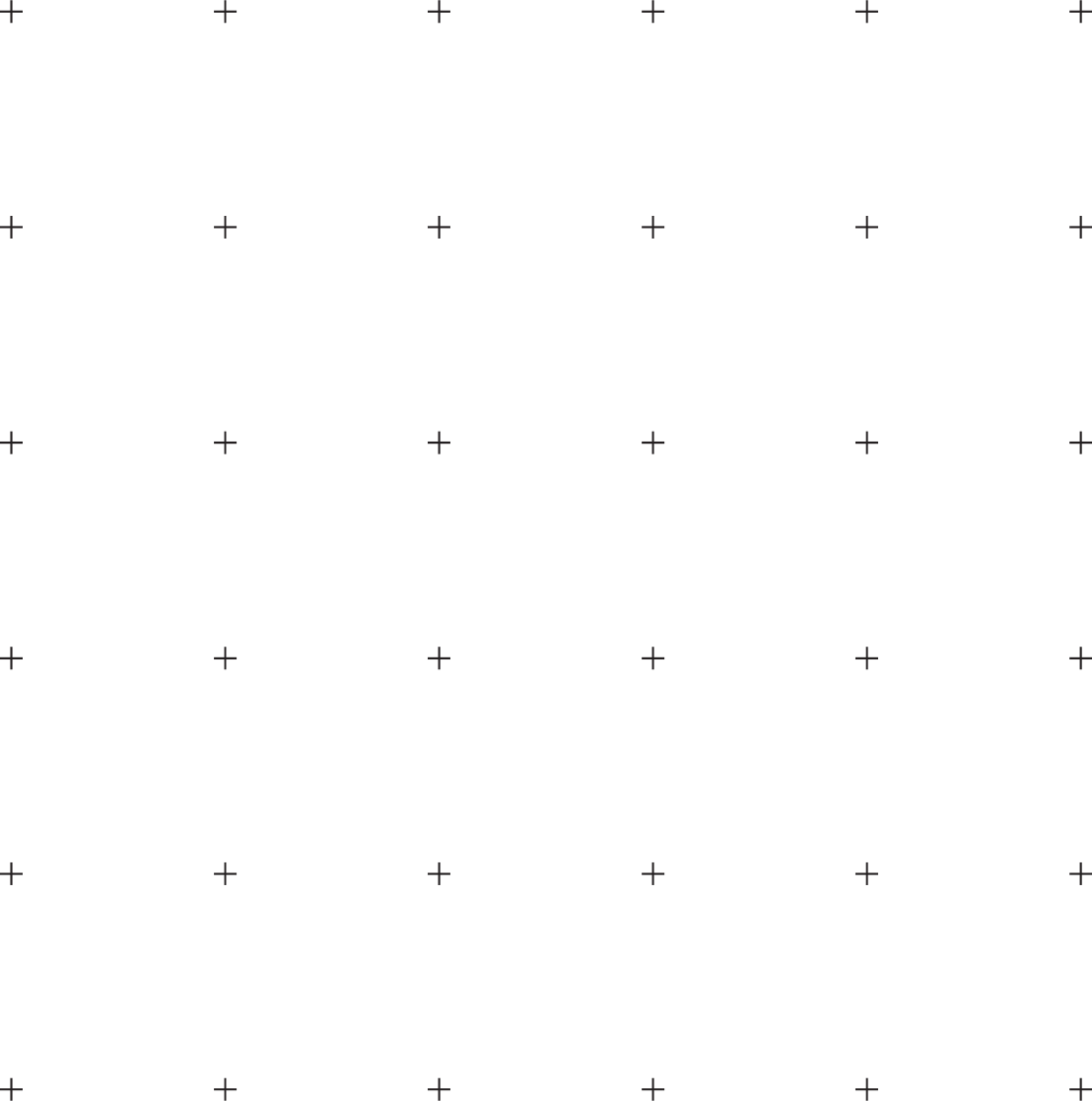 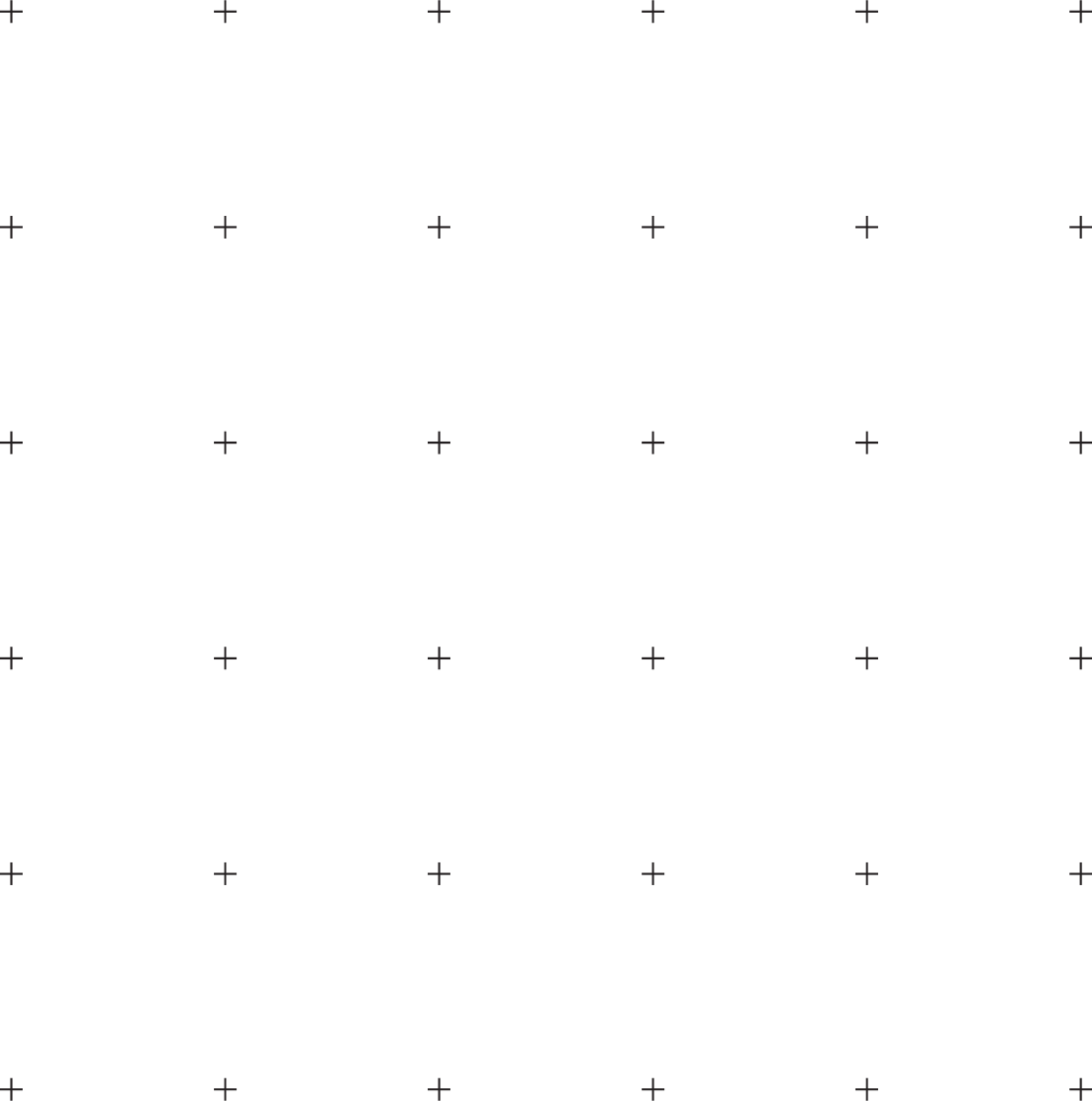 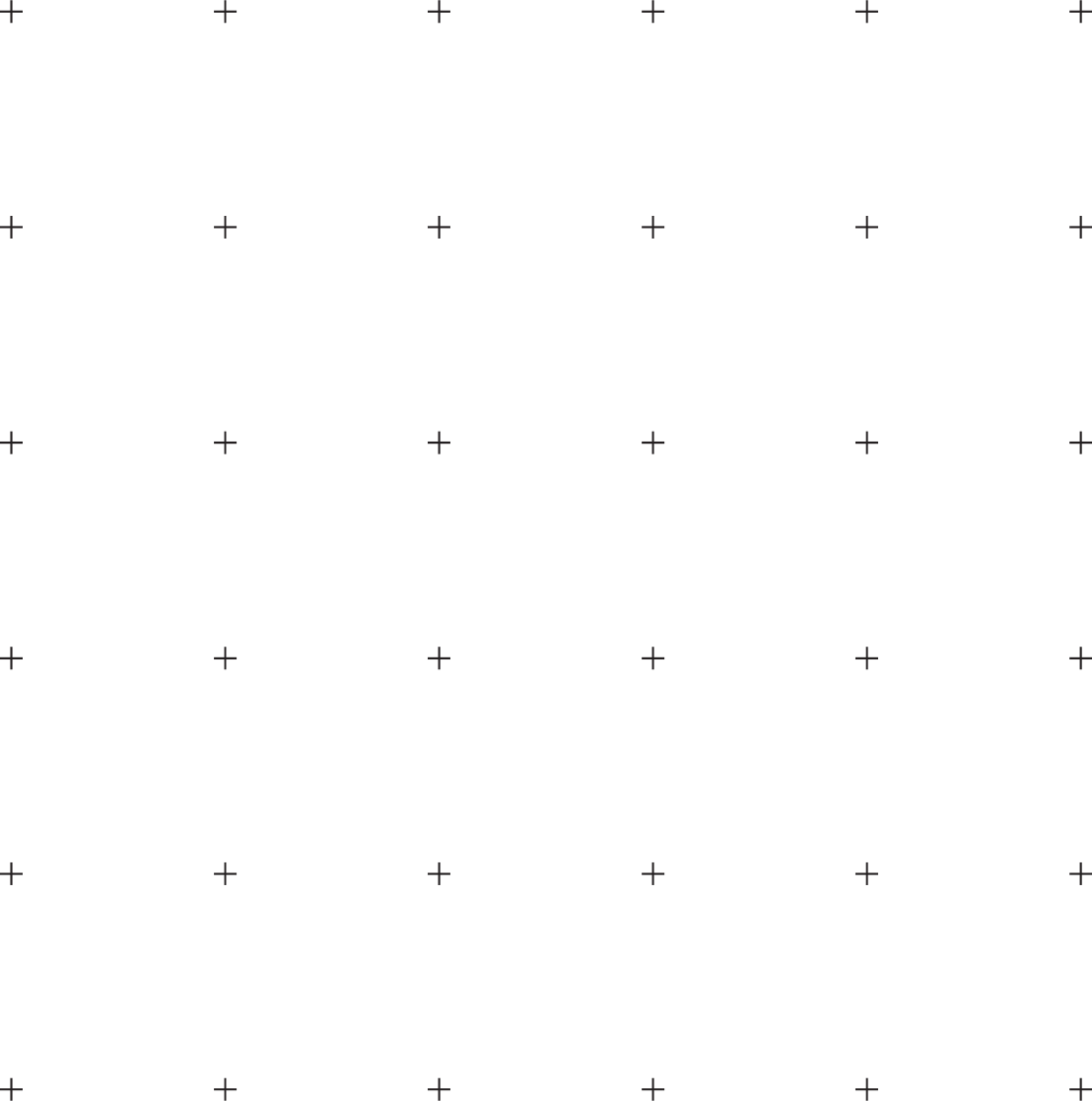 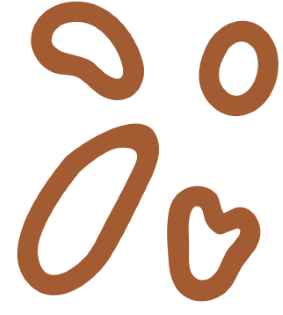 TRÒ CHƠI TRẮC NGHIỆM
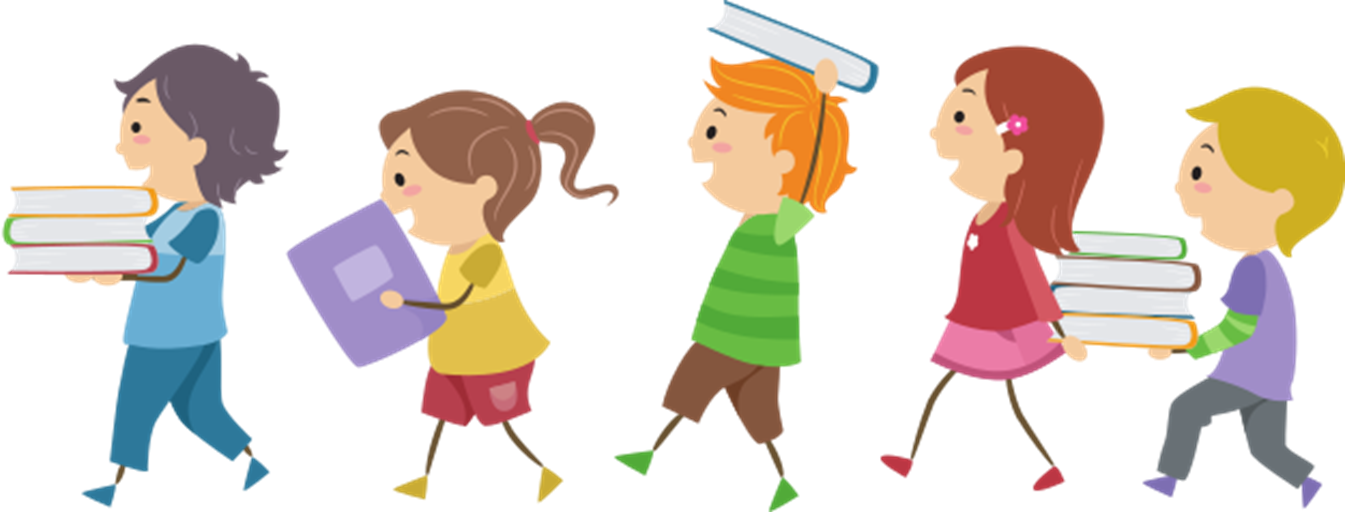 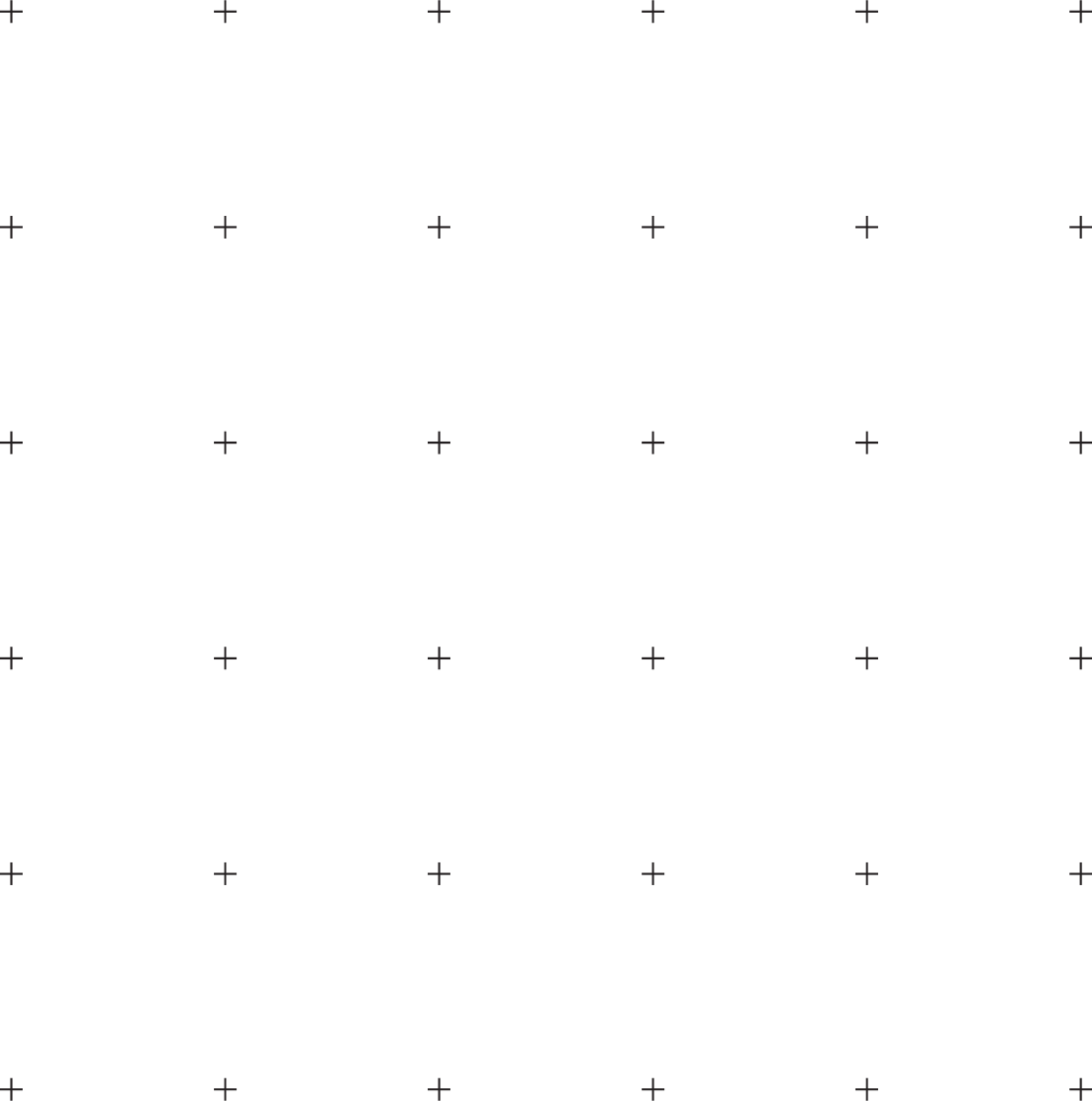 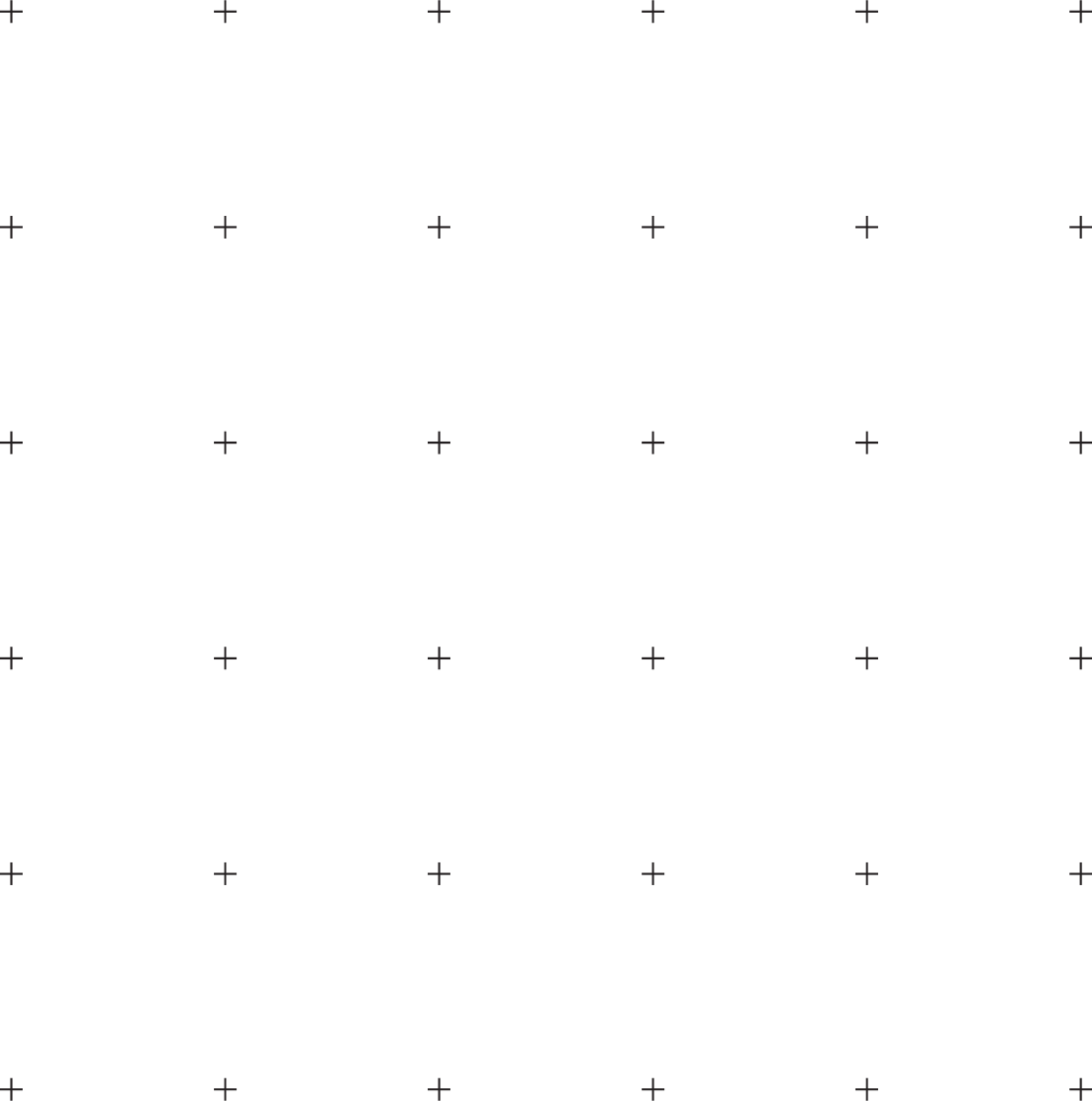 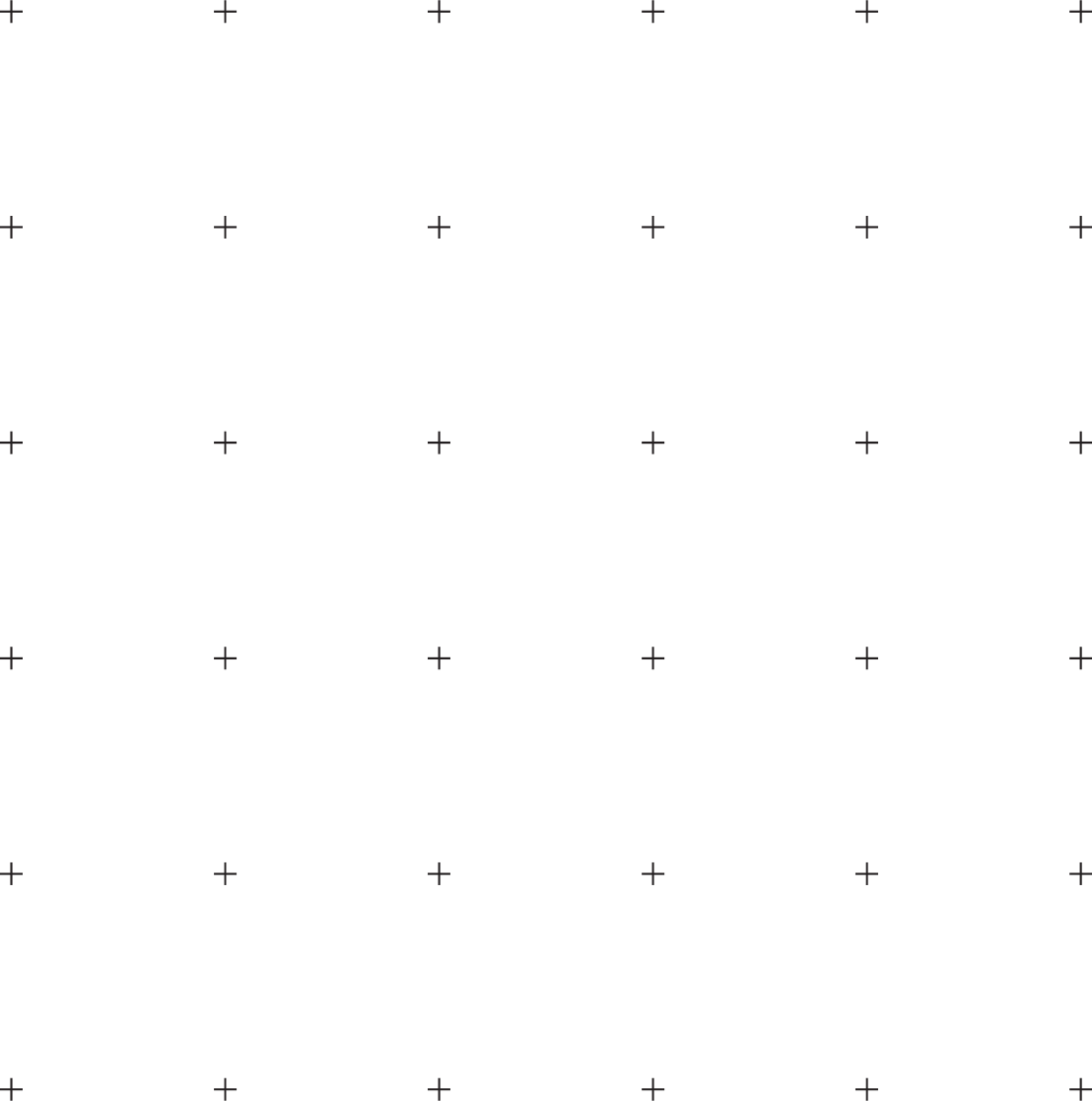 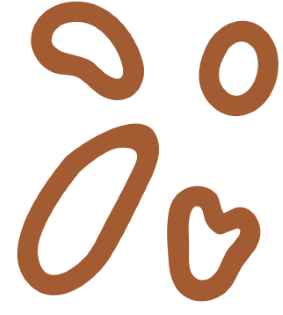 TRÒ CHƠI TRẮC NGHIỆM
Câu 3. Trên hình vẽ sau các điểm M , N là những điểm biểu diễn của các cung có số đo là?
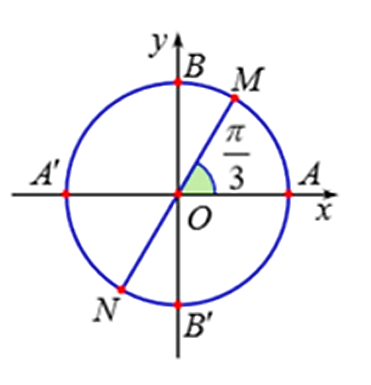 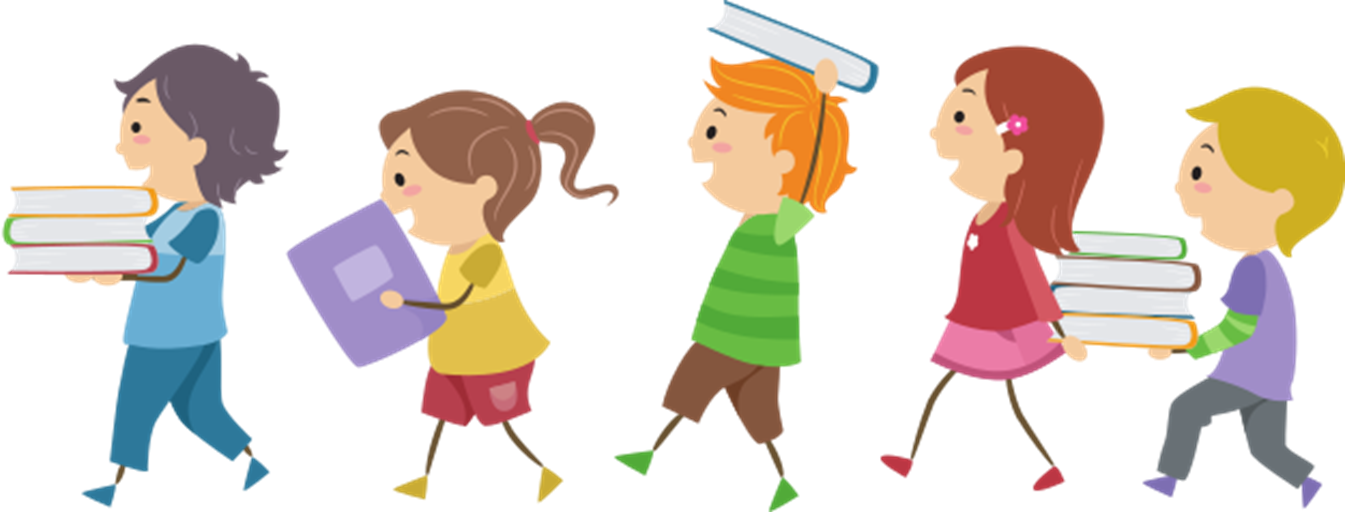 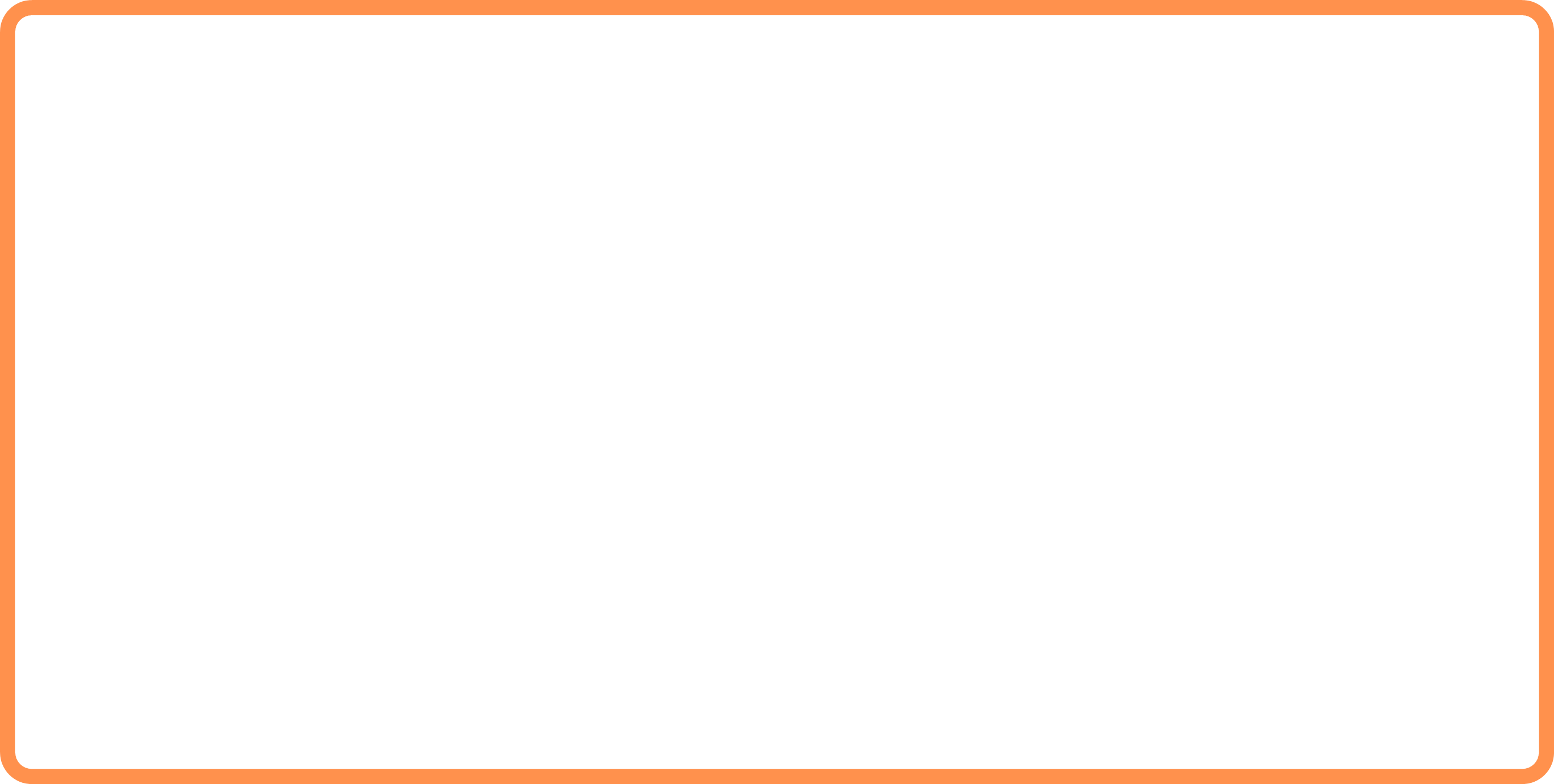 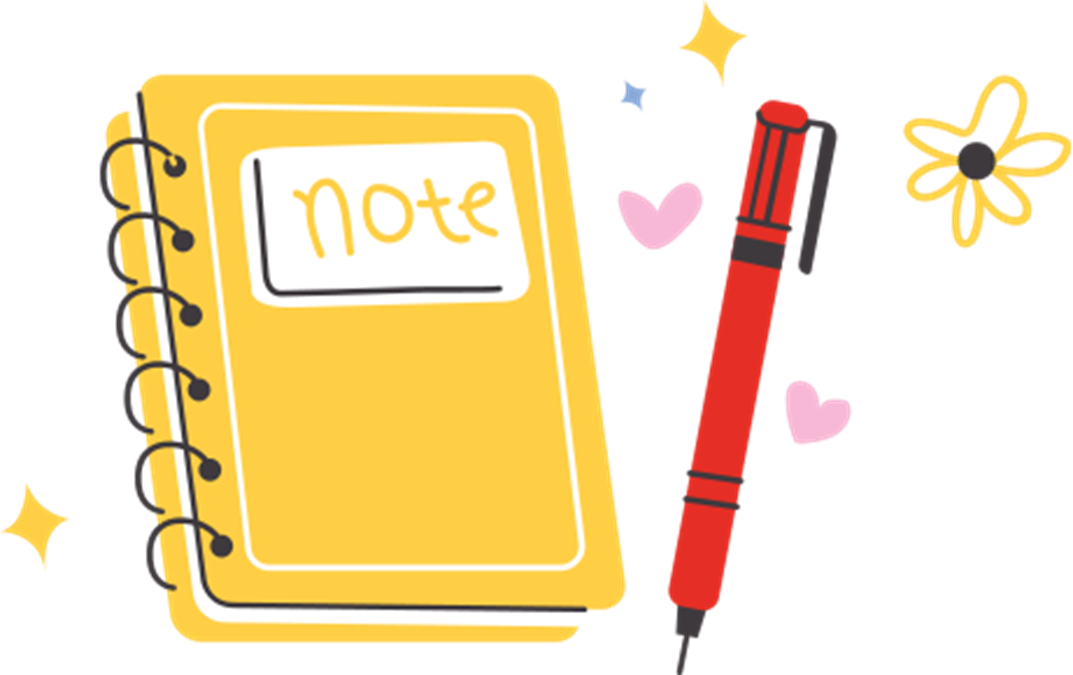 HƯỚNG DẪN VỀ NHÀ
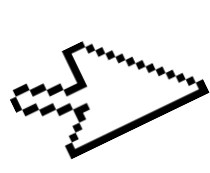 Ghi nhớ kiến thức trong bài.
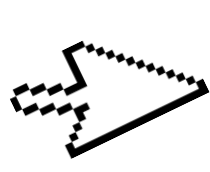 Hoàn thành các bài tập trong SBT.
Chuẩn bị bài mới.
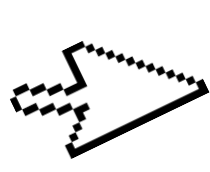 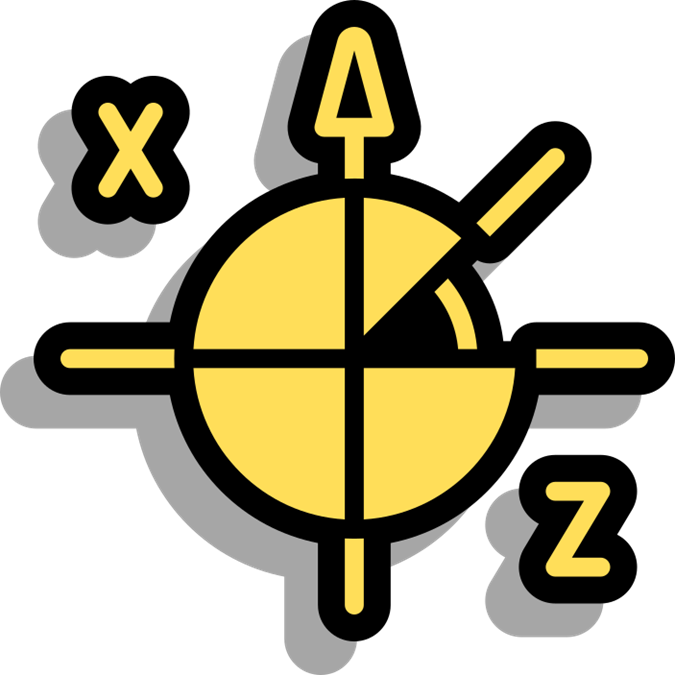 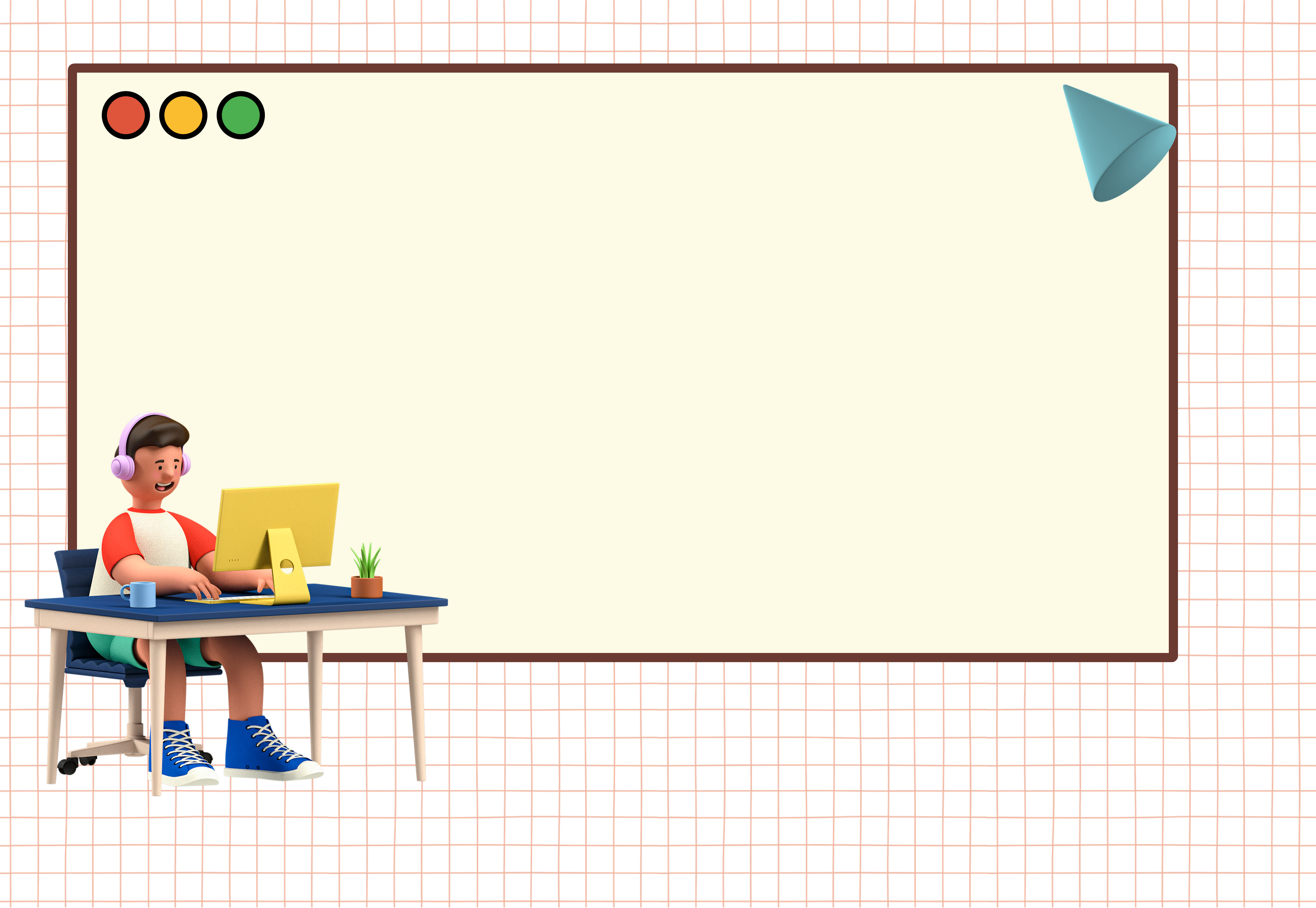 CẢM ƠN CÁC EM 
ĐÃ LẮNG NGHE BÀI HỌC!